@ amal_almazroai
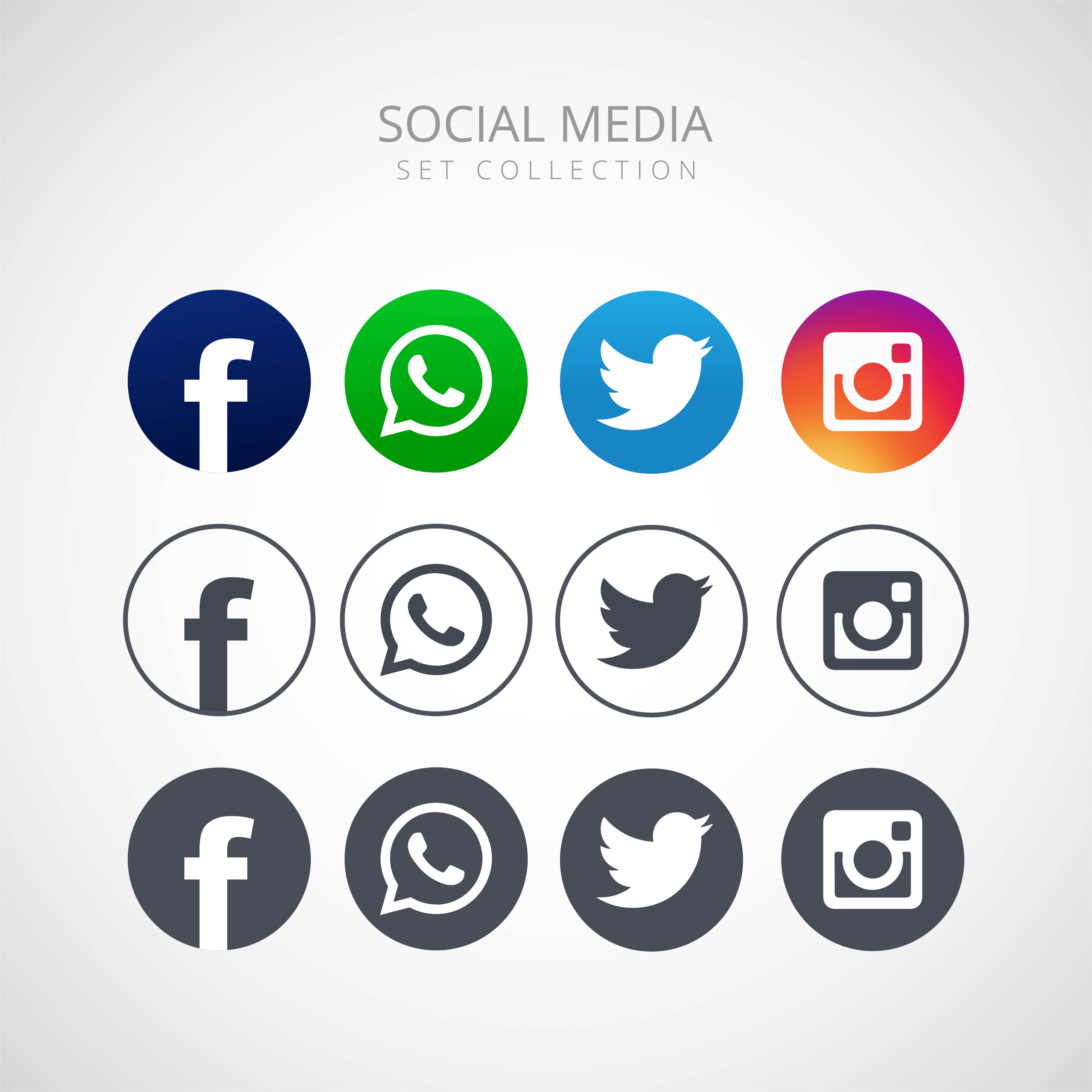 @ ma3aly_alharbi
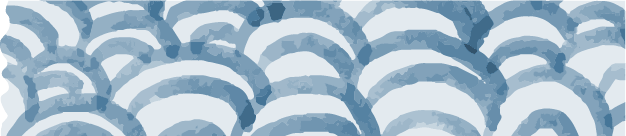 هندسة الأبعاد في المستوى الإحداثي
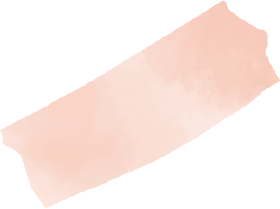 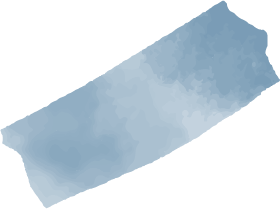 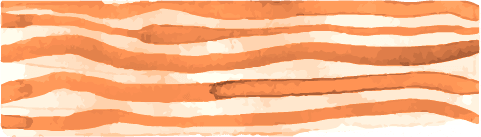 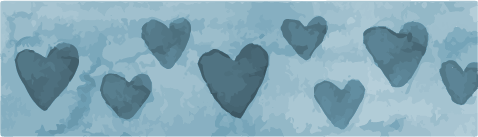 التاريخ
متى امتلكنا العزيمة والإرادة والتصميم والإيمان، فإنّنا حتمًا سنصل إلى ما نصبو إليه.
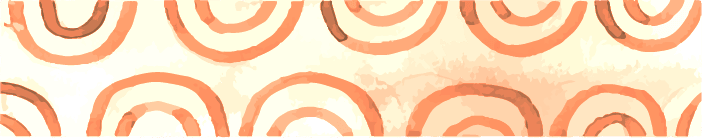 اليوم
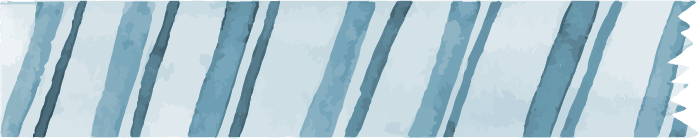 الحصة
@ amal_almazroai
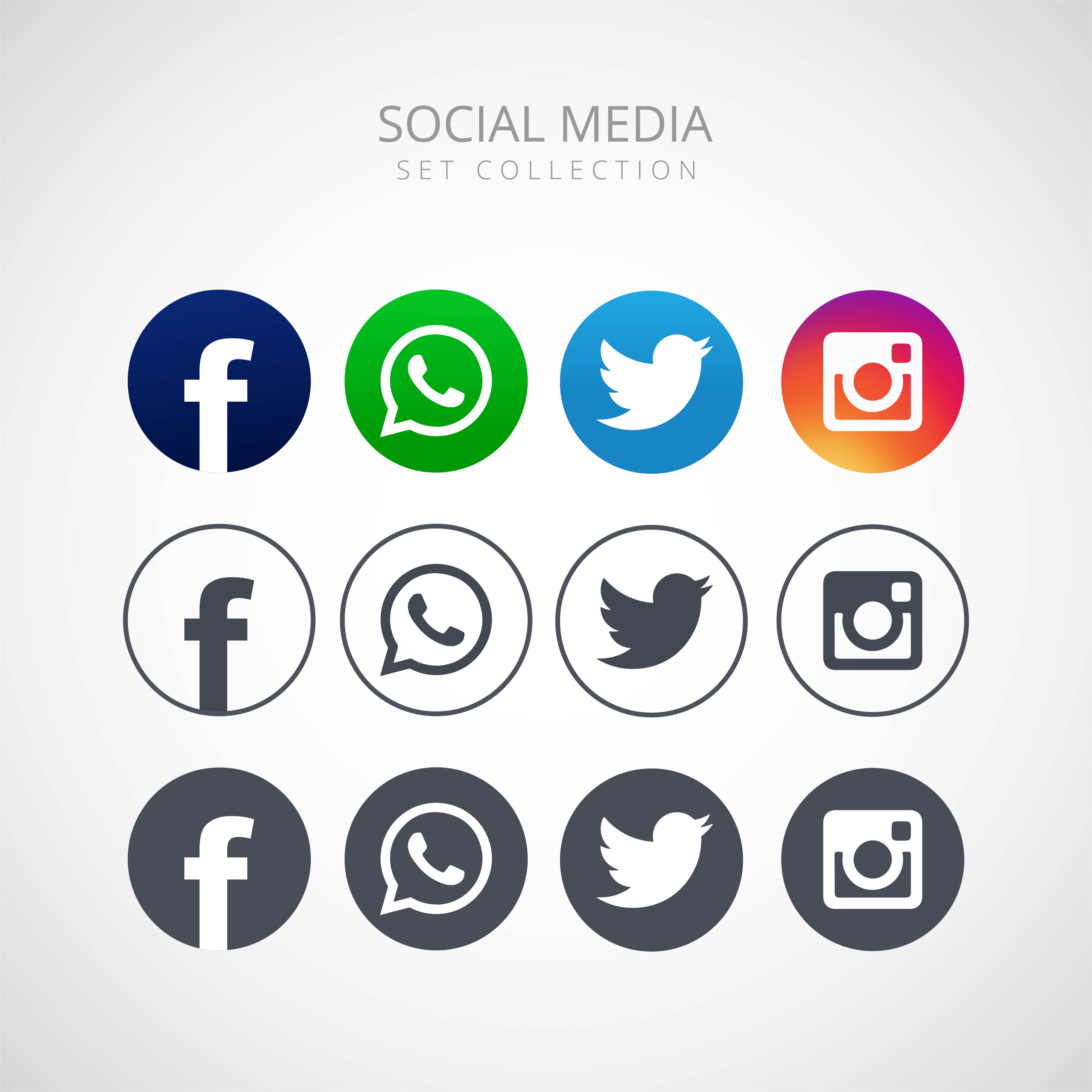 @ ma3aly_alharbi
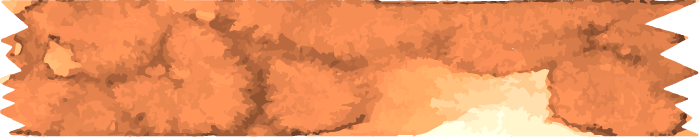 فكرة الدرس
*أمثل الأعداد النسبية في المستوى الإحداثي
 *أجد المسافة بين نقطتين في المستوى الإحداثي
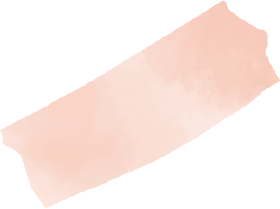 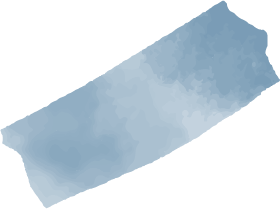 @ amal_almazroai
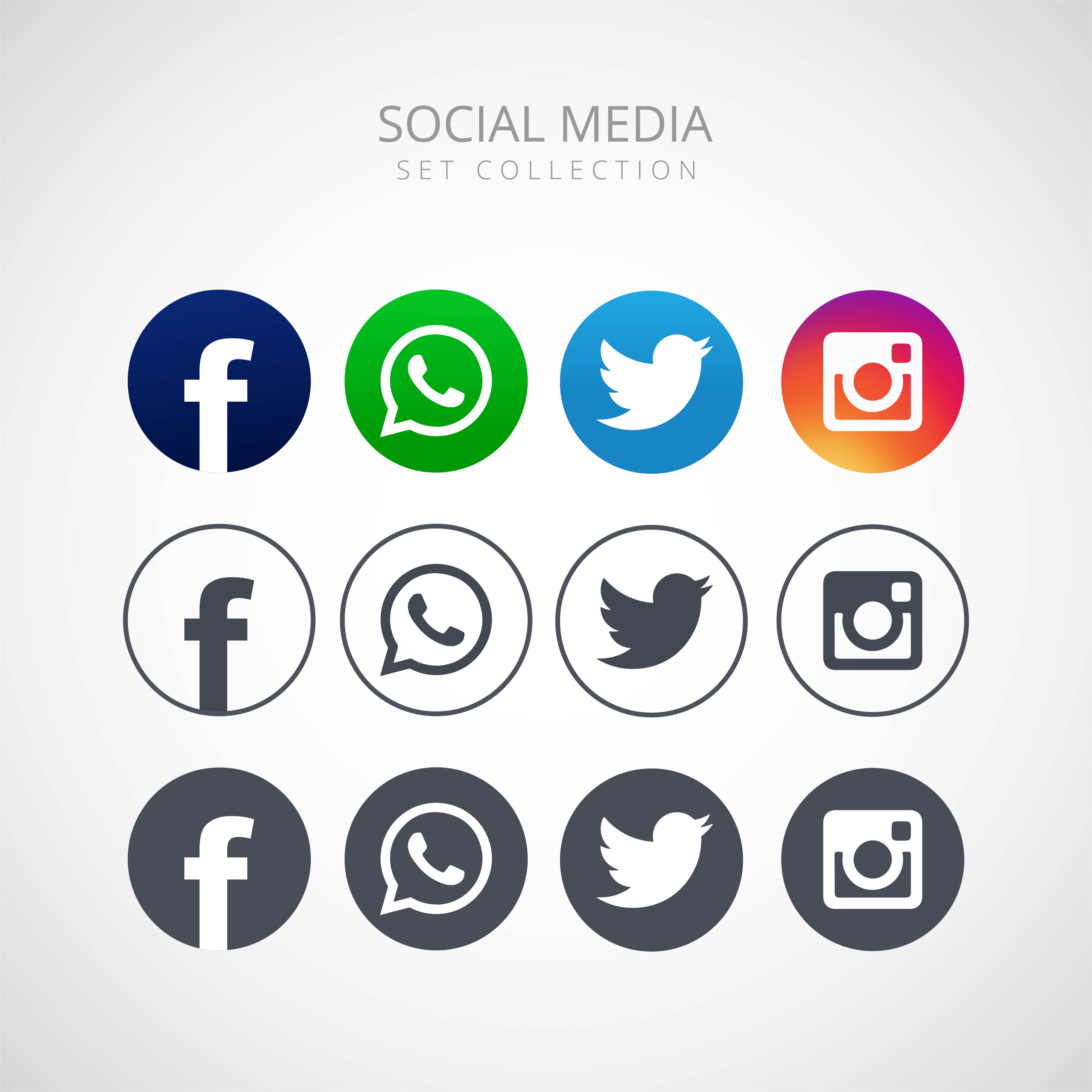 @ ma3aly_alharbi
المفردات
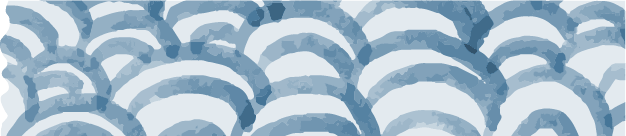 الزوج المرتب
الإحداثي السيني 
المقطع السيني 
الإحداثي الصادي 
المقطع الصادي
المستوى الإحداثي 
نقطة الأصل 
محور الصادرات 
محور السينات 
الأرباع
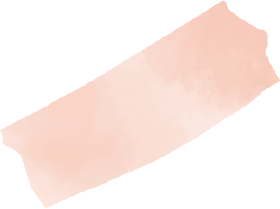 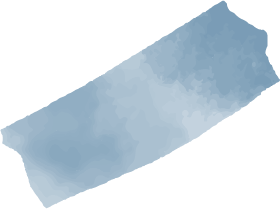 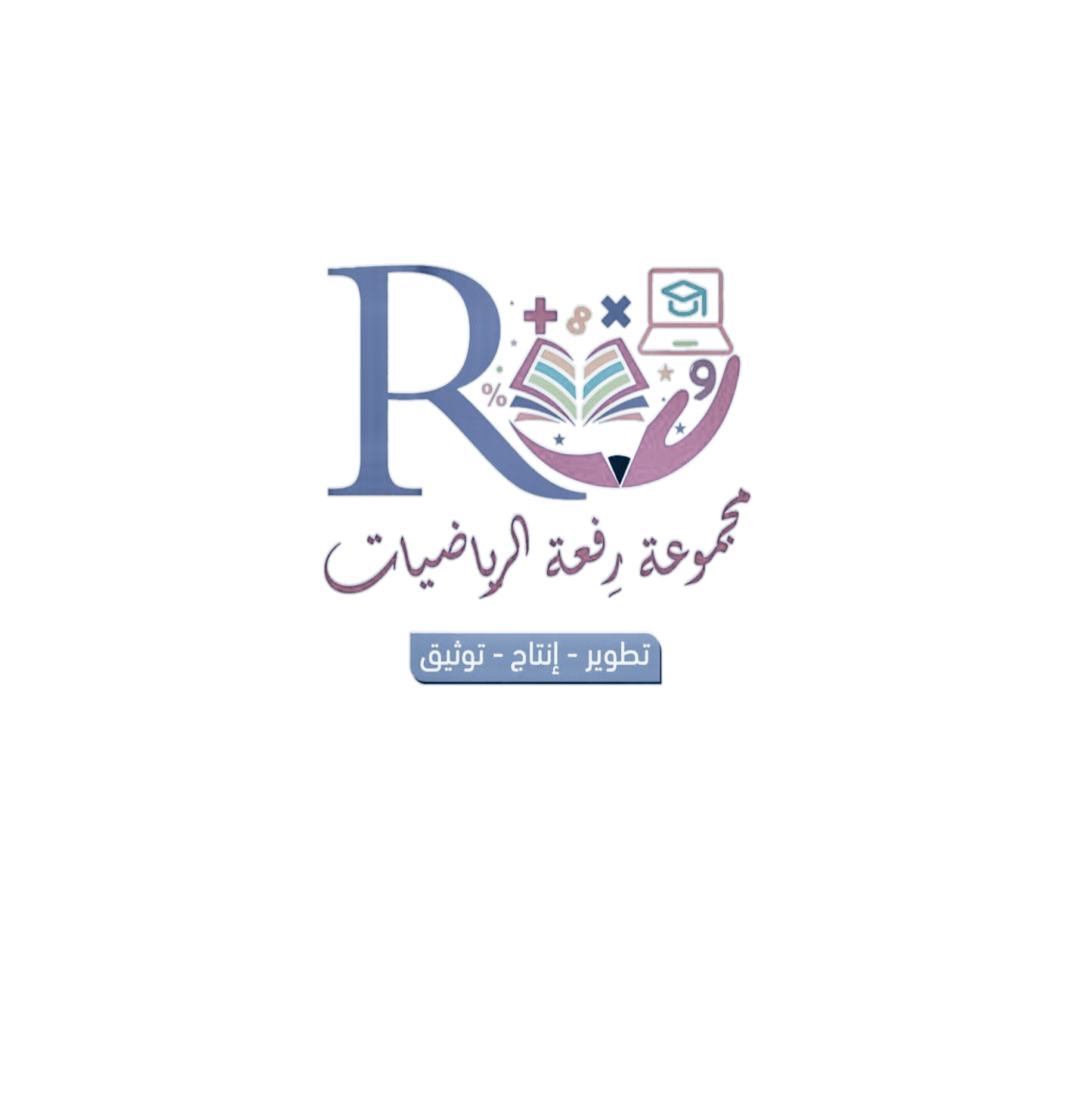 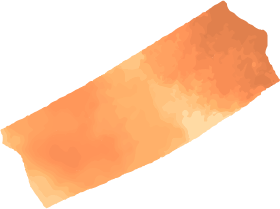 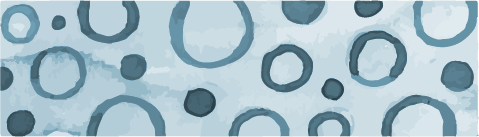 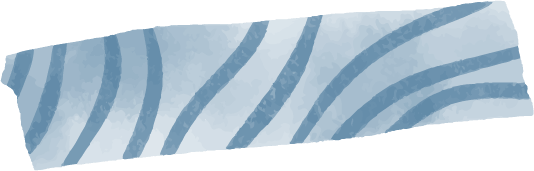 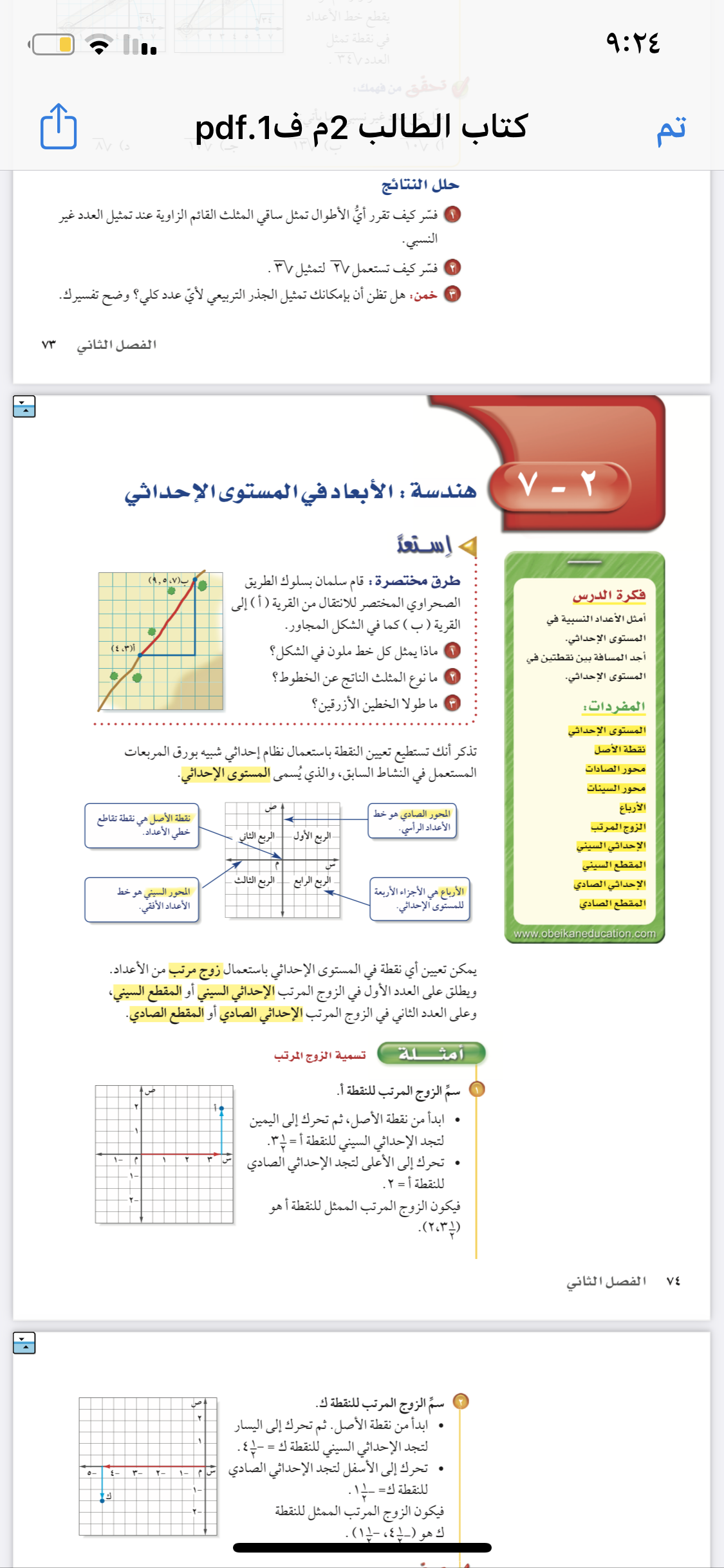 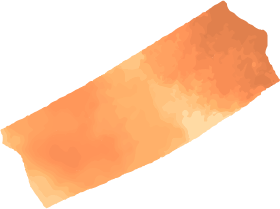 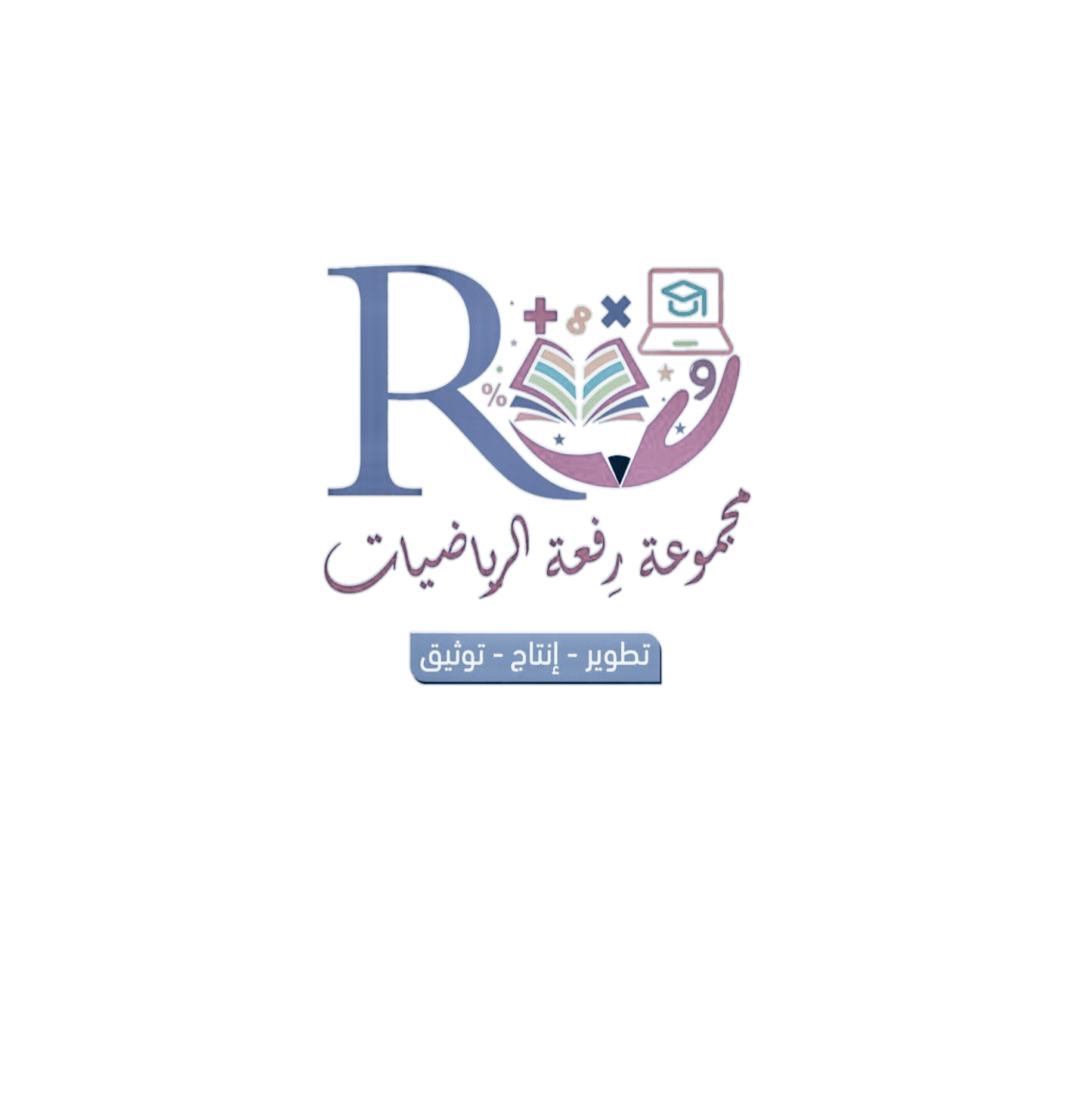 @ amal_almazroai
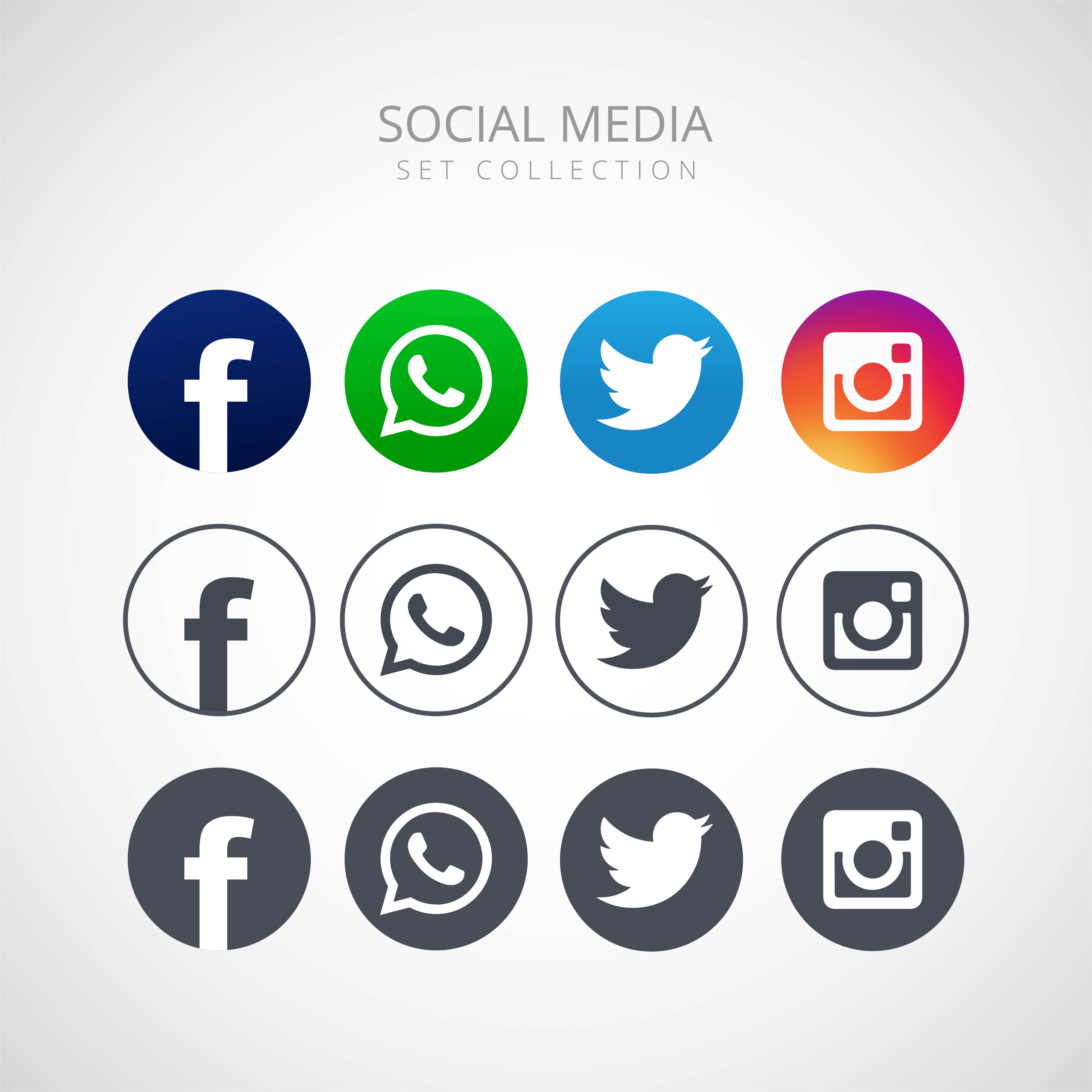 @ ma3aly_alharbi
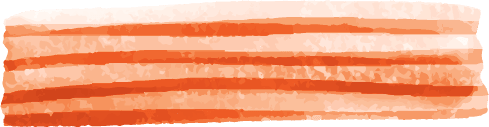 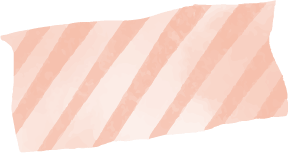 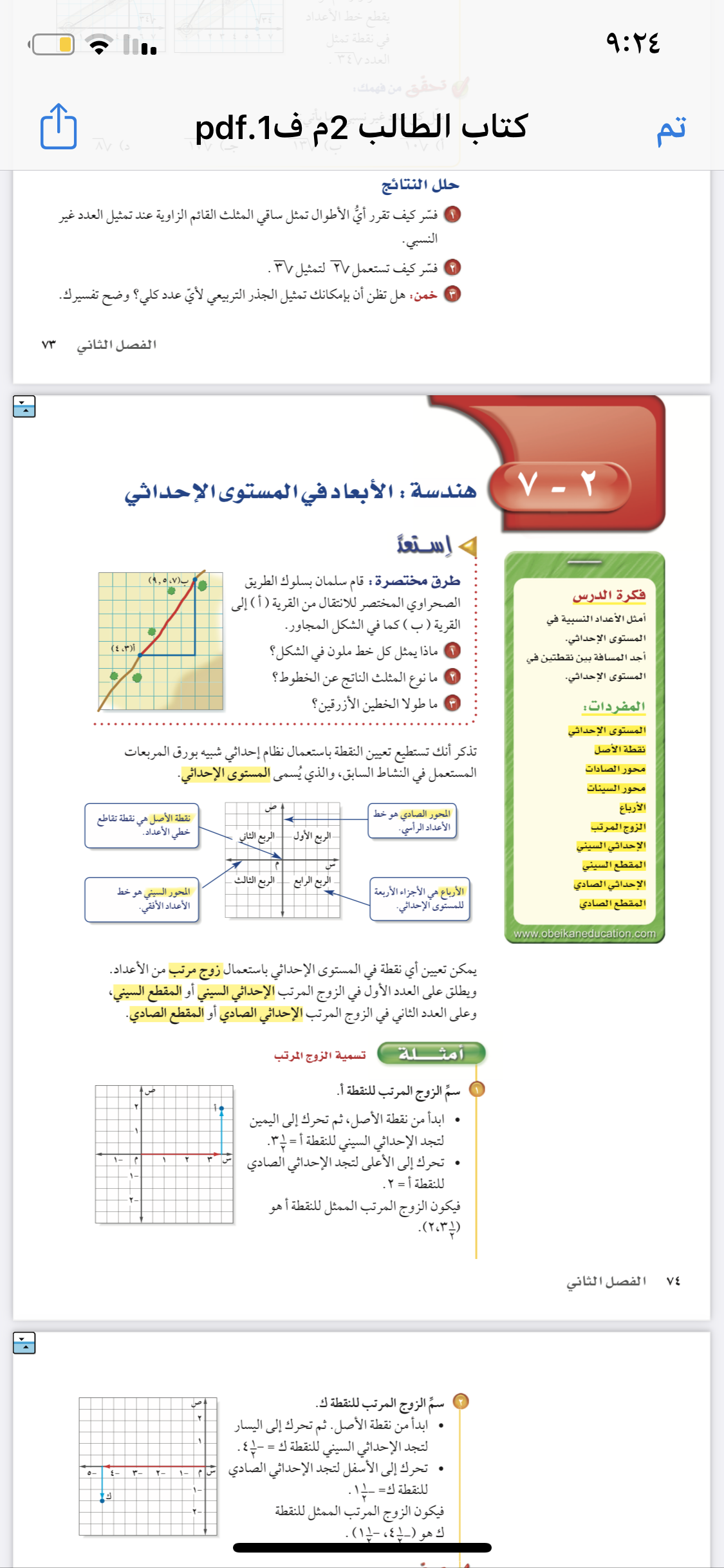 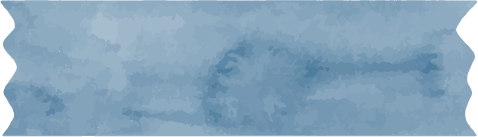 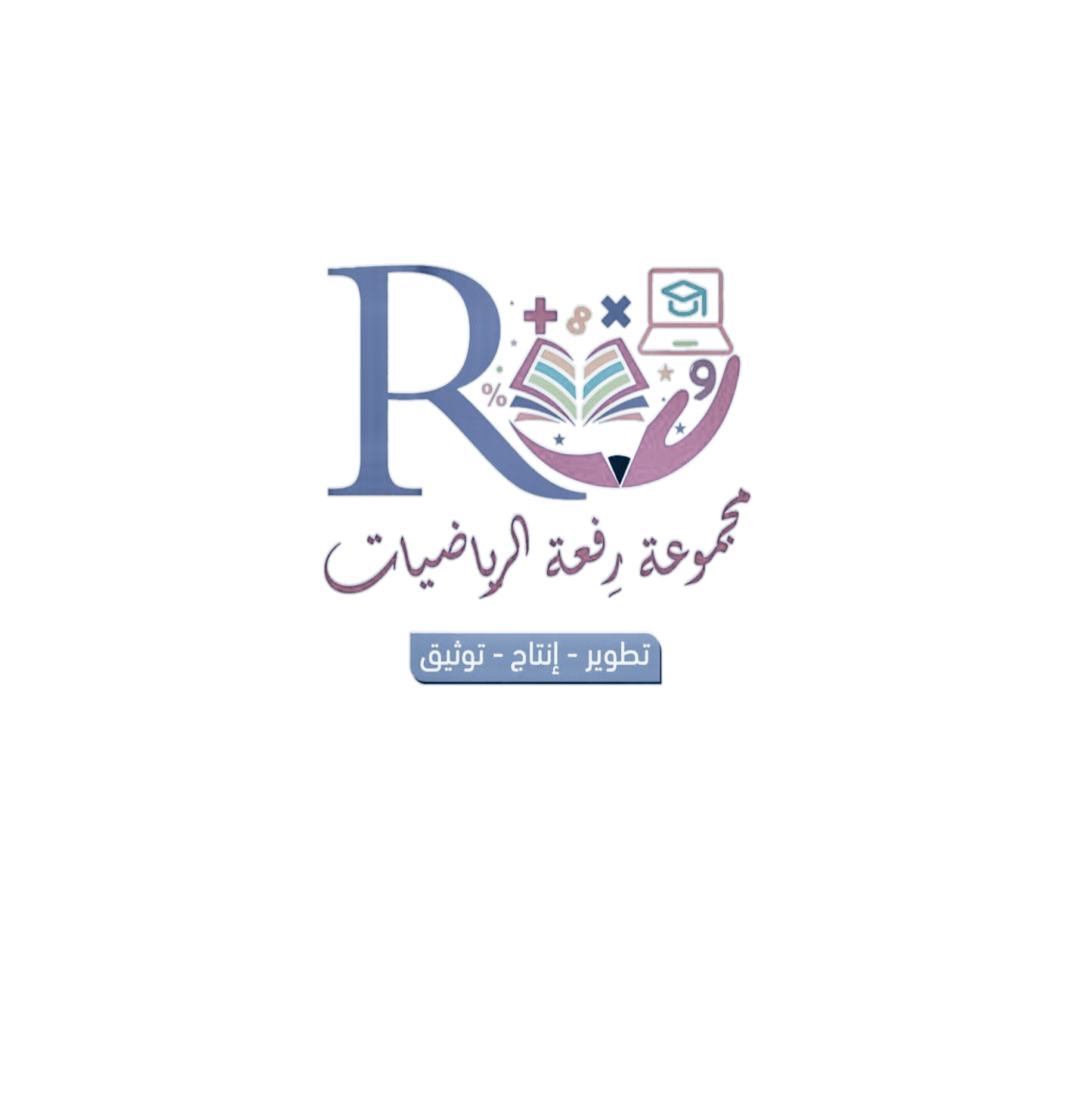 @ amal_almazroai
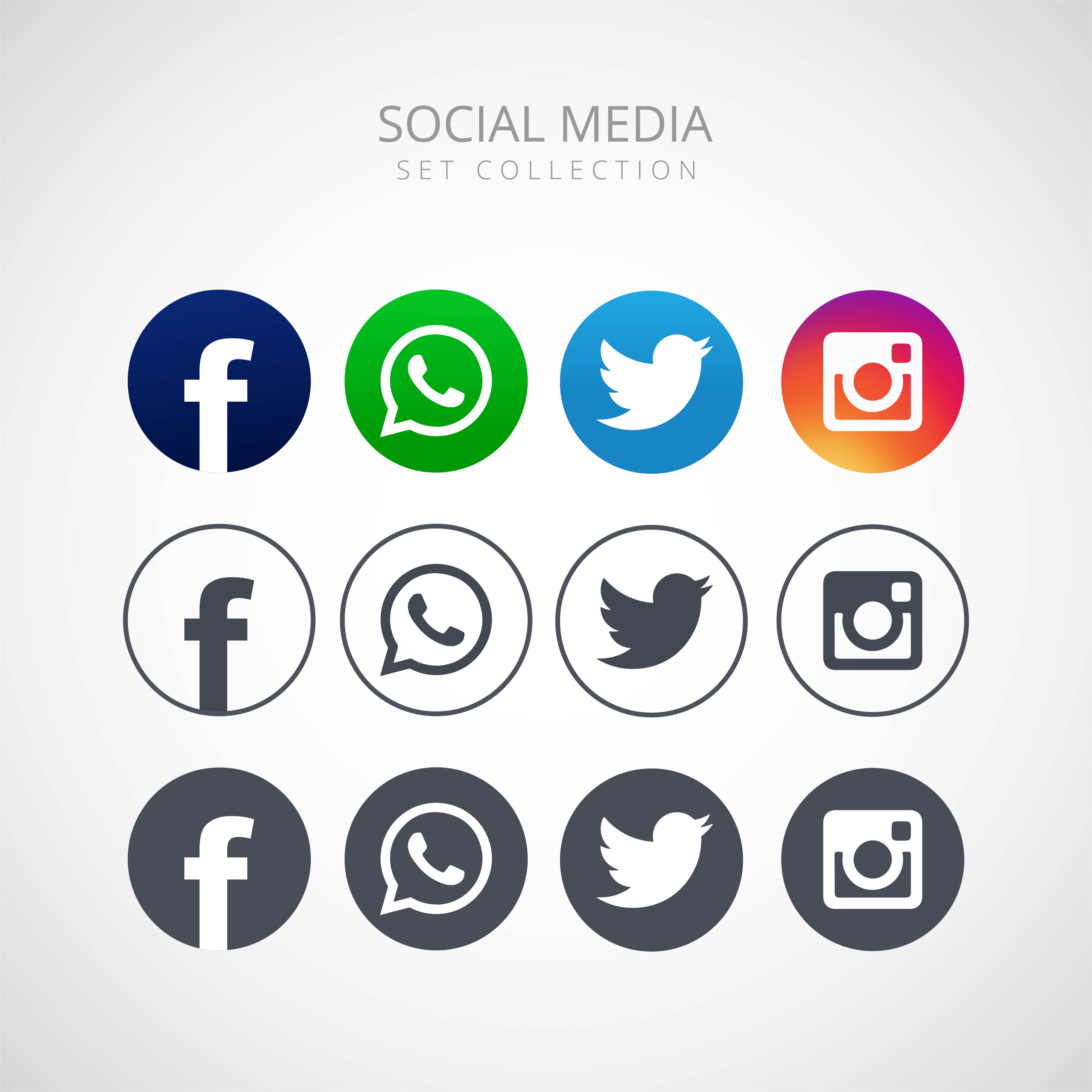 @ ma3aly_alharbi
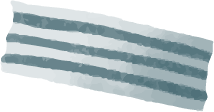 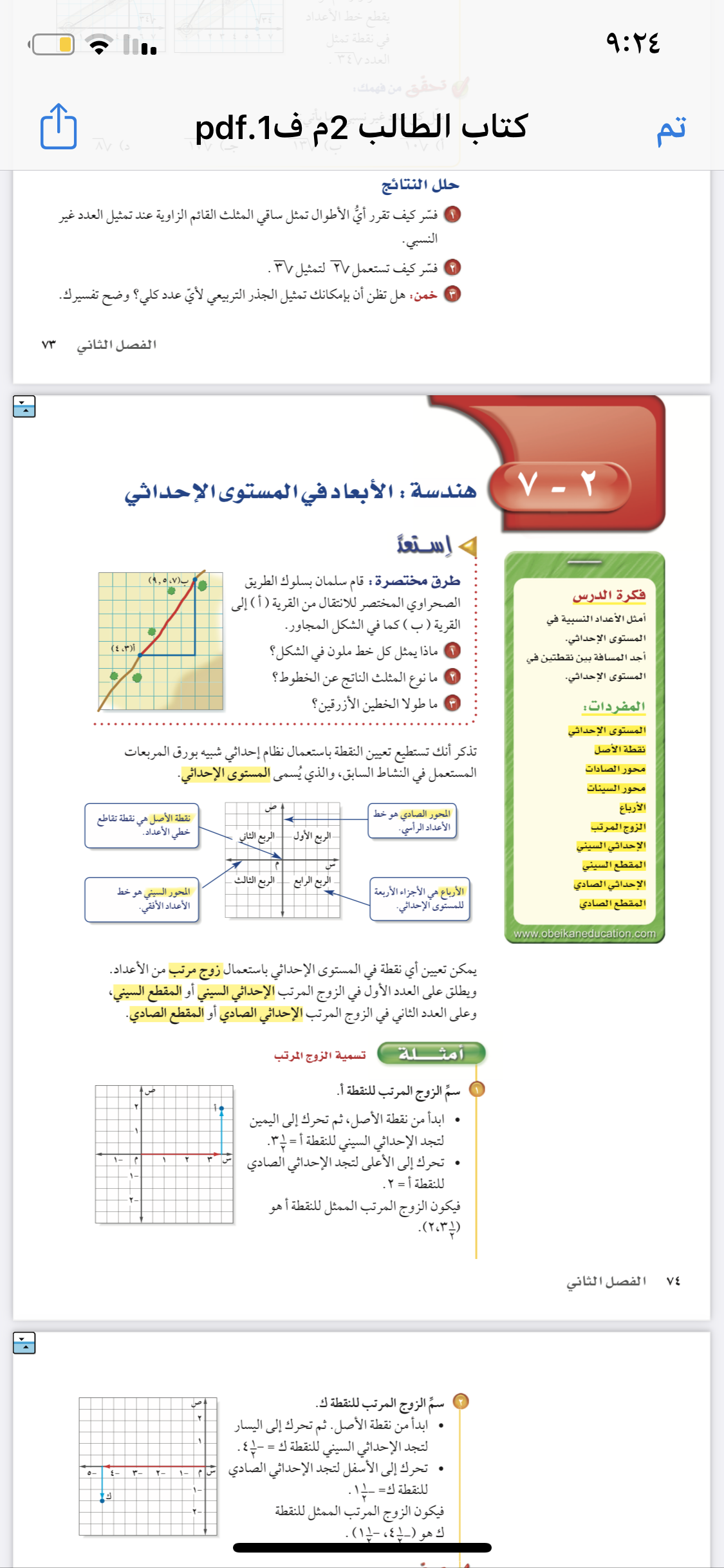 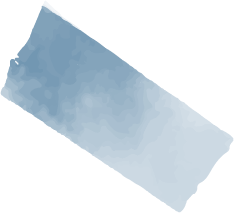 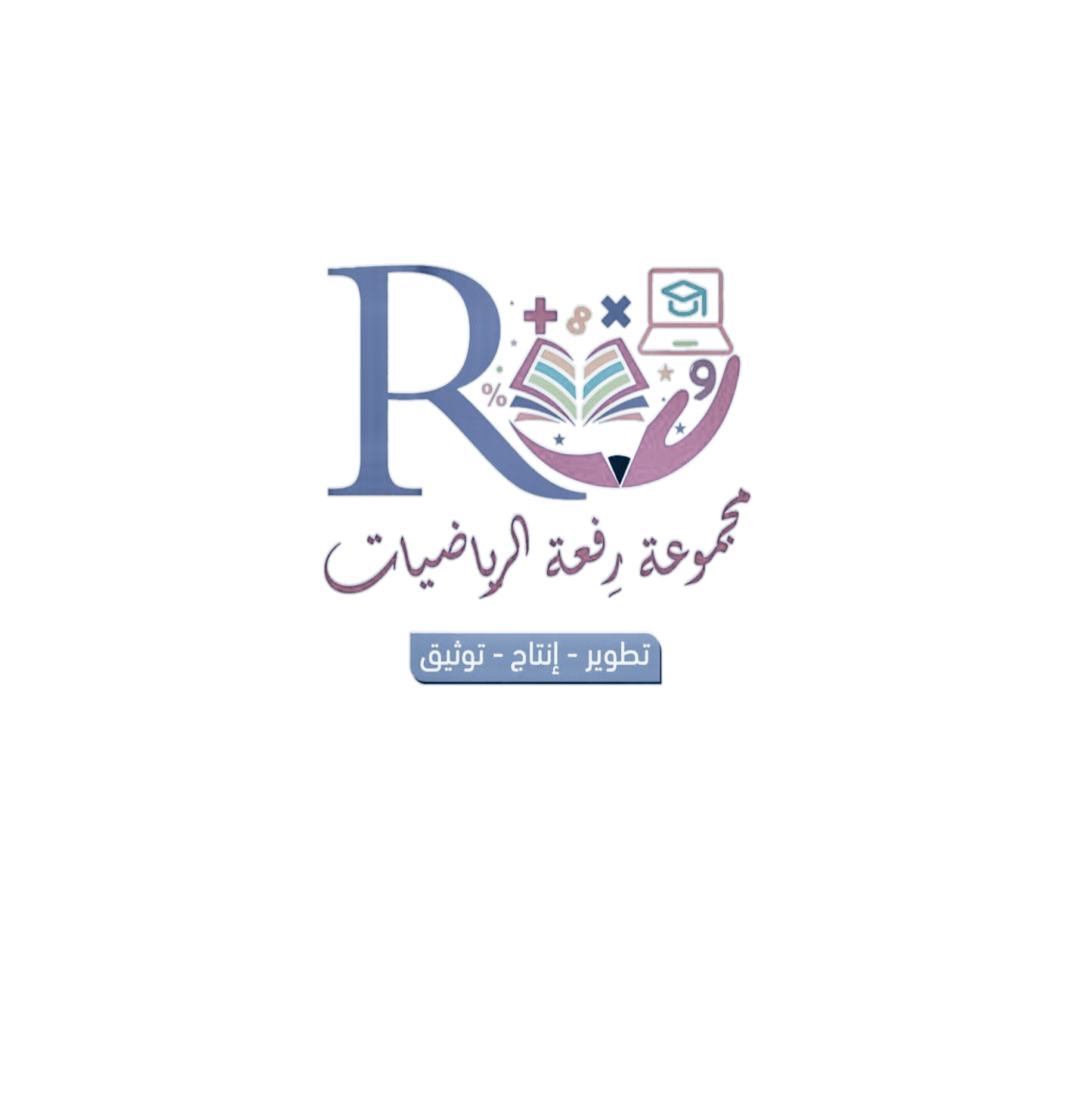 @ amal_almazroai
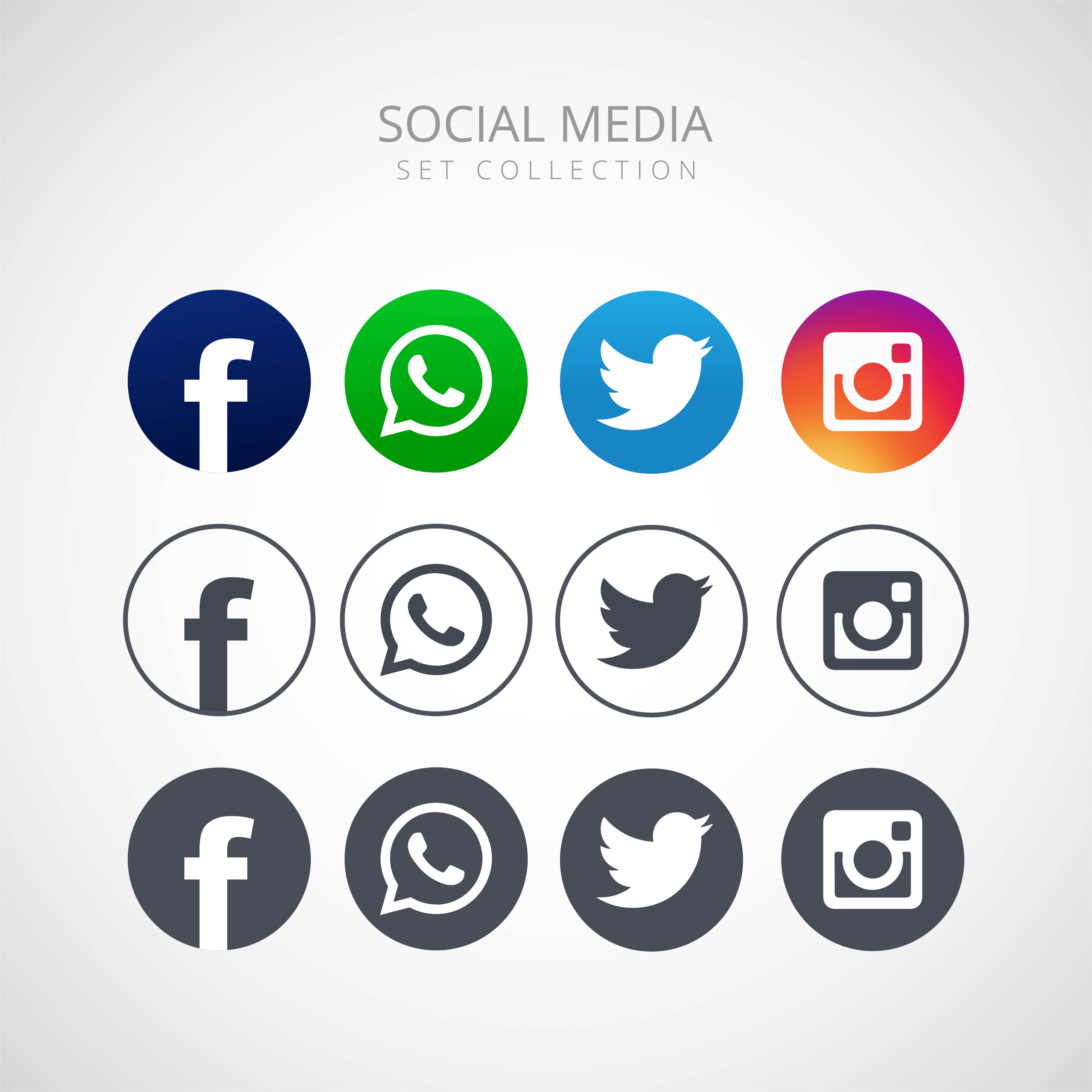 @ ma3aly_alharbi
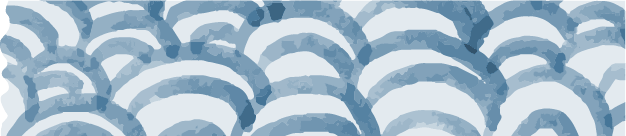 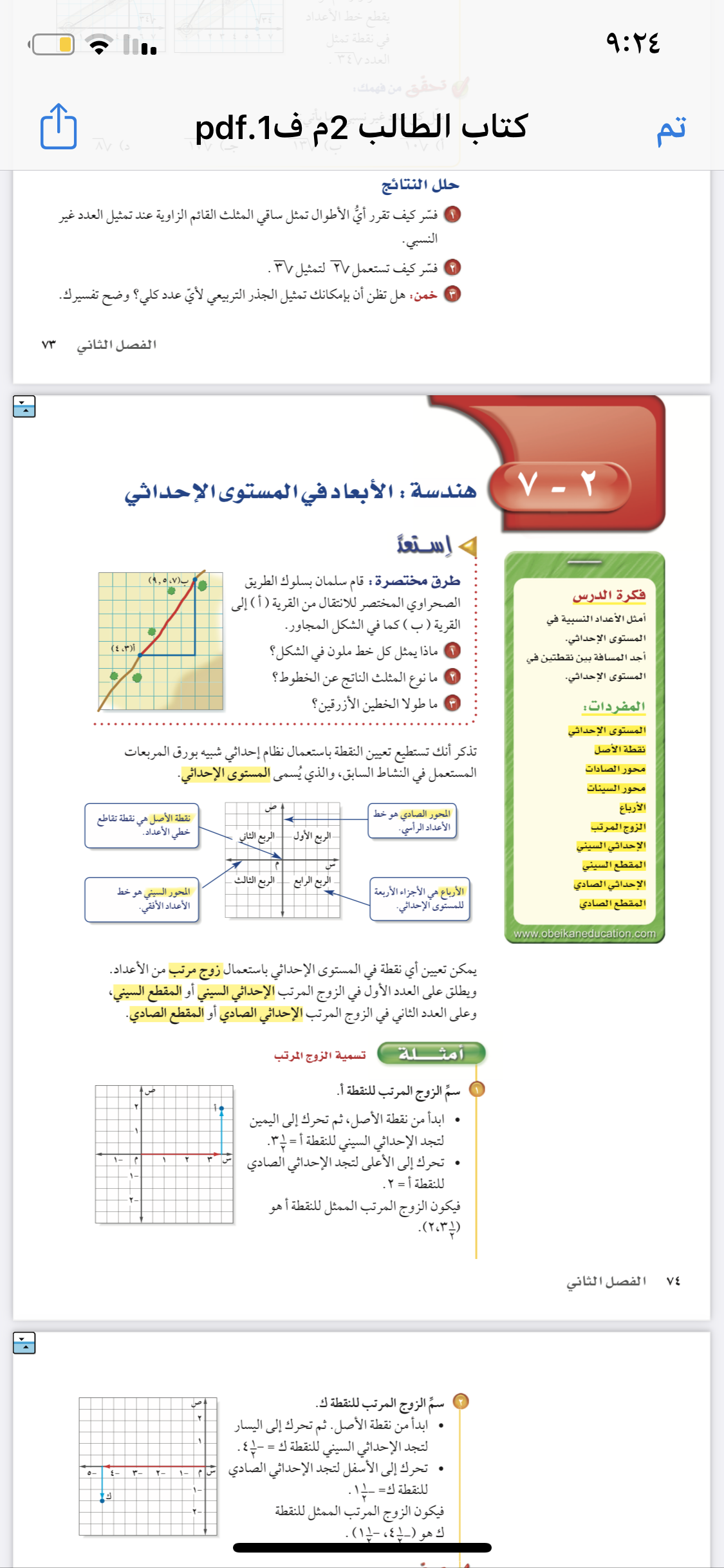 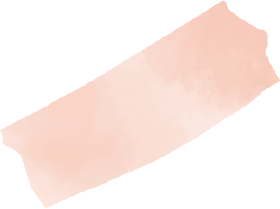 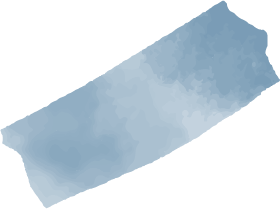 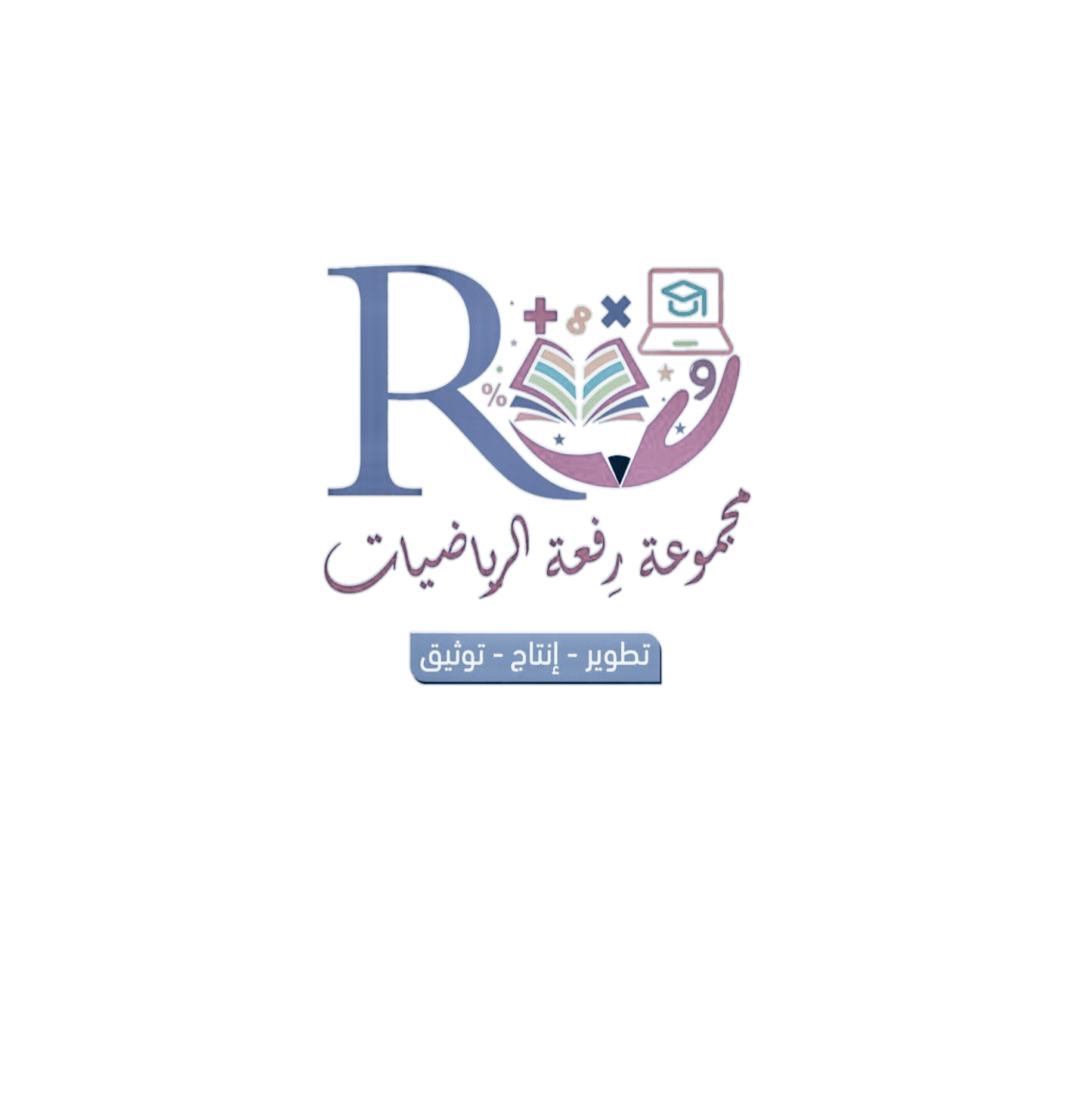 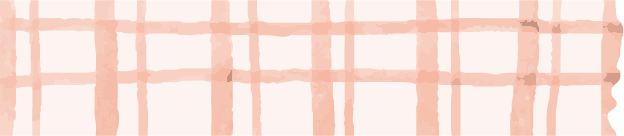 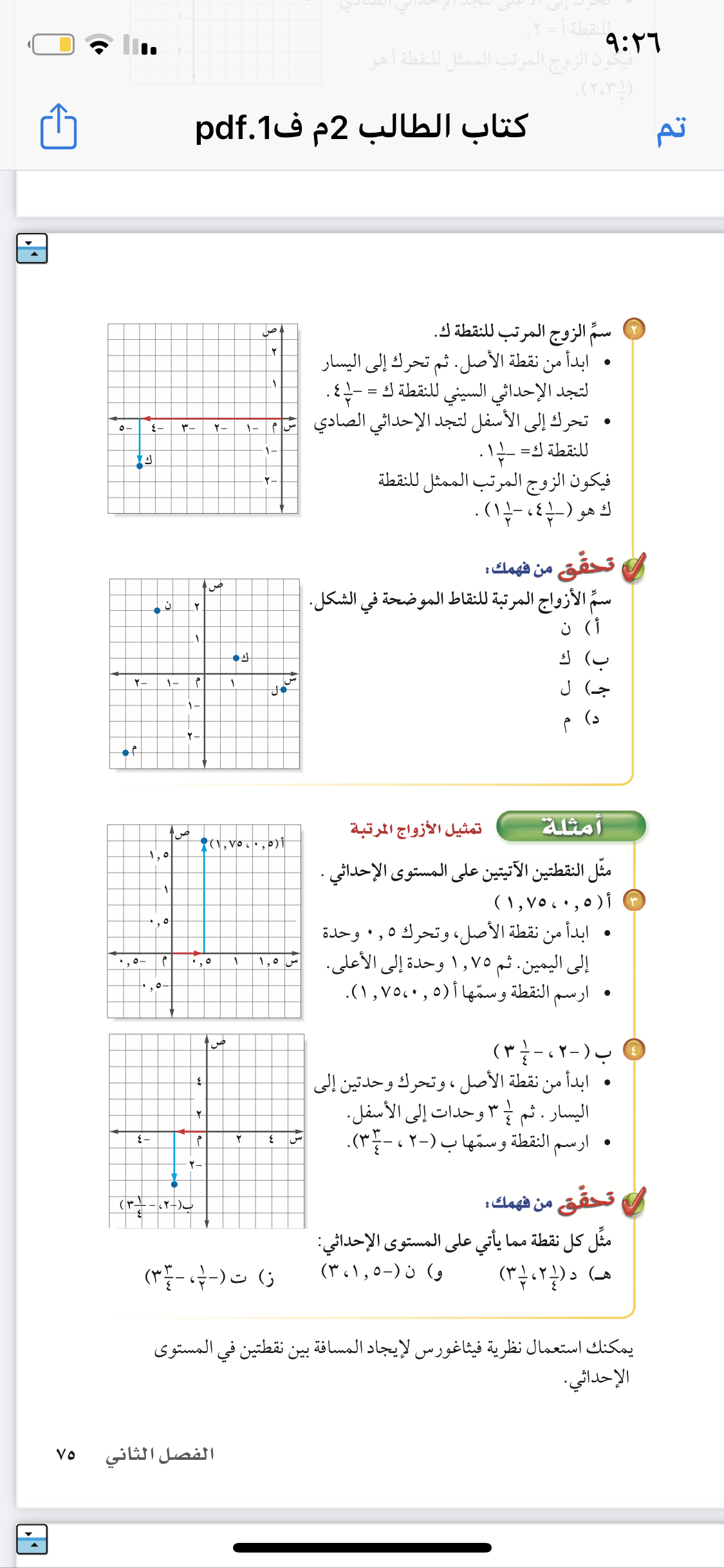 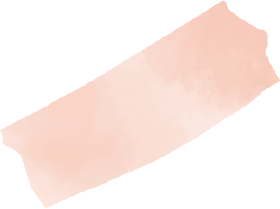 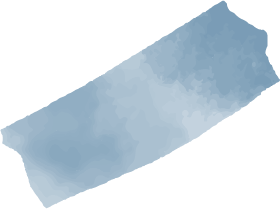 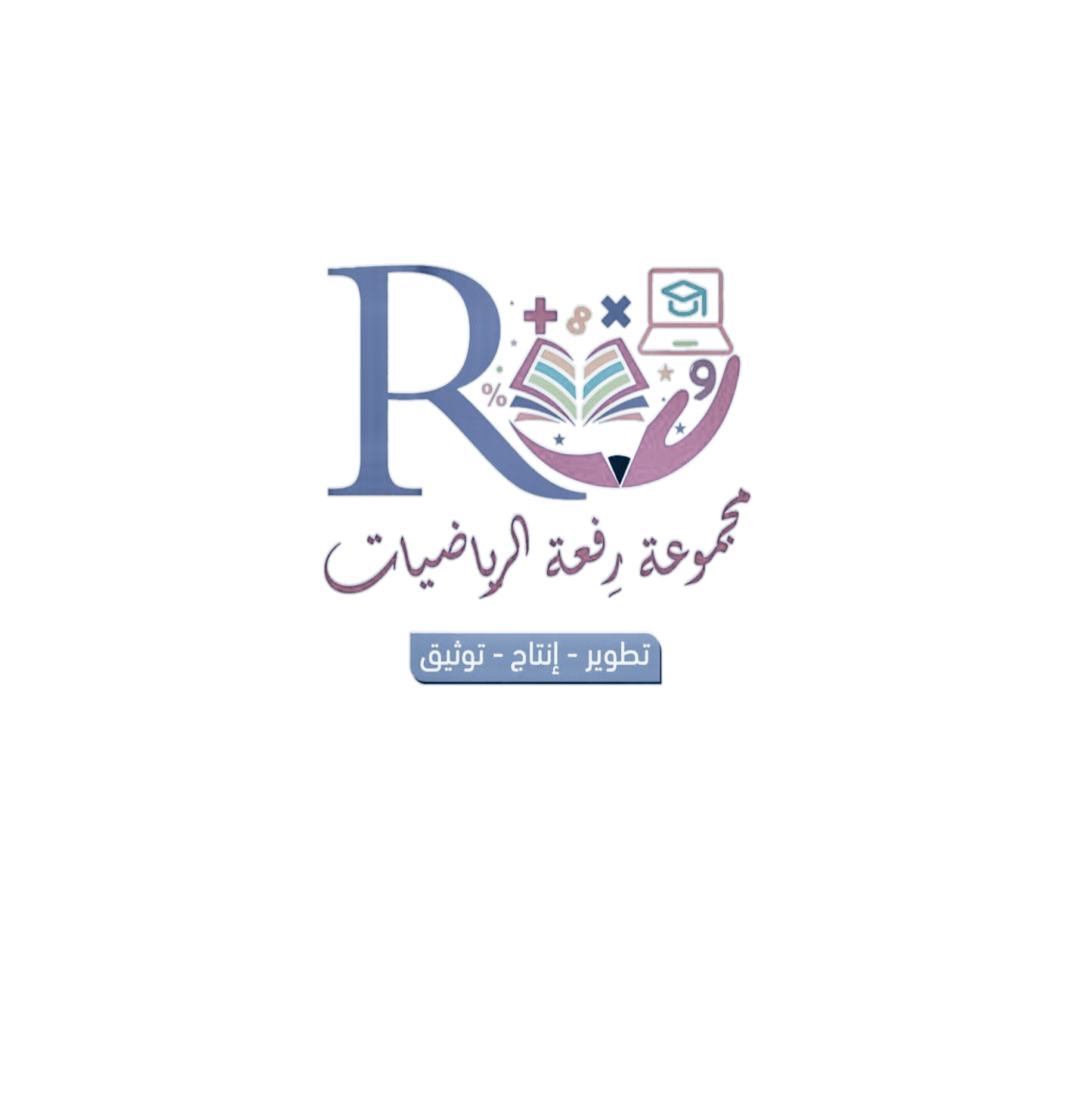 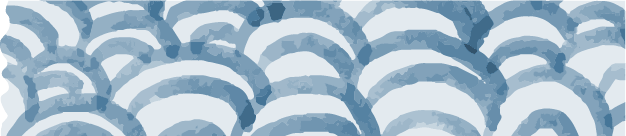 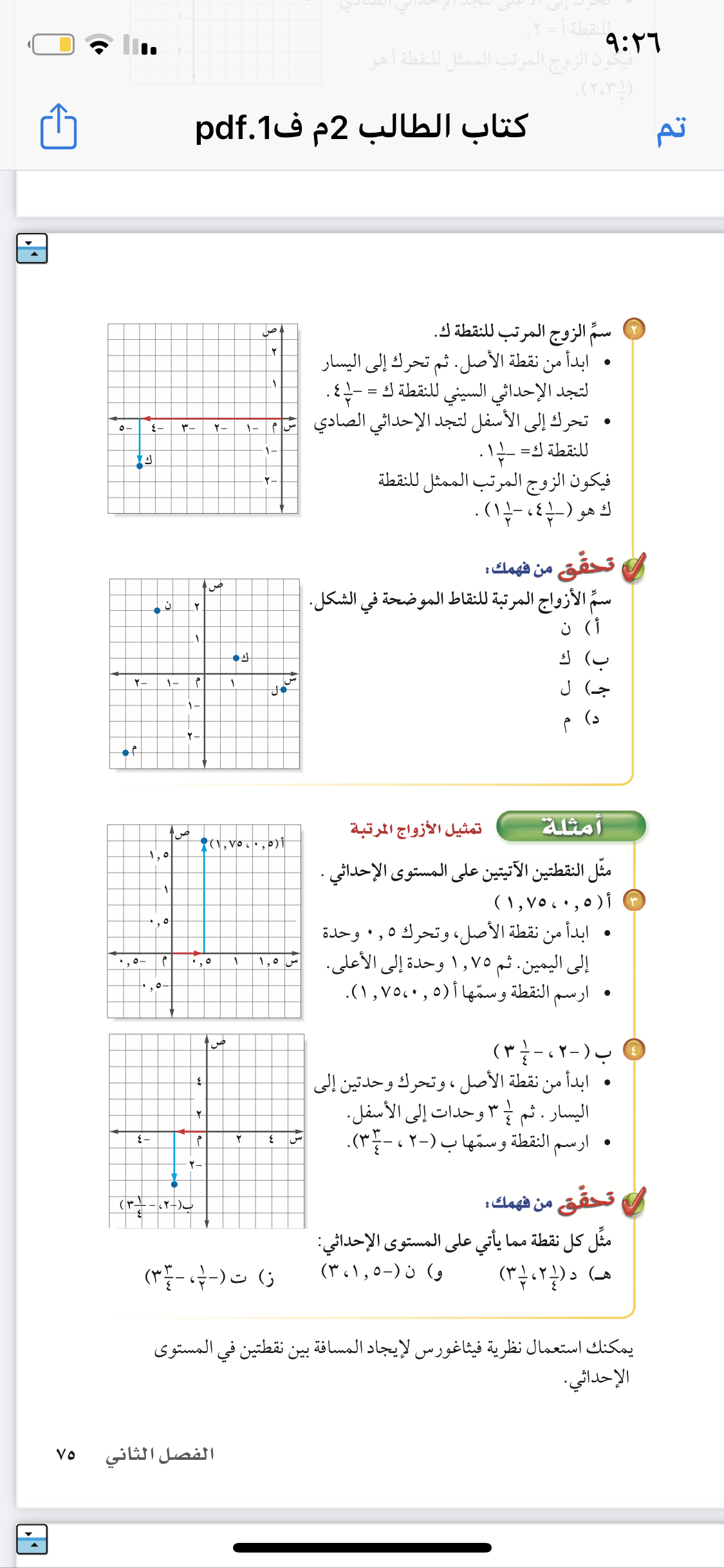 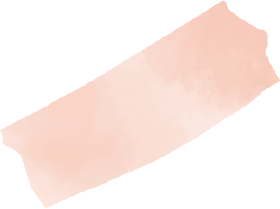 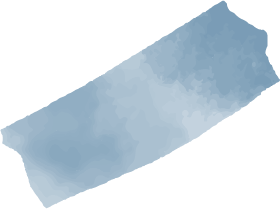 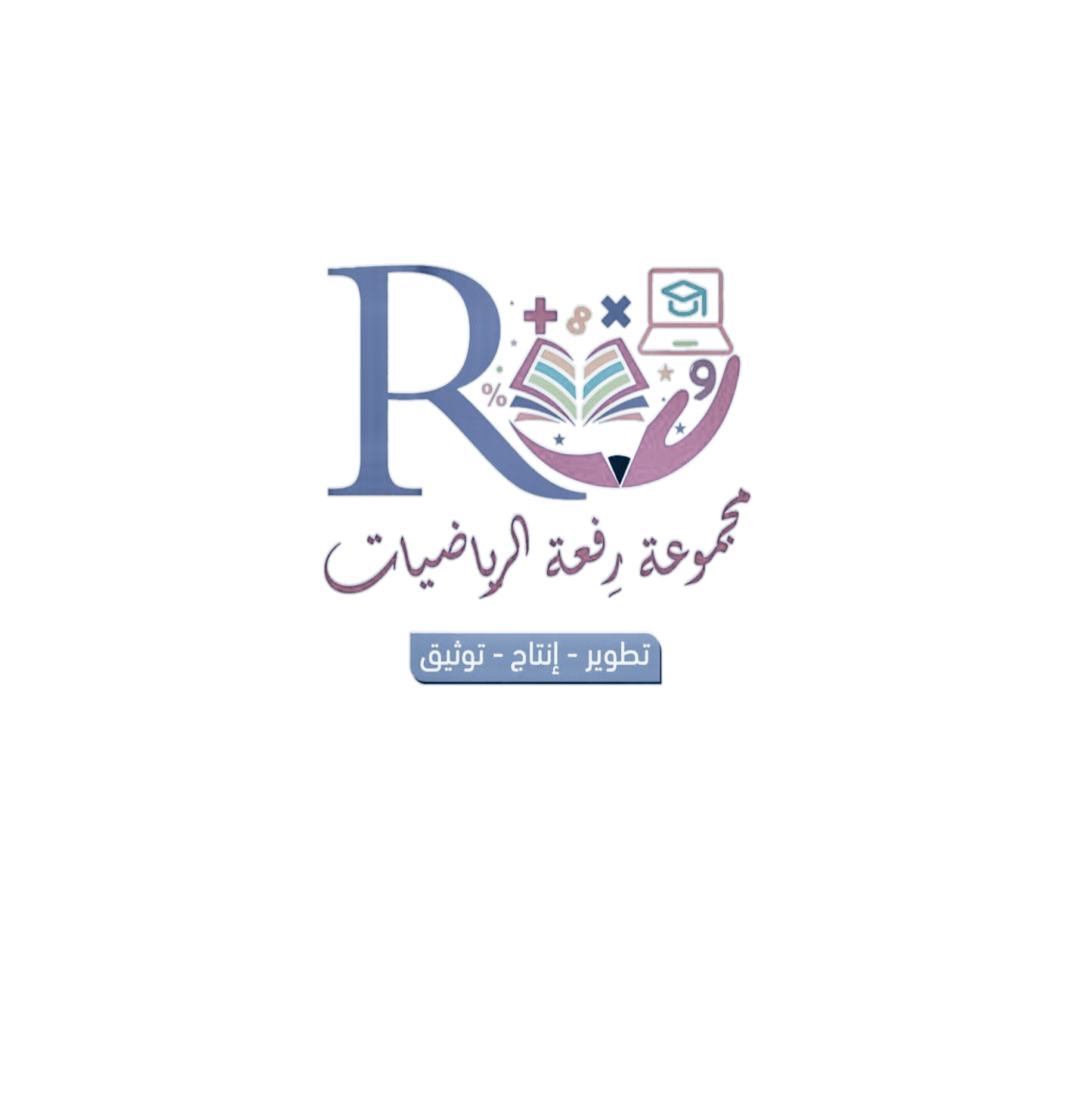 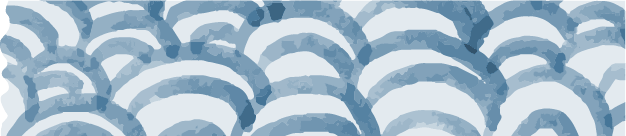 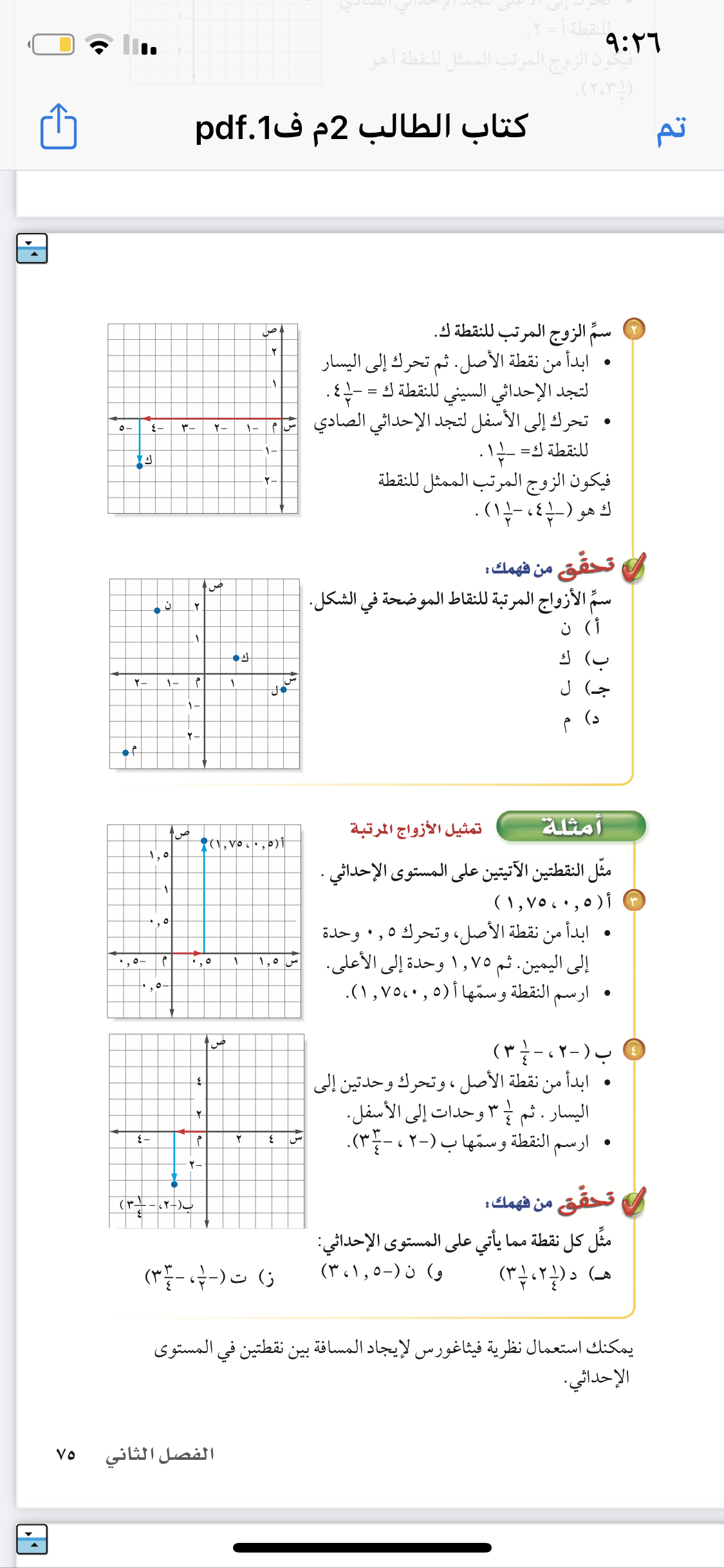 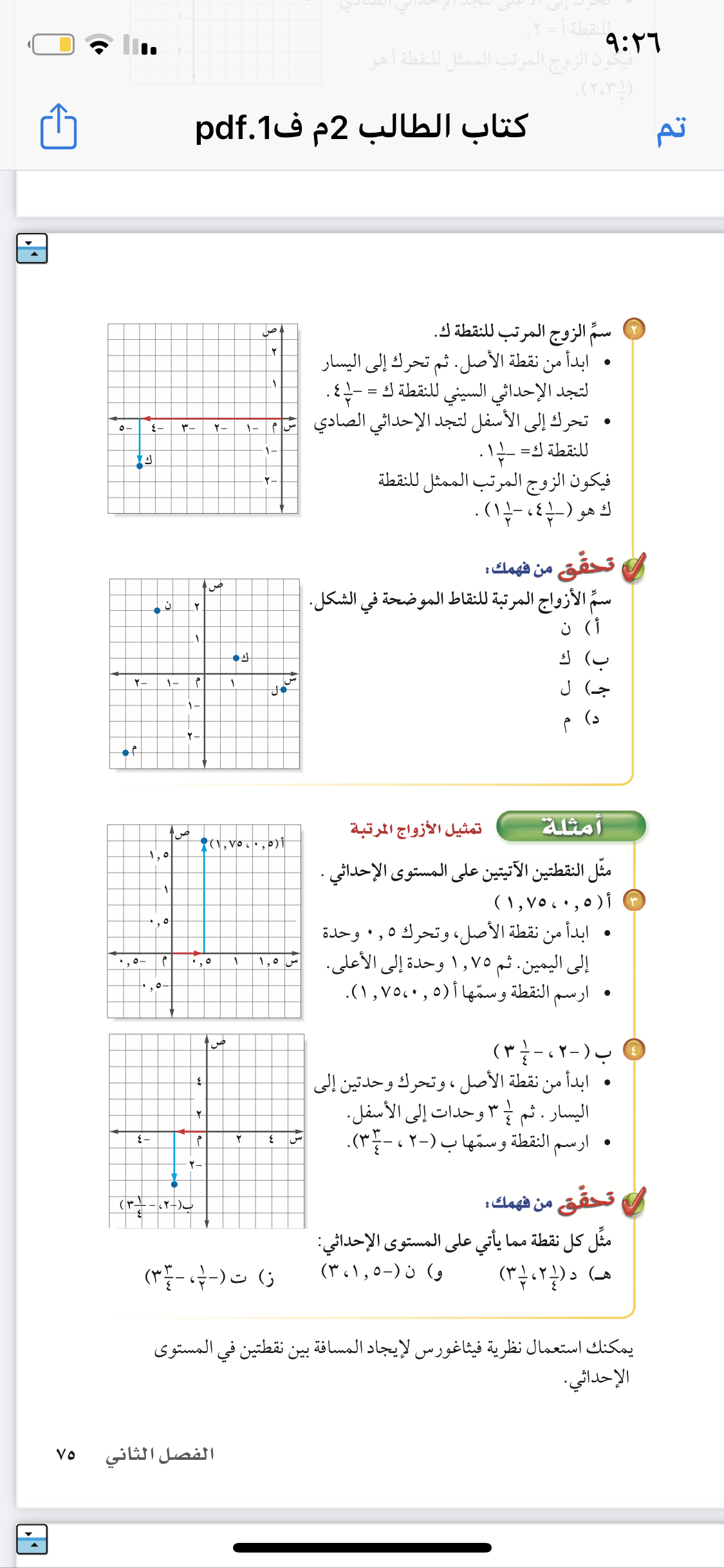 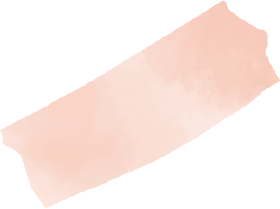 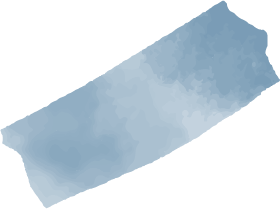 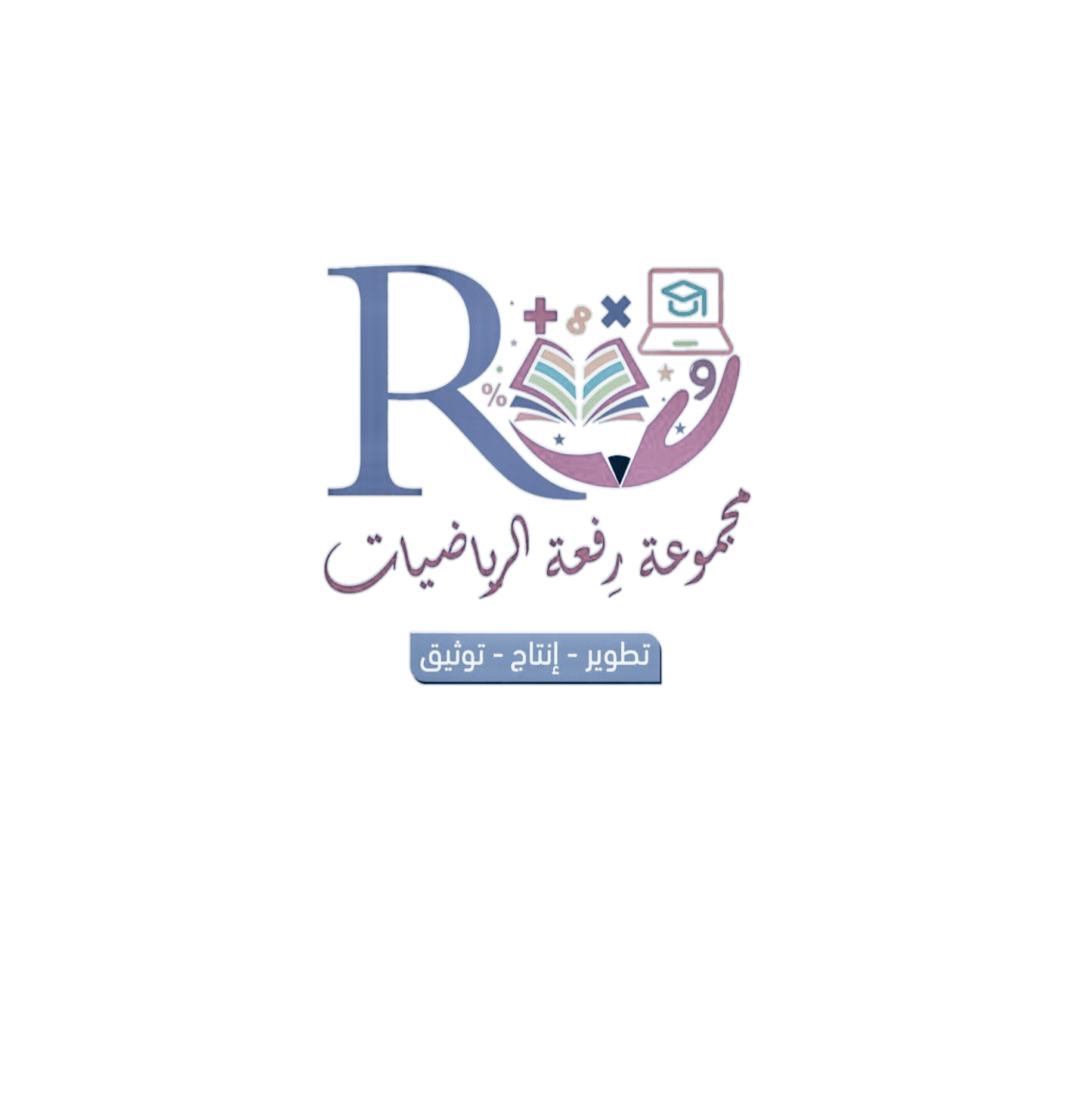 @ amal_almazroai
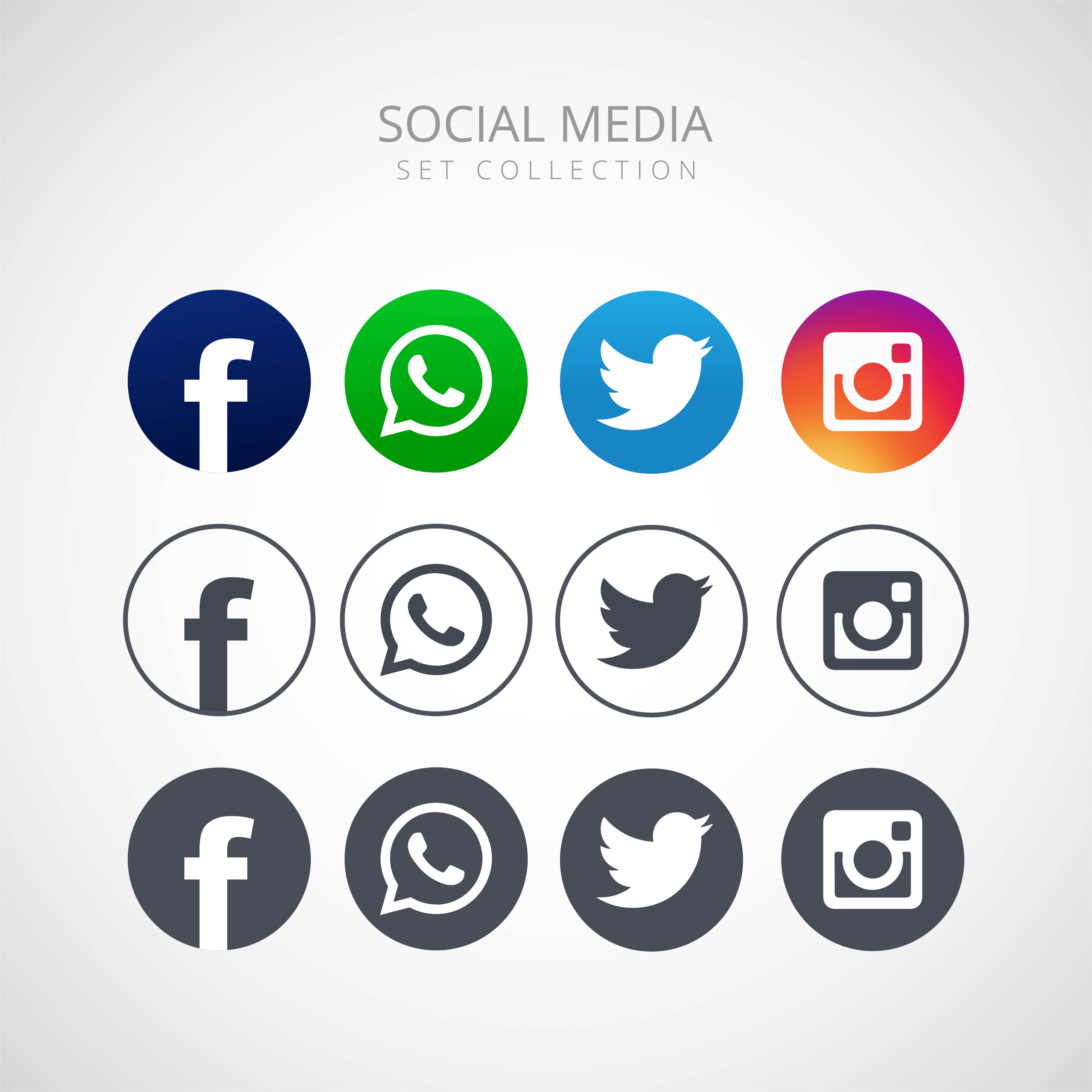 @ ma3aly_alharbi
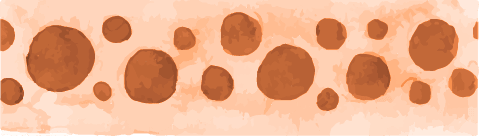 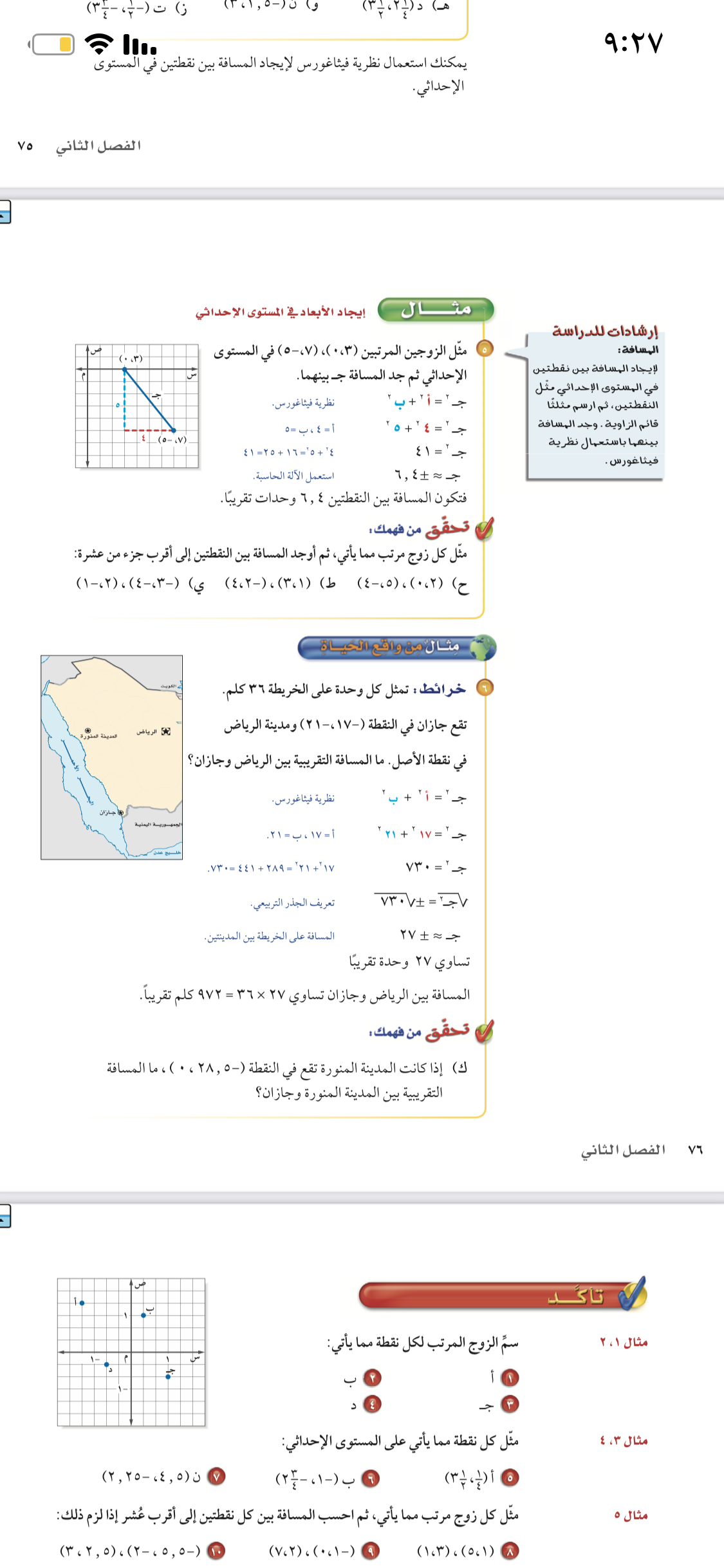 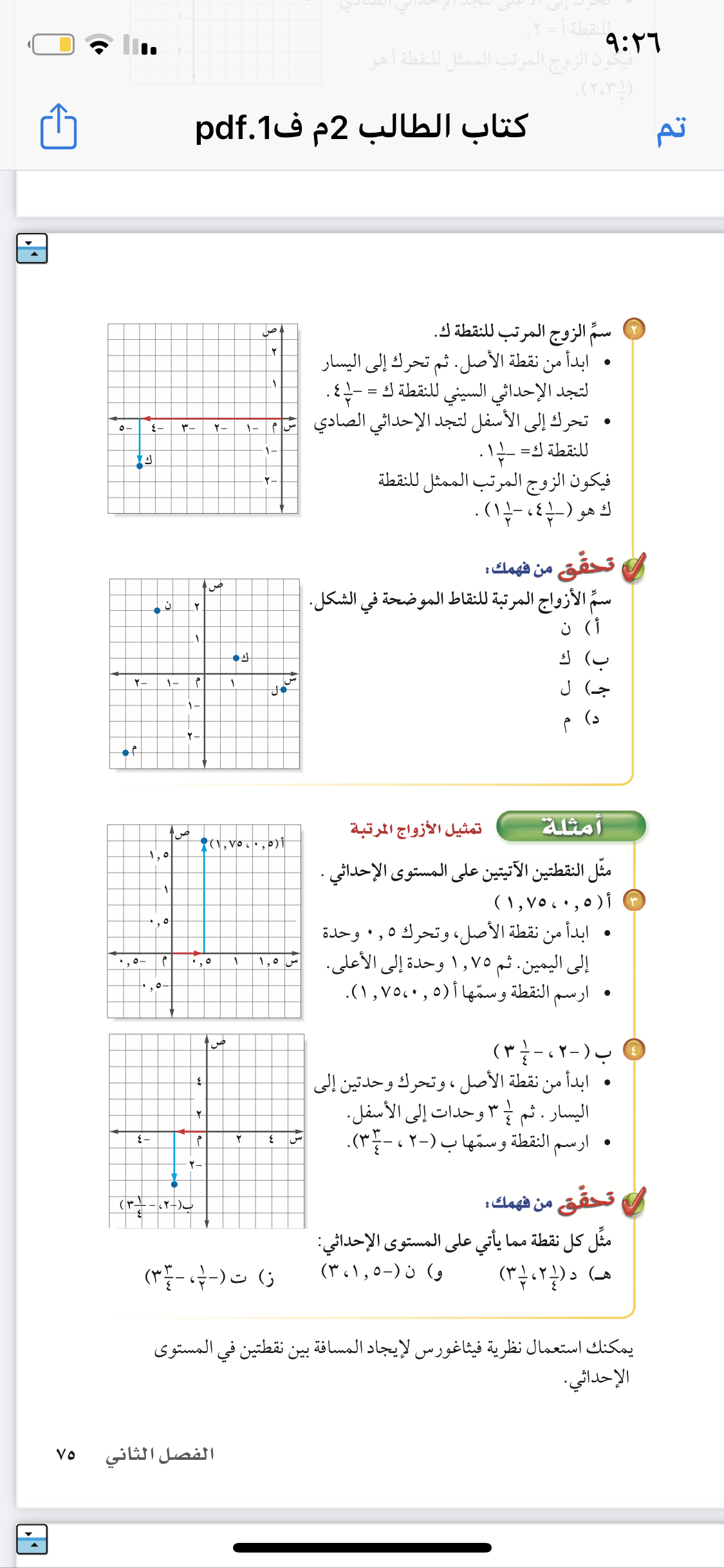 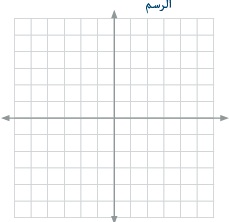 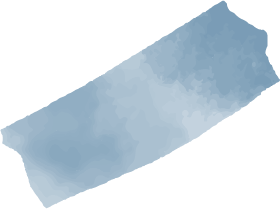 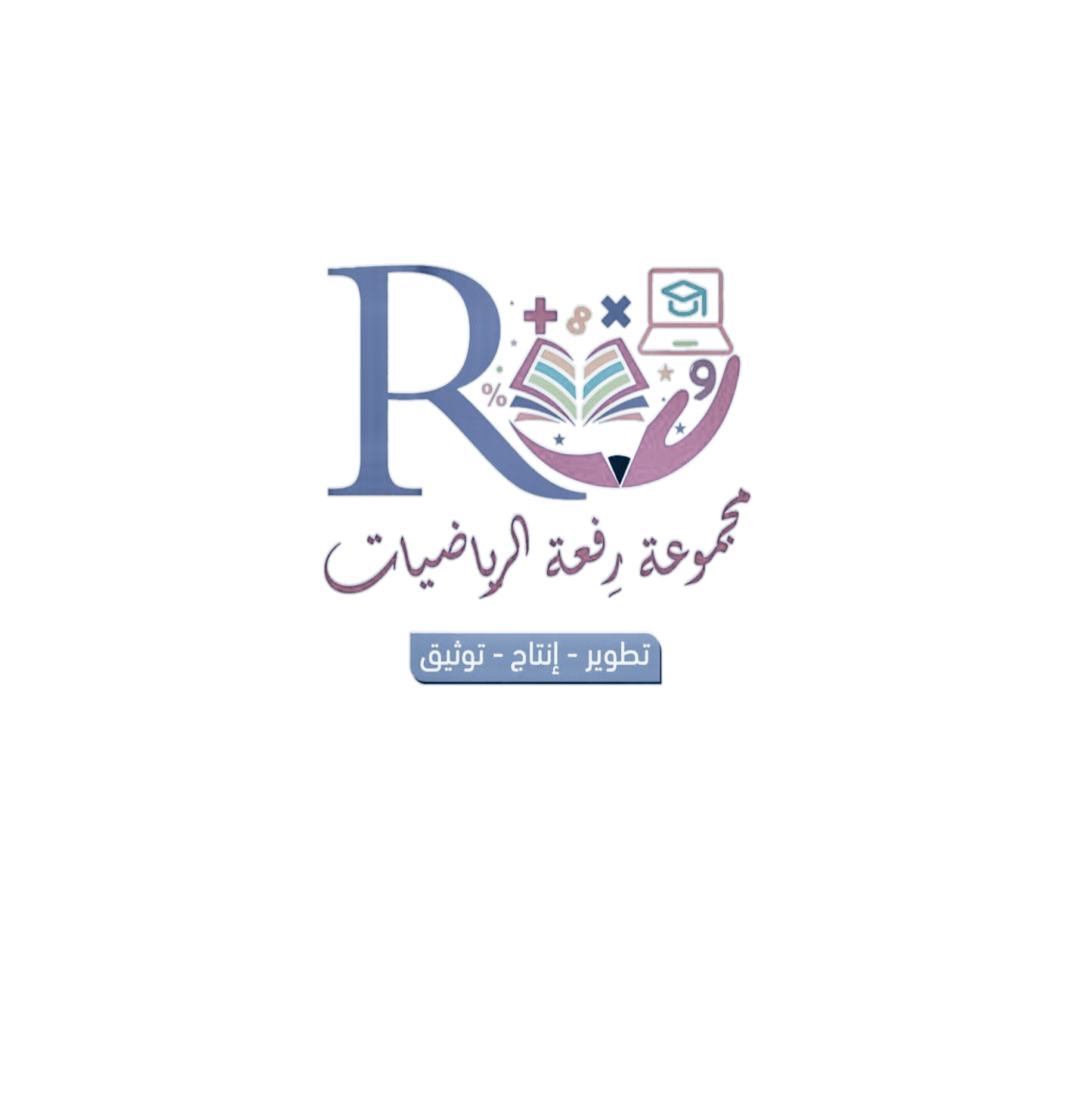 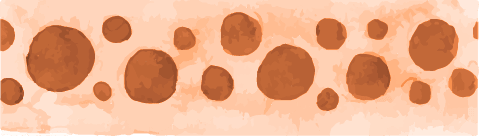 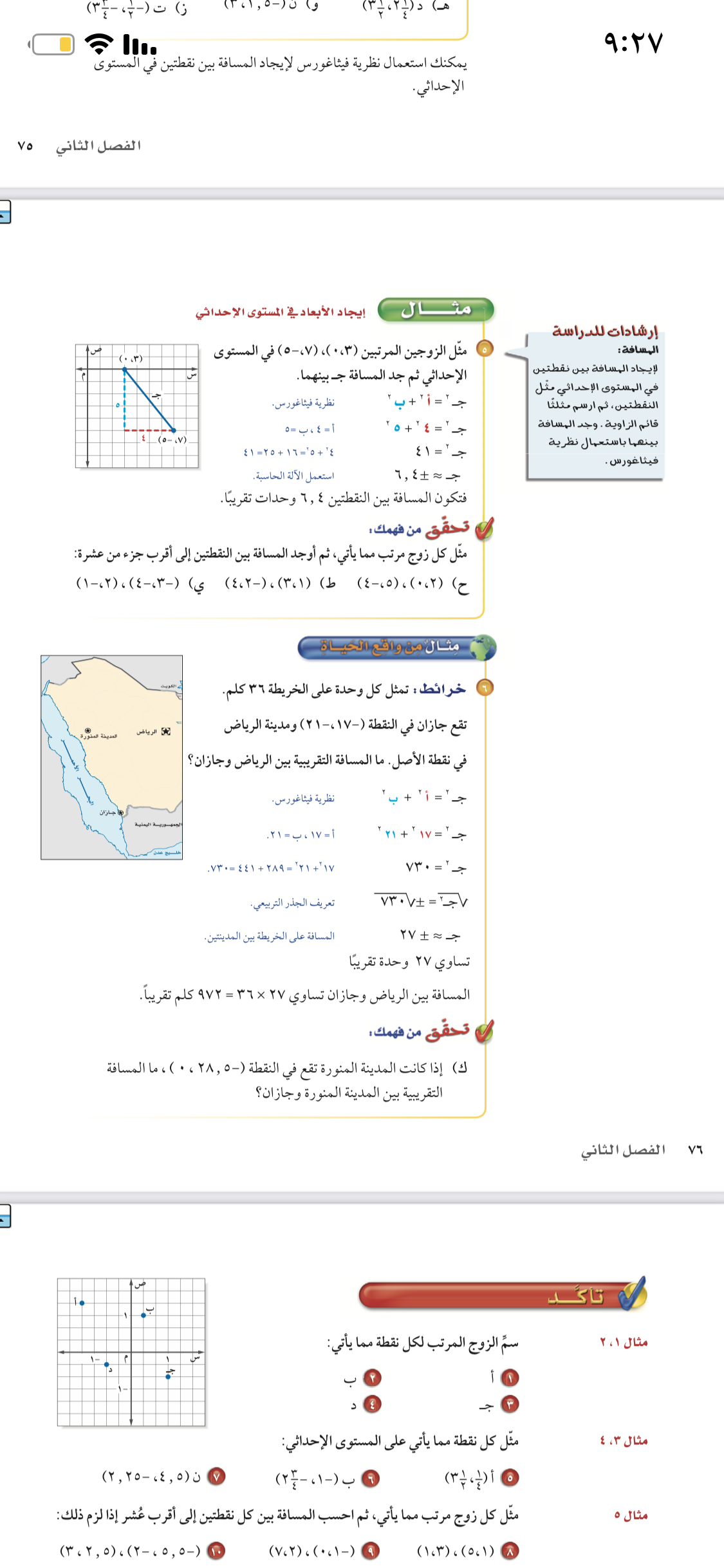 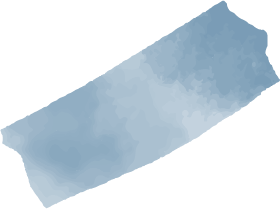 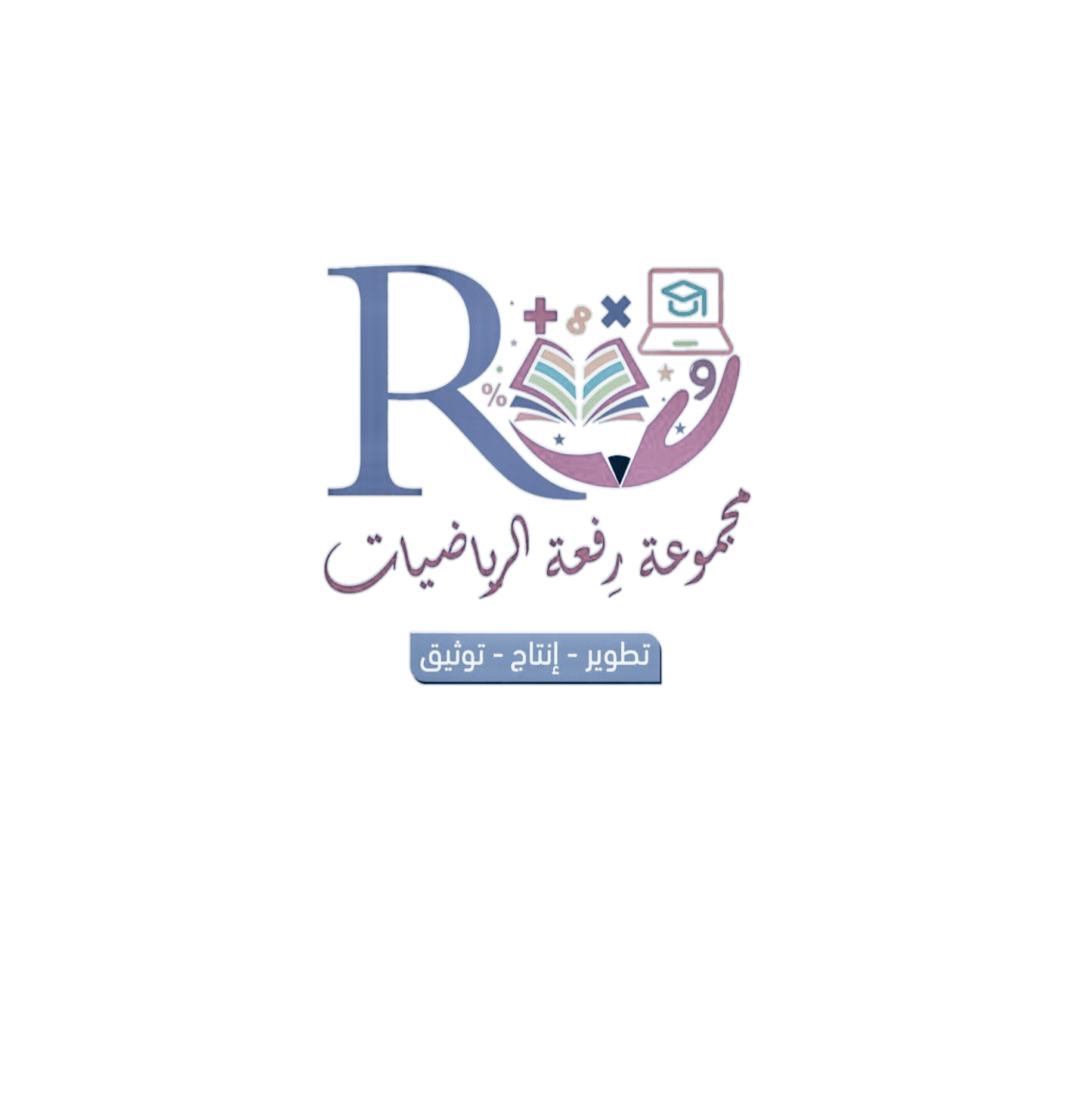 @ amal_almazroai
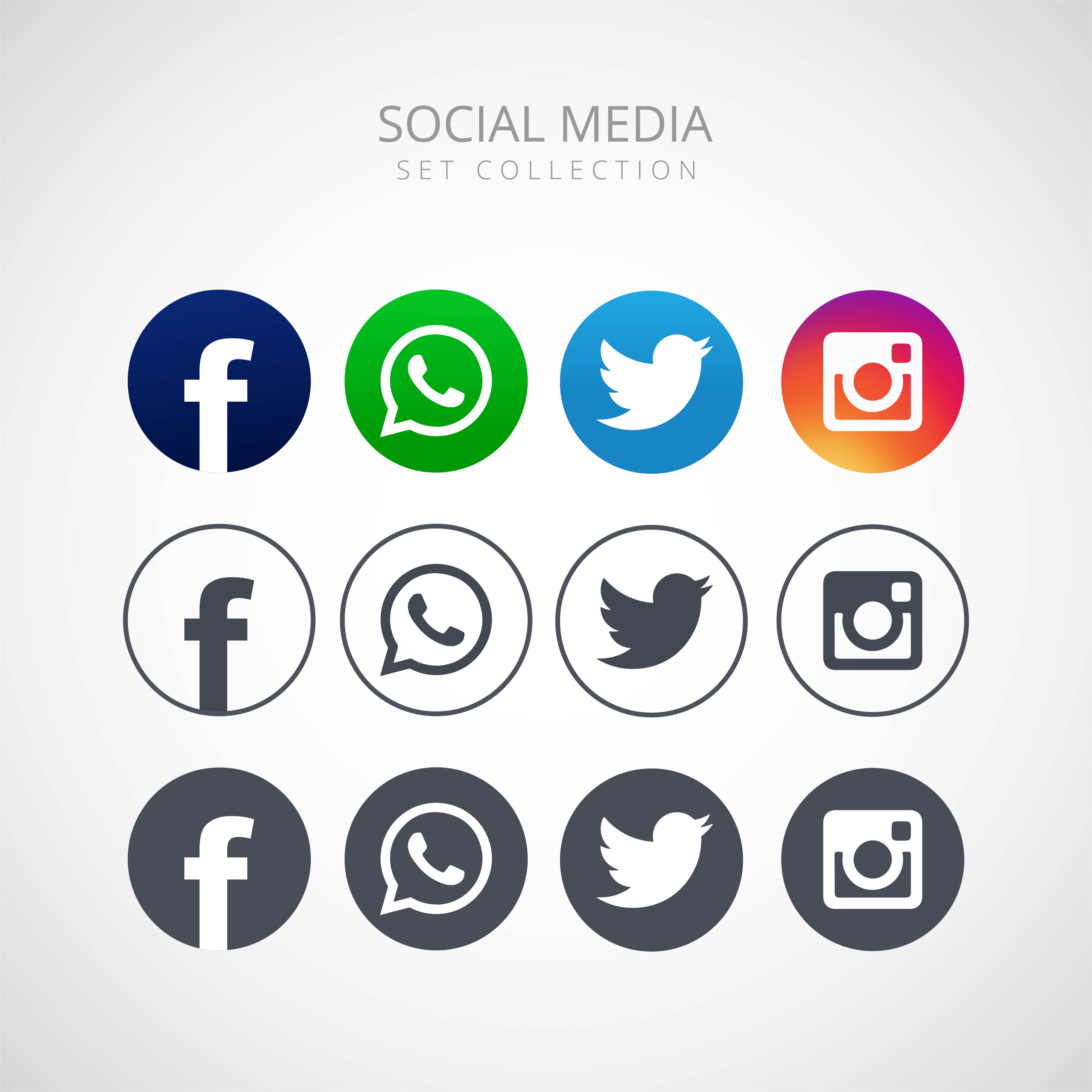 @ ma3aly_alharbi
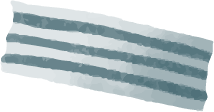 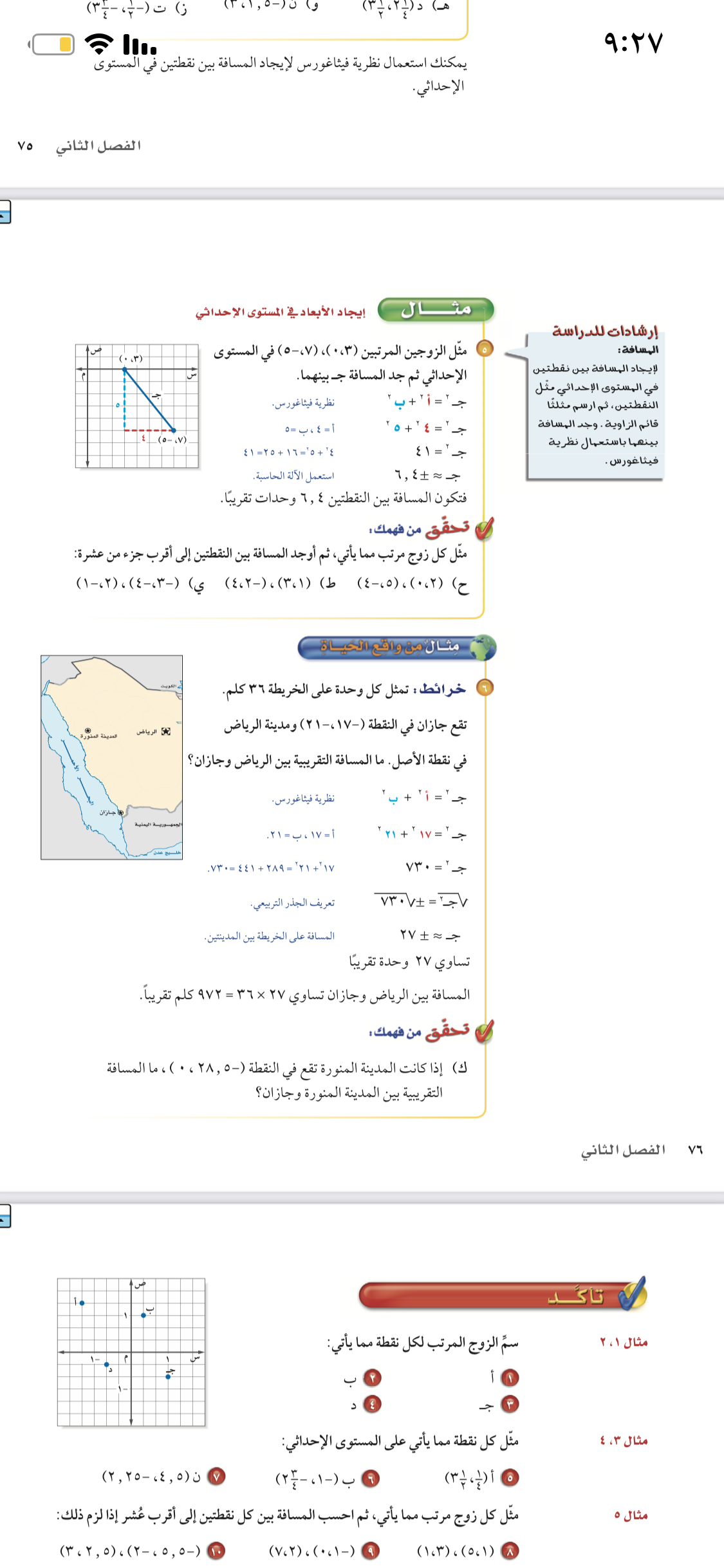 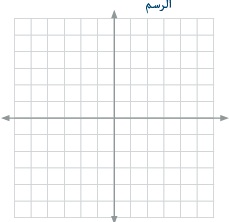 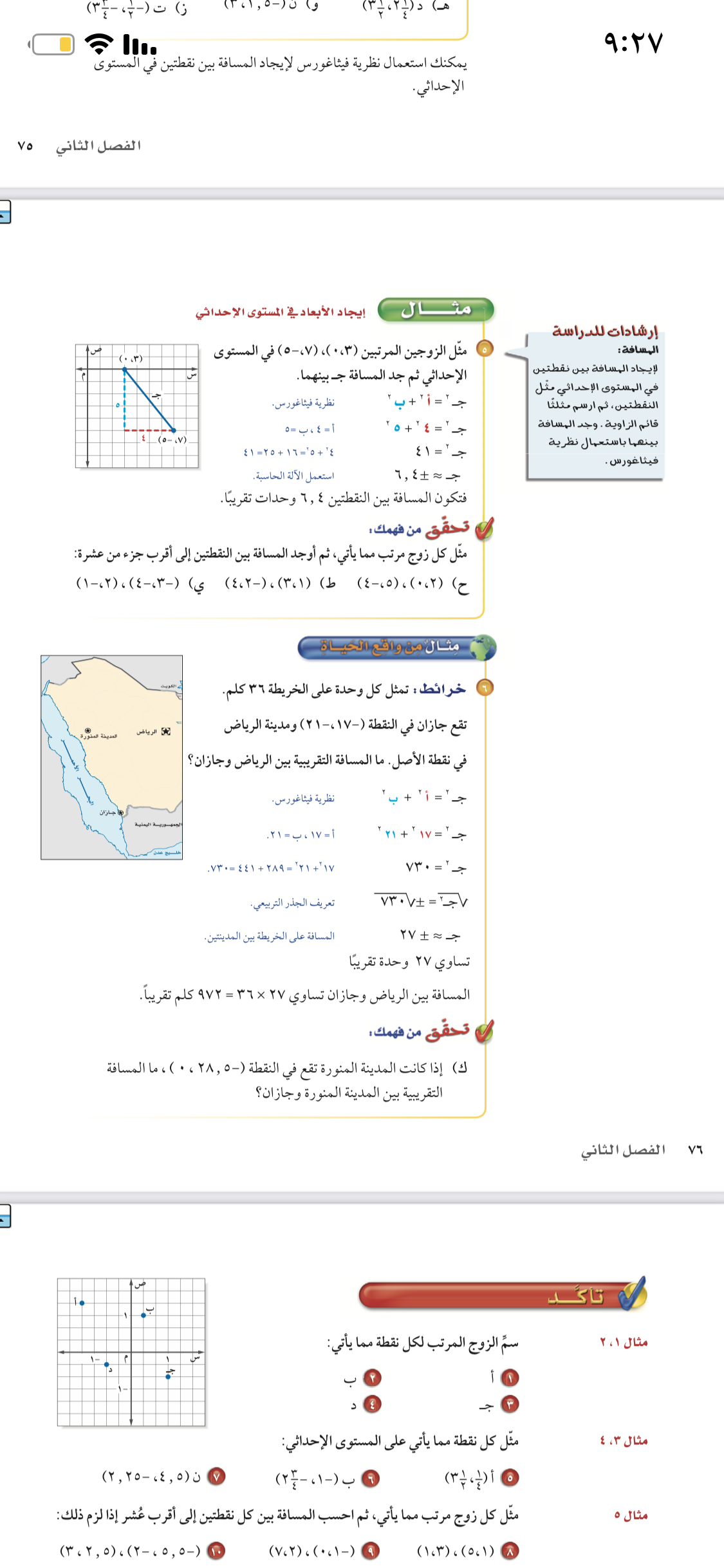 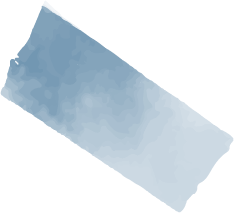 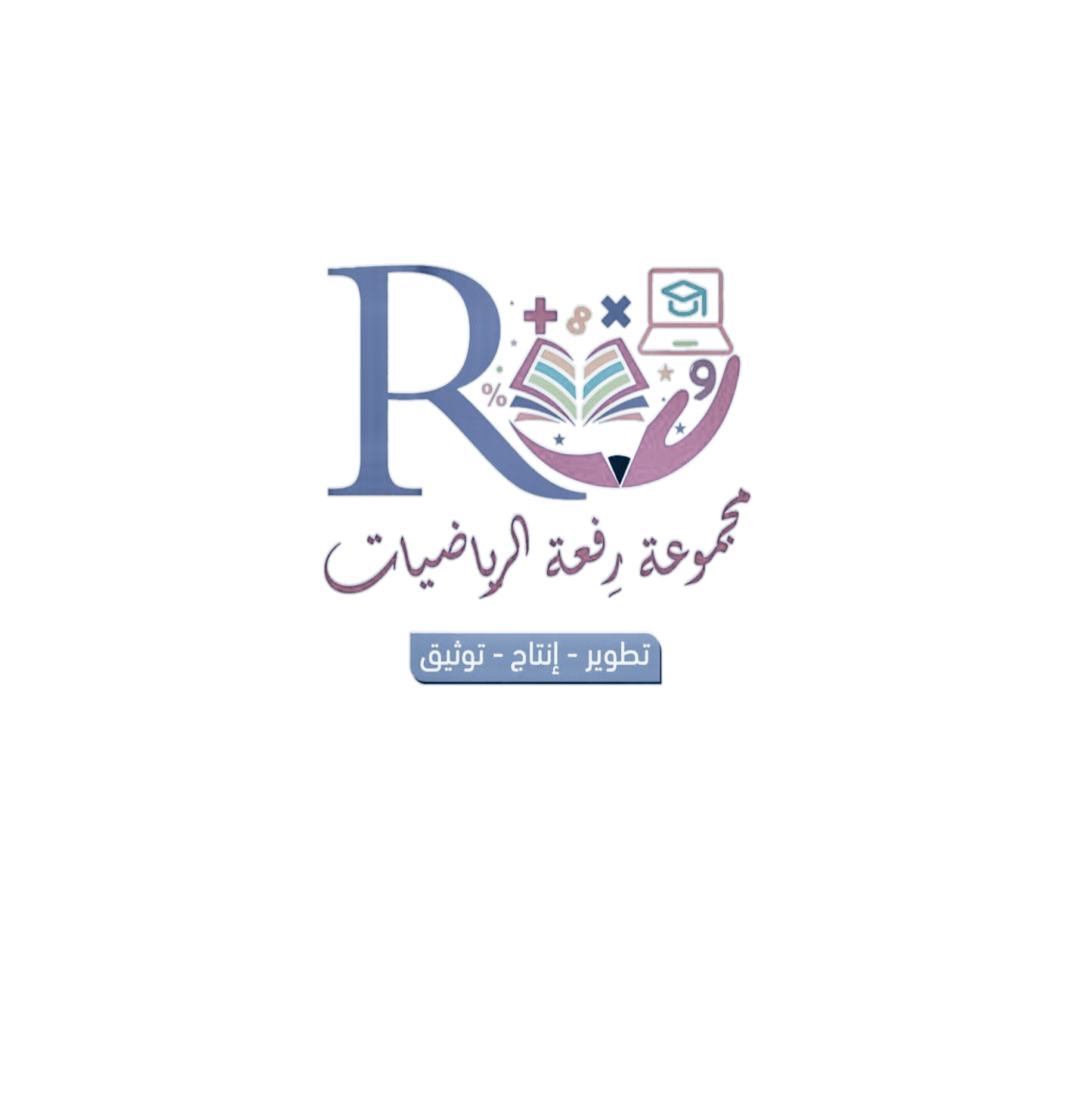 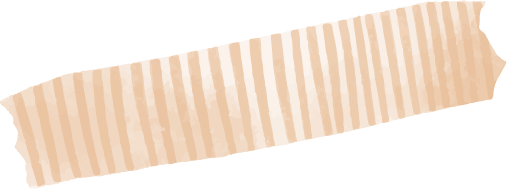 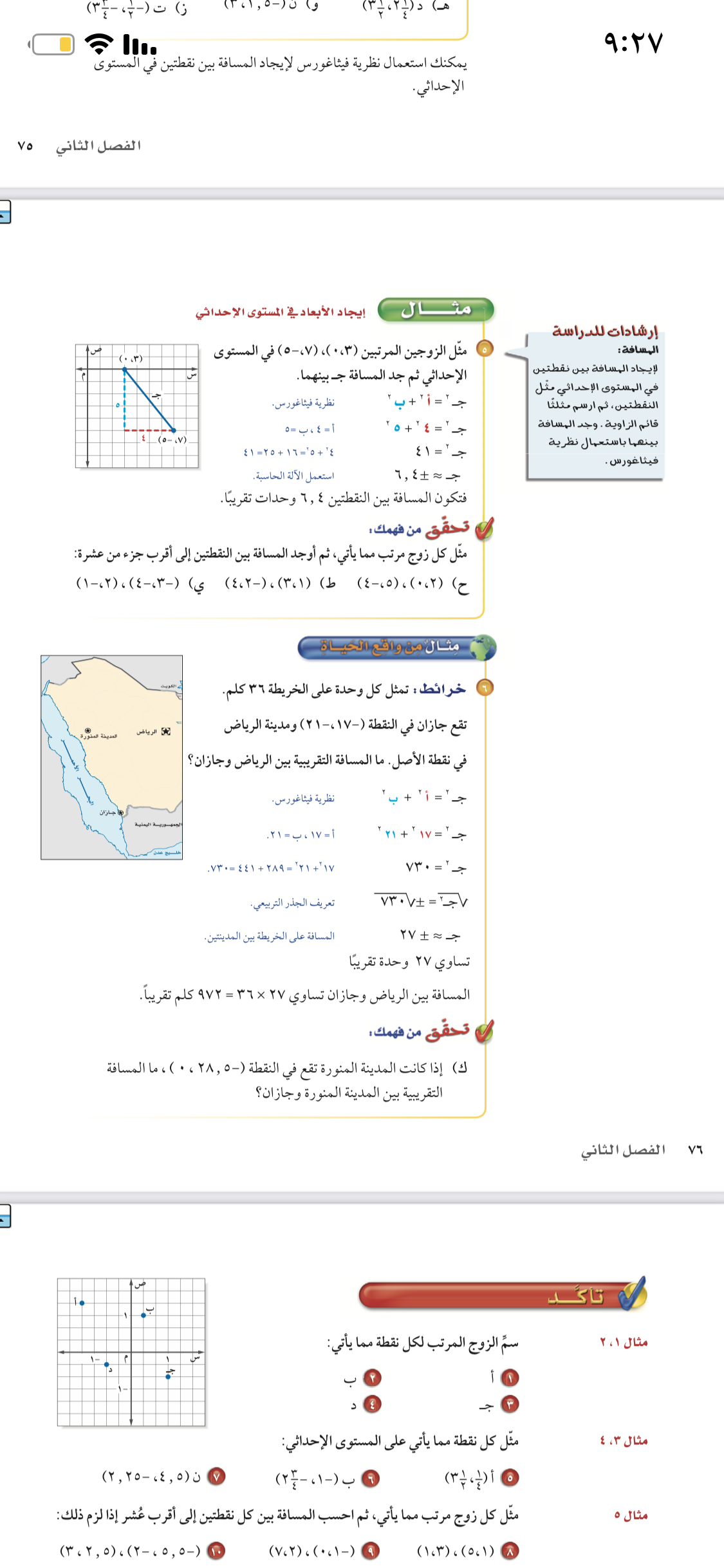 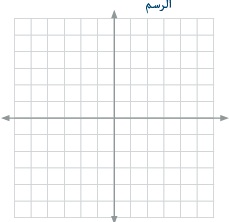 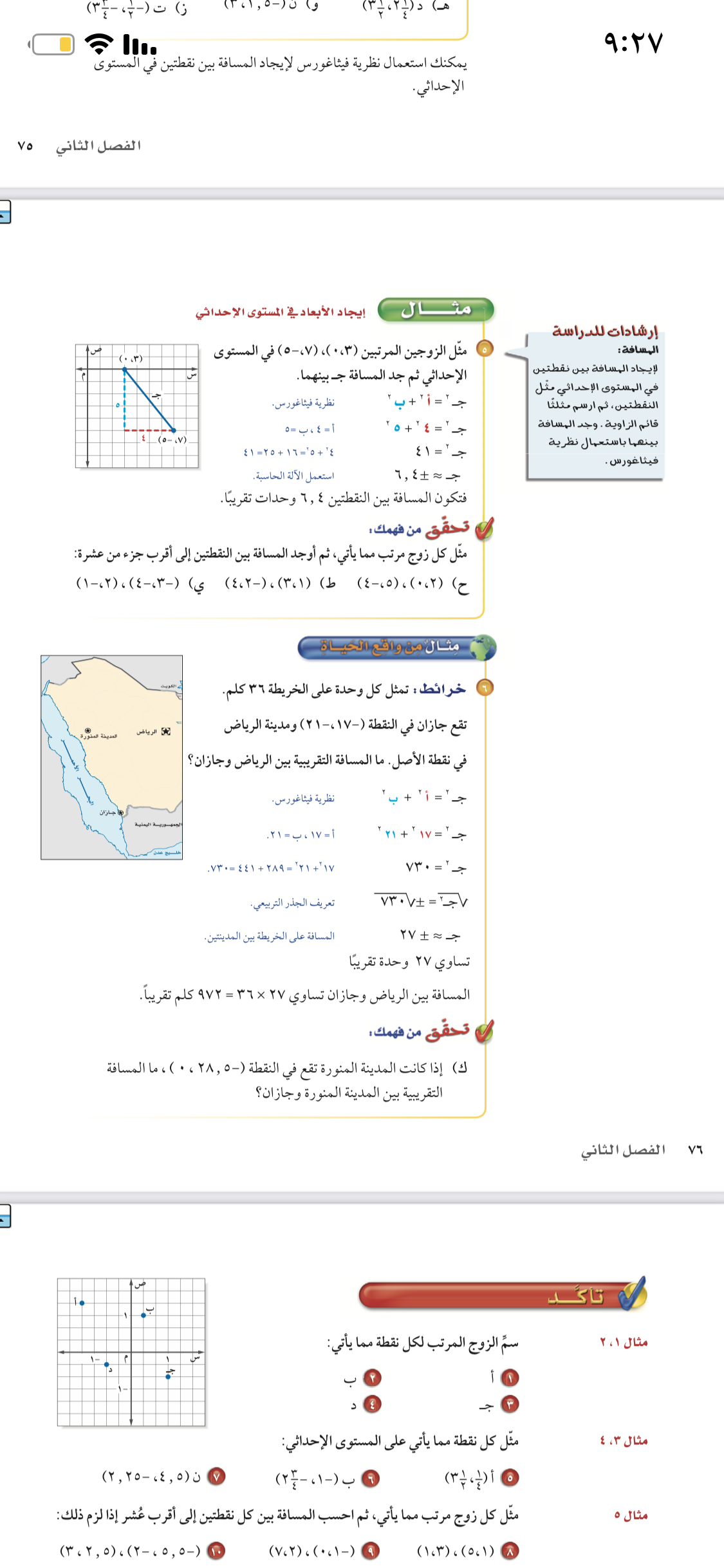 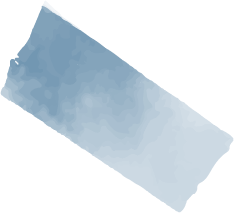 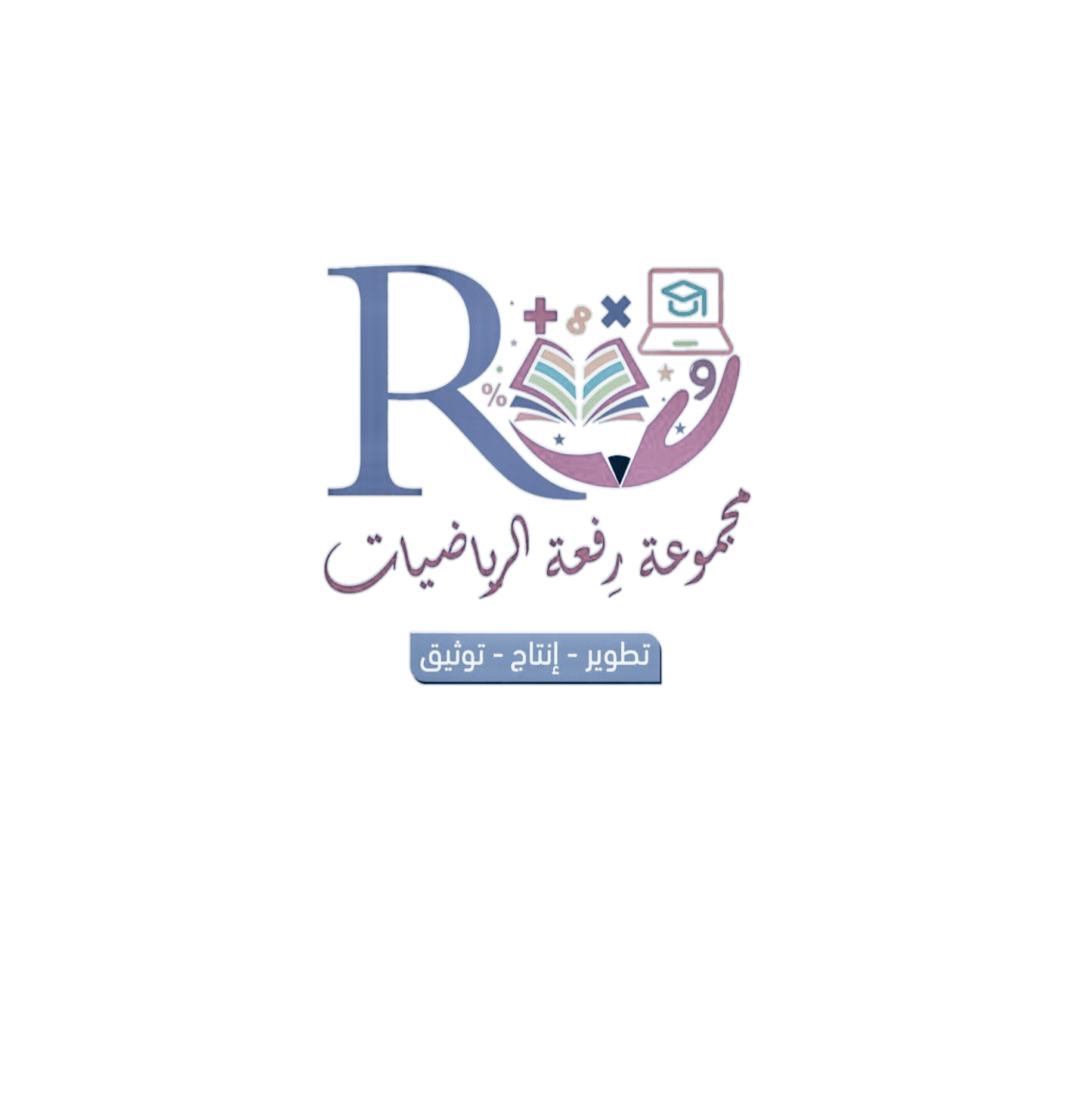 @ amal_almazroai
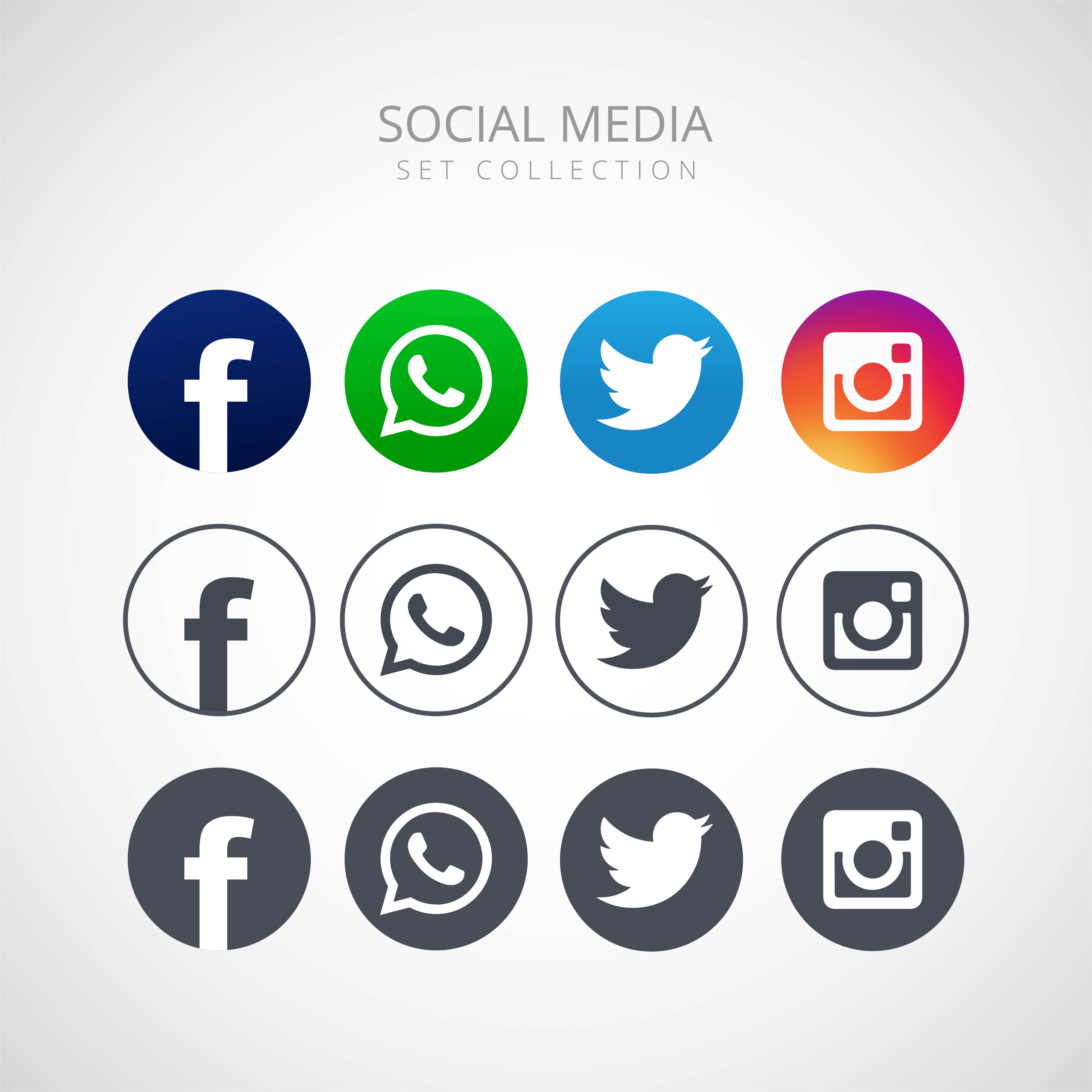 @ ma3aly_alharbi
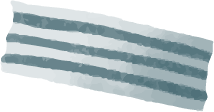 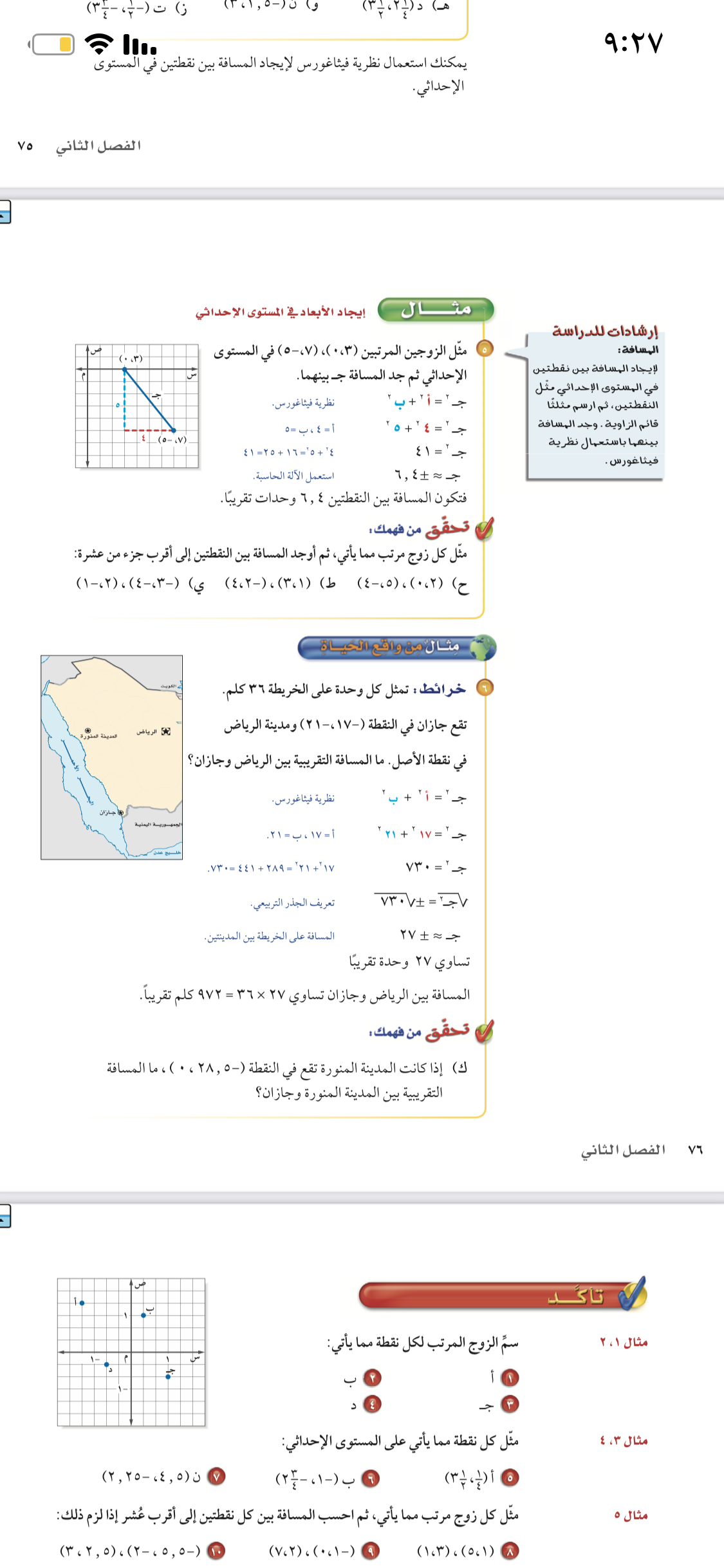 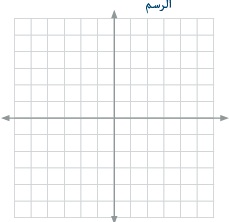 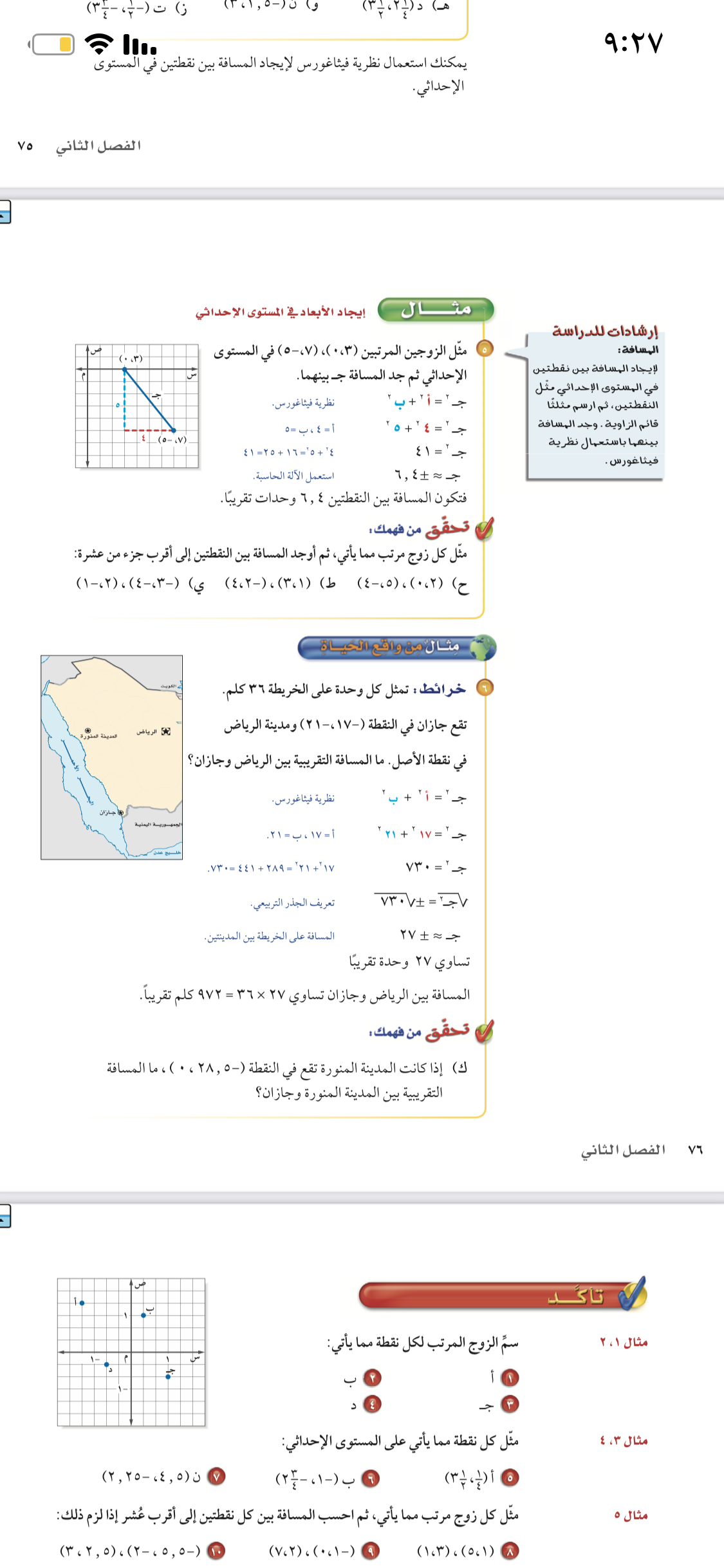 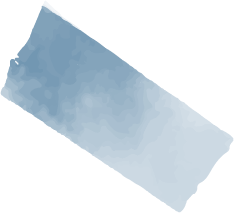 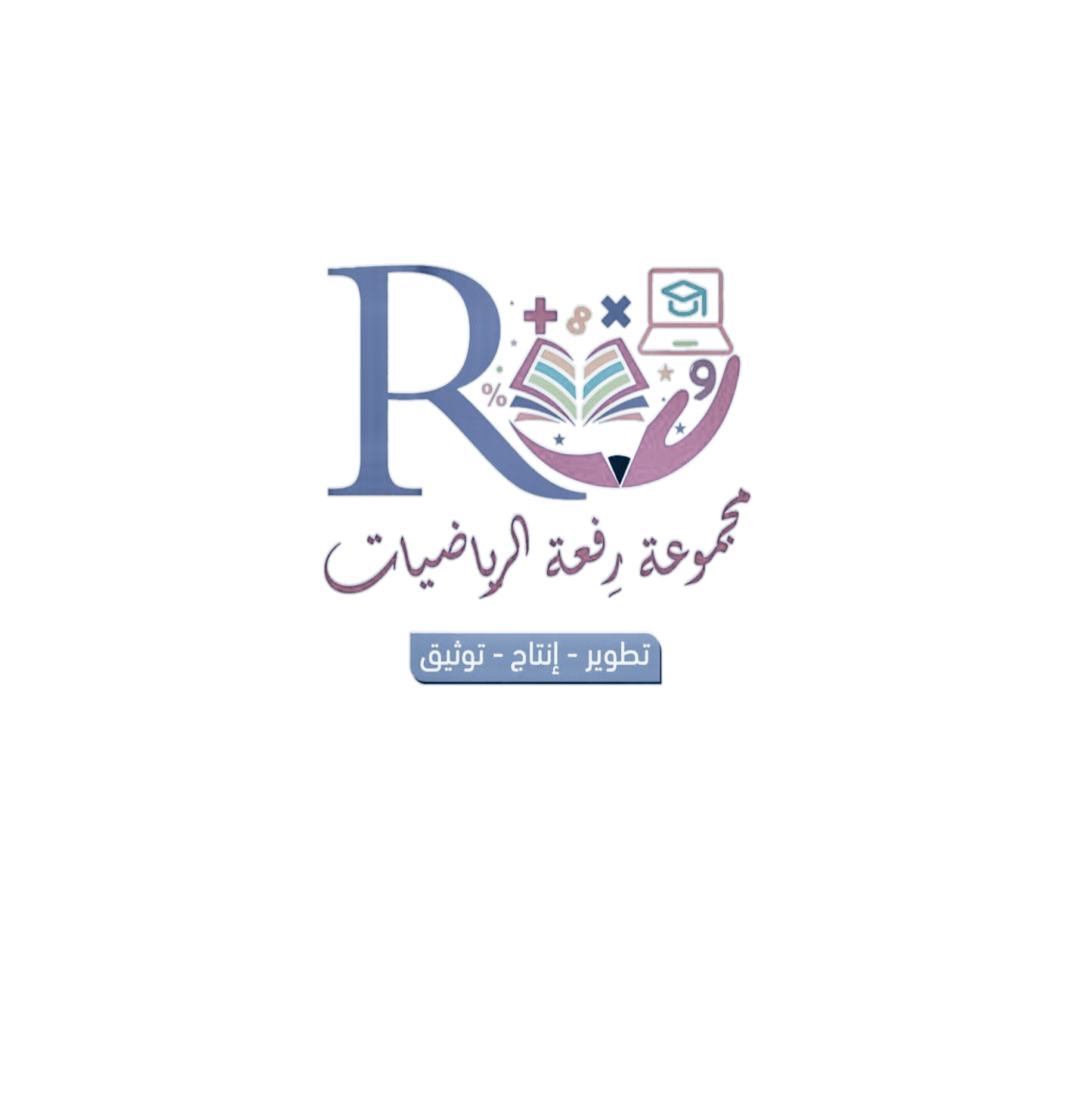 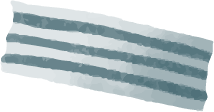 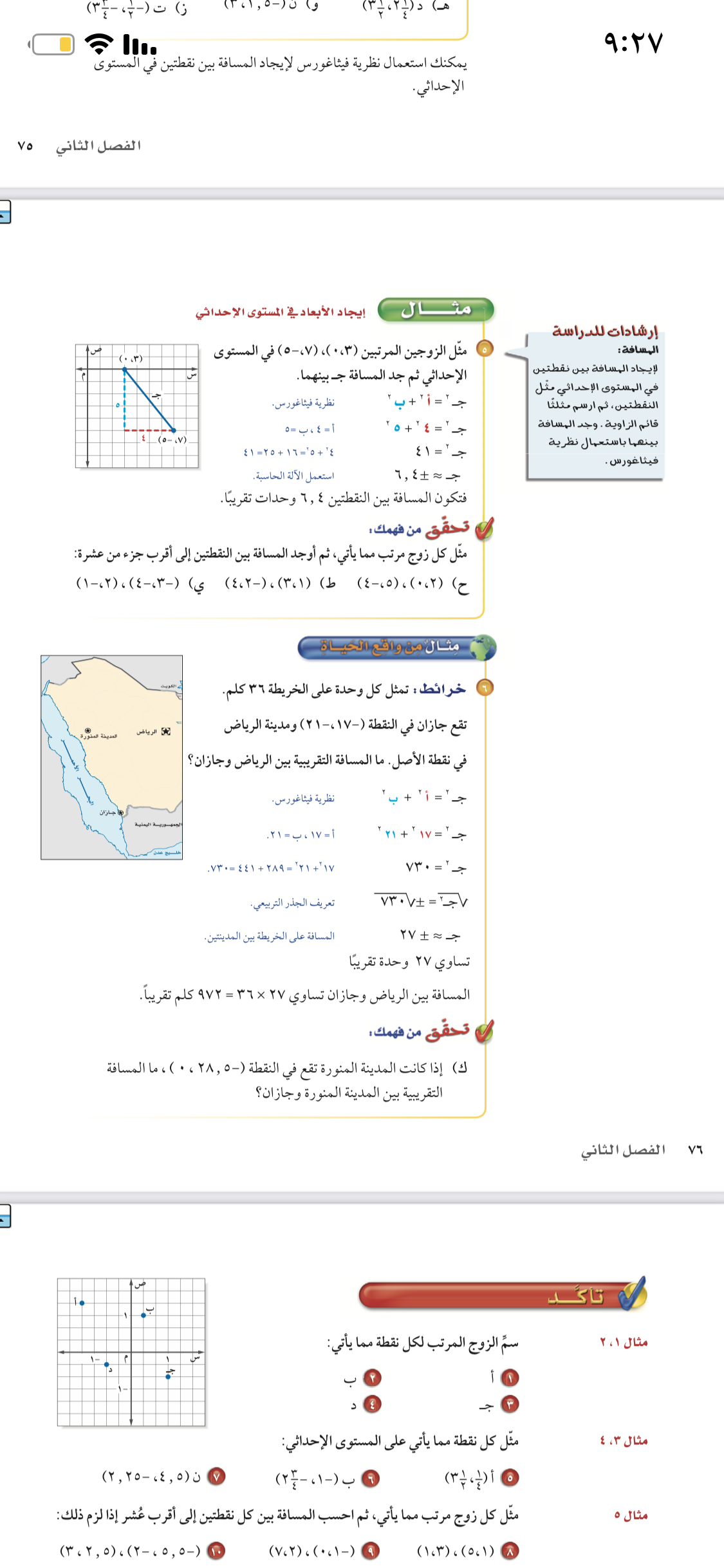 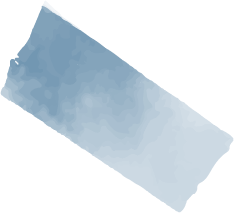 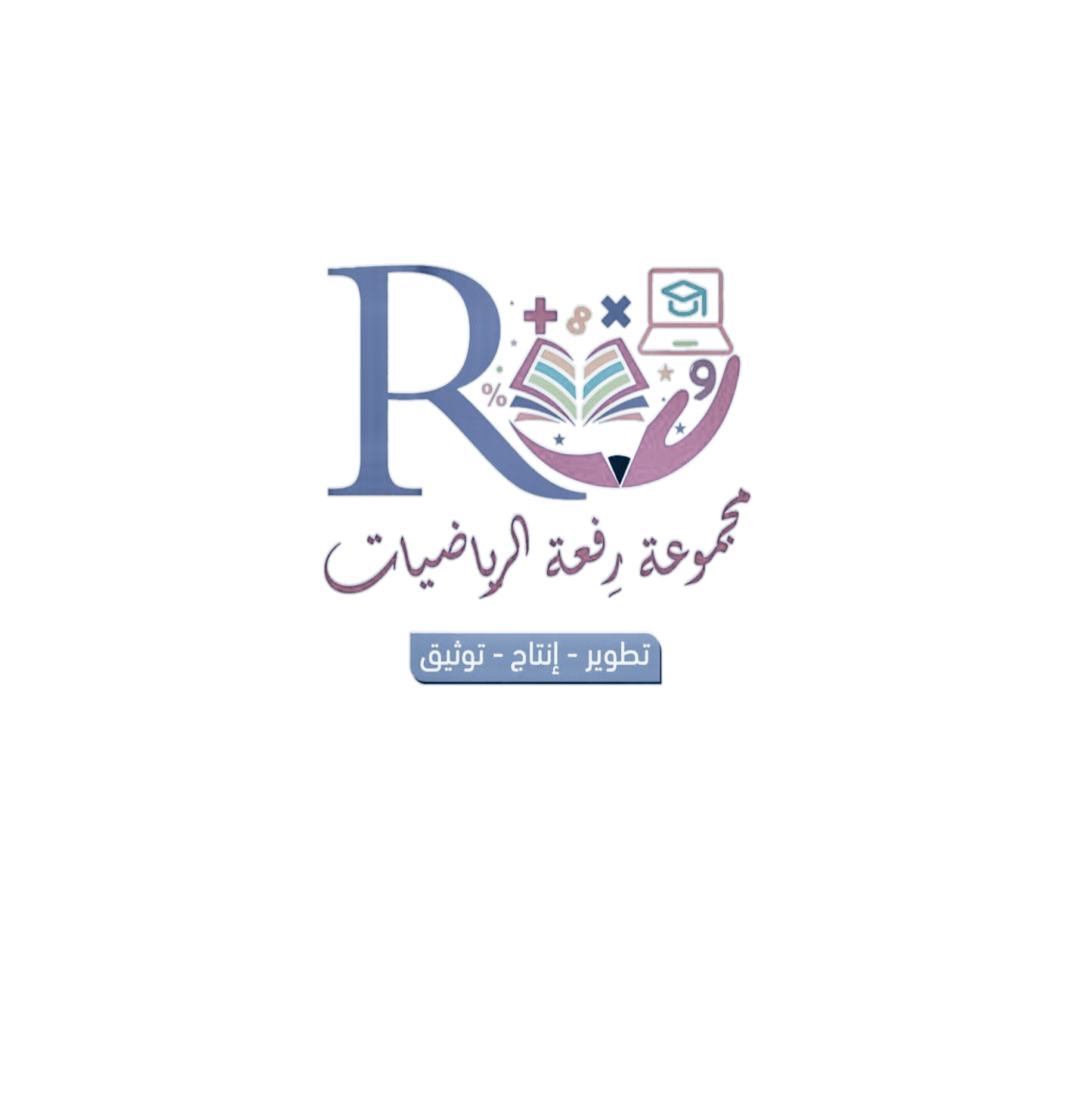 @ amal_almazroai
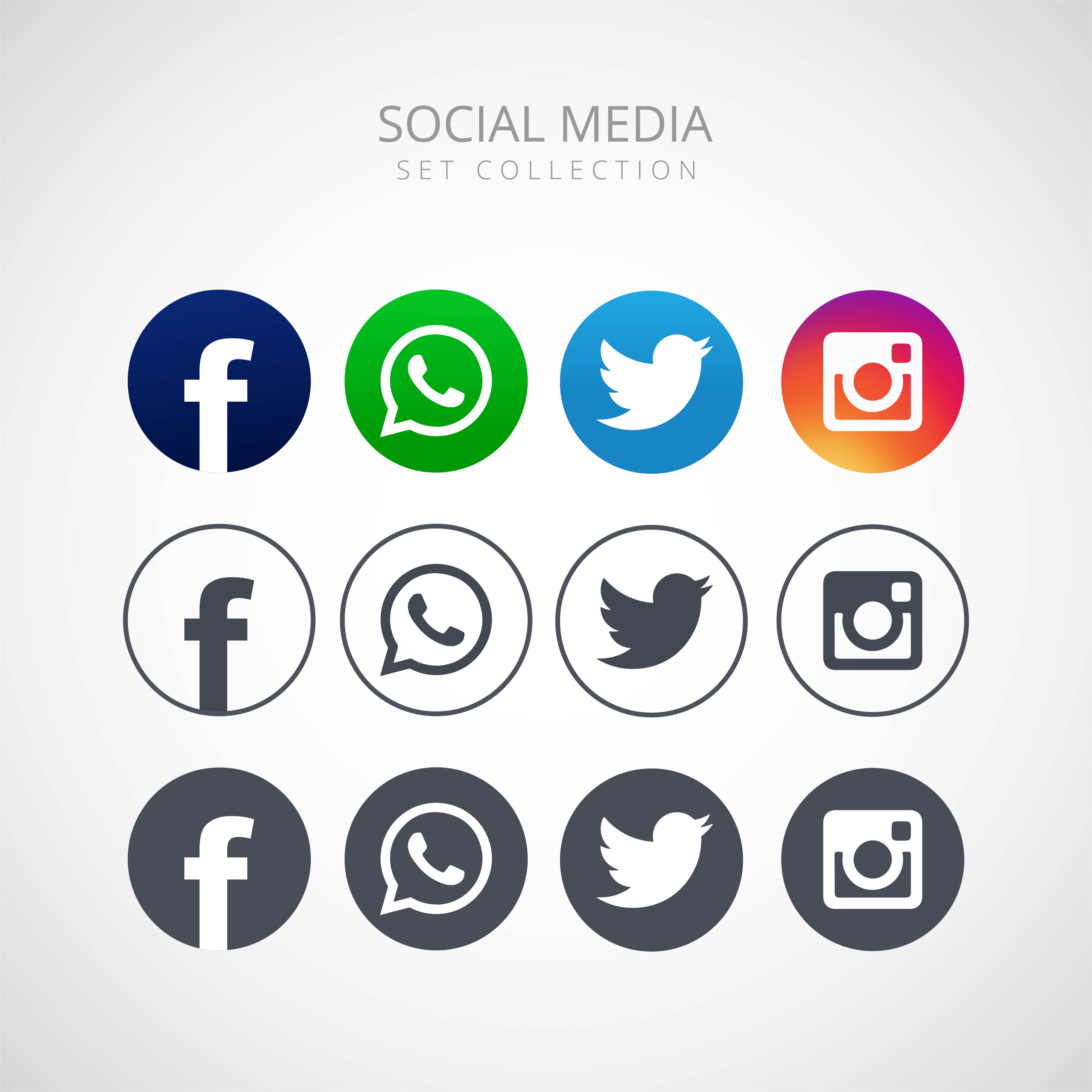 @ ma3aly_alharbi
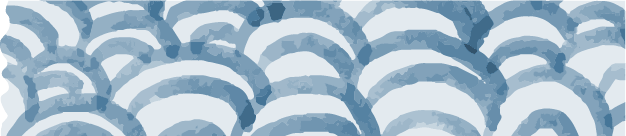 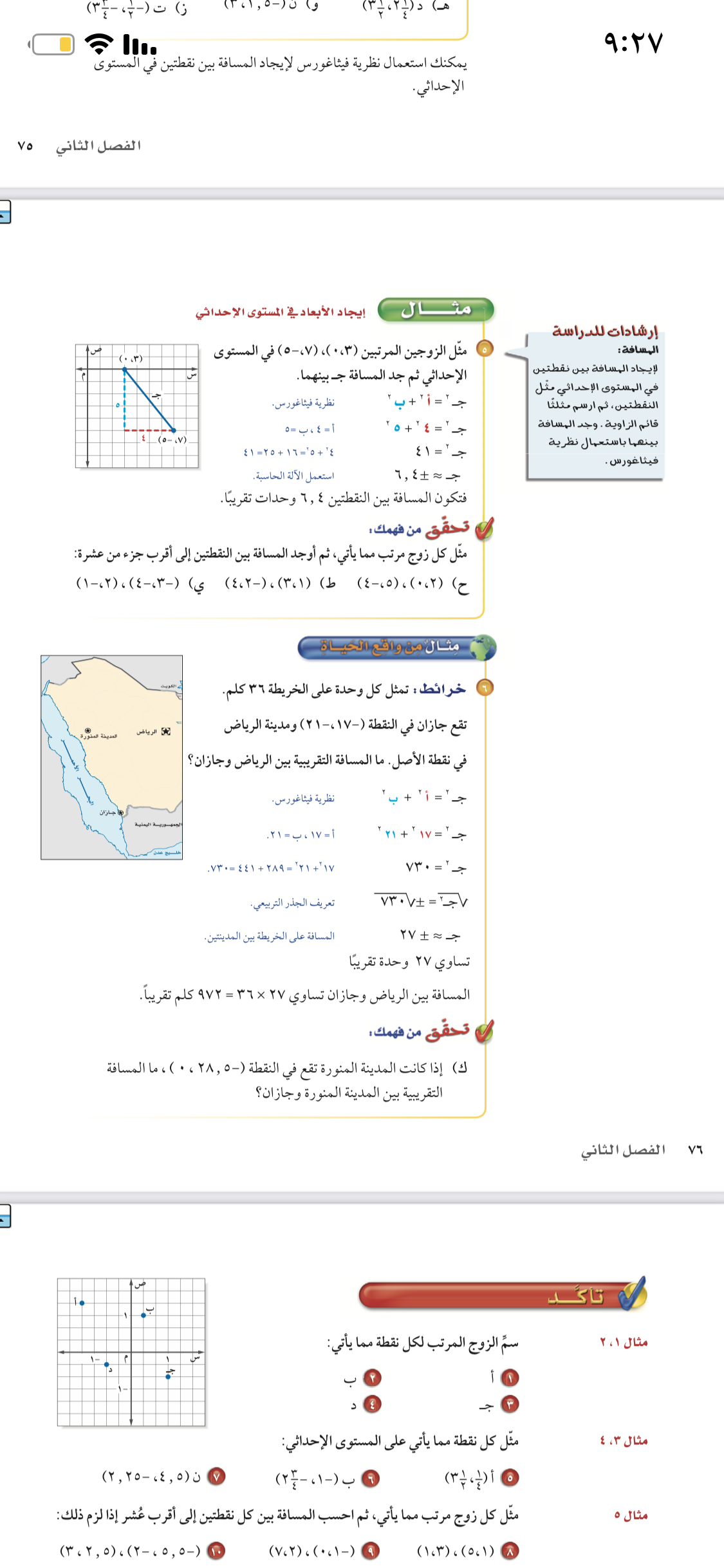 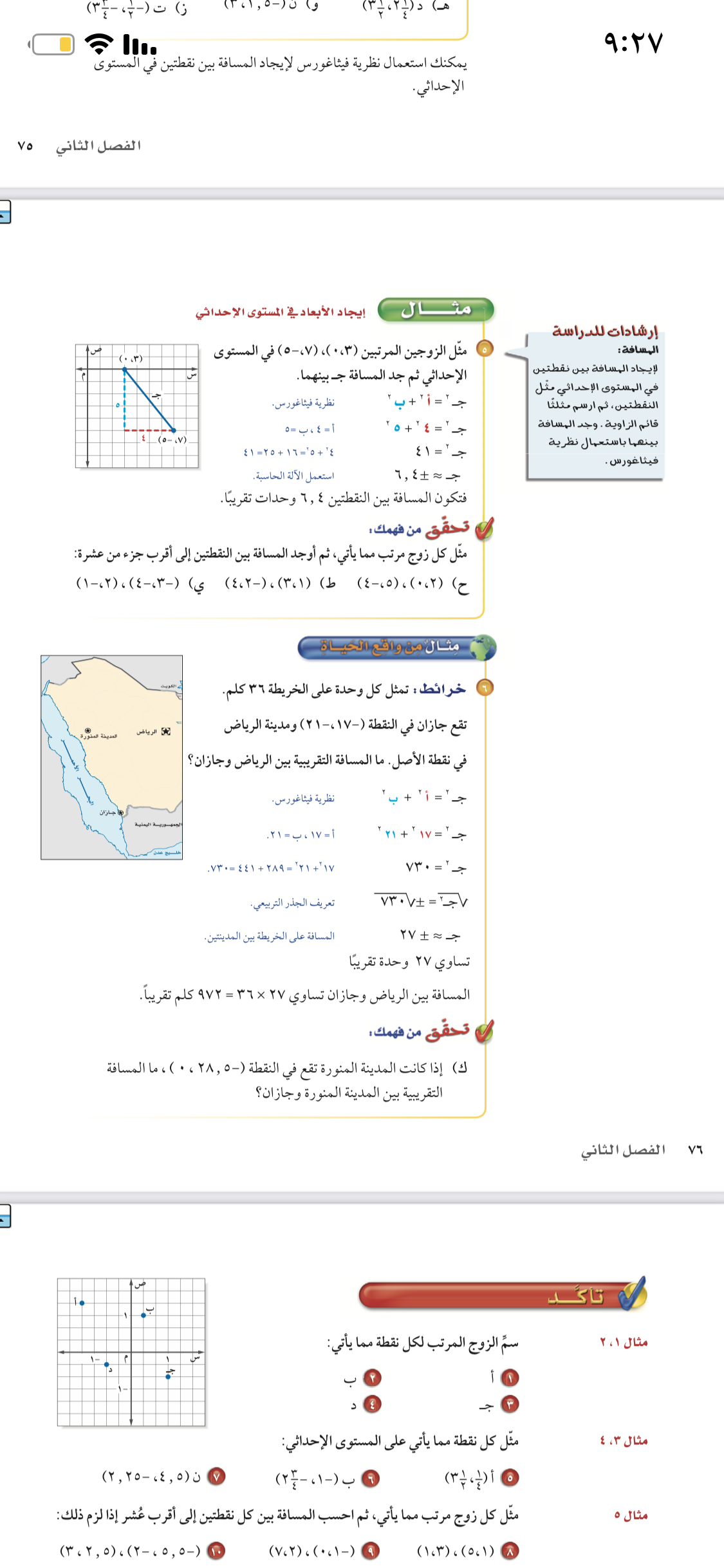 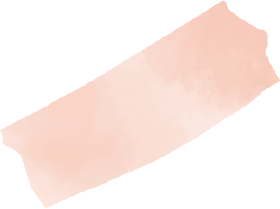 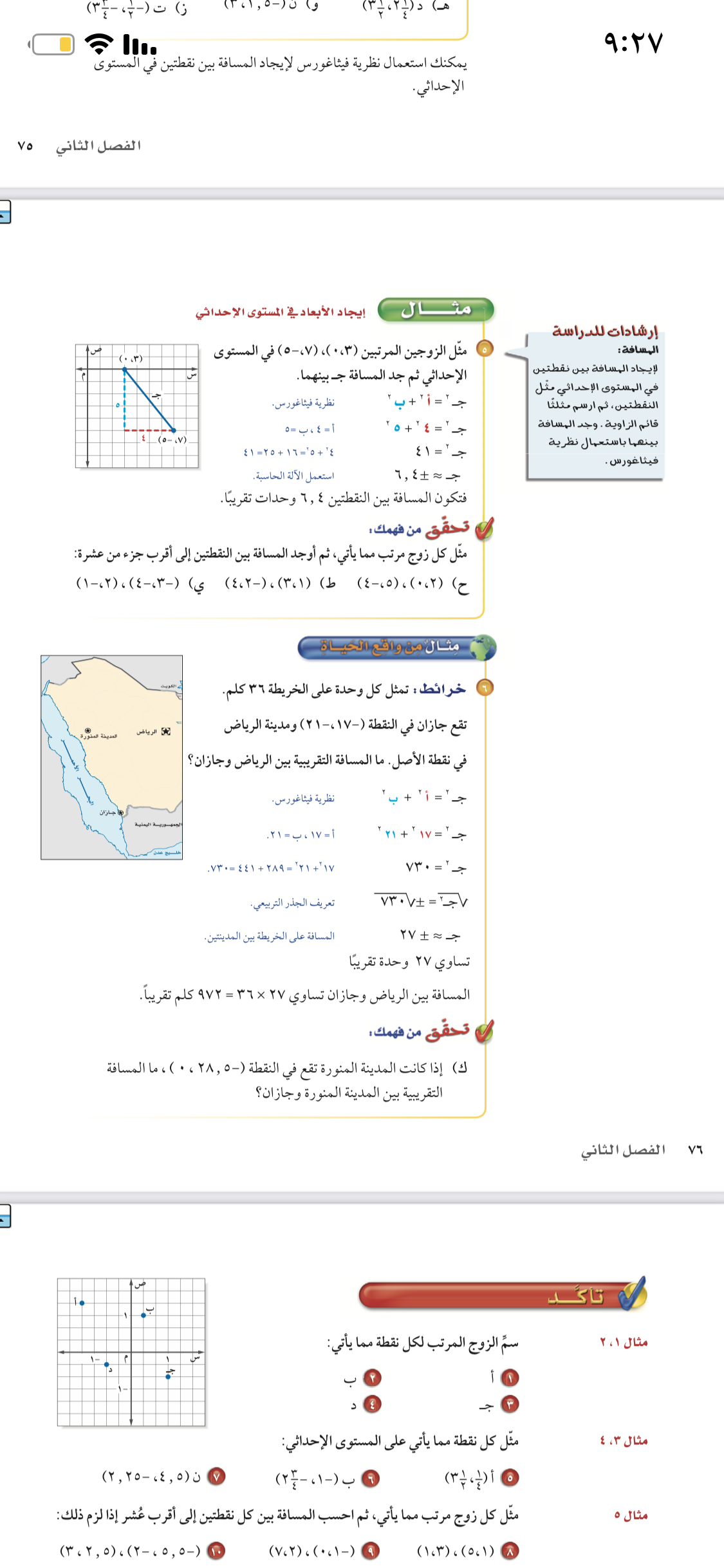 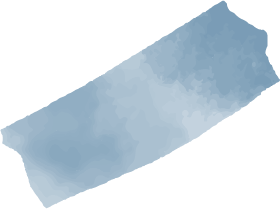 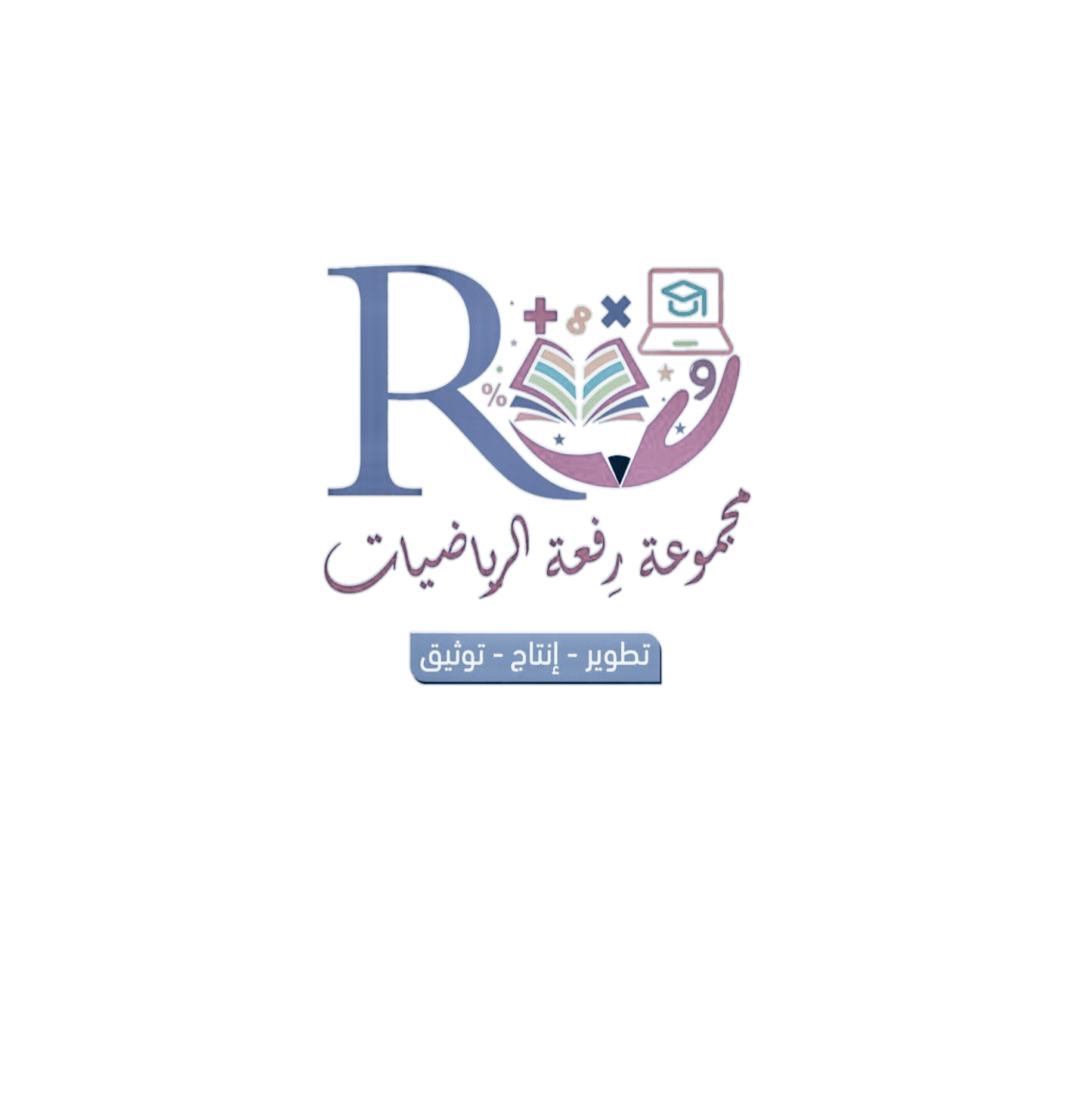 تأكد
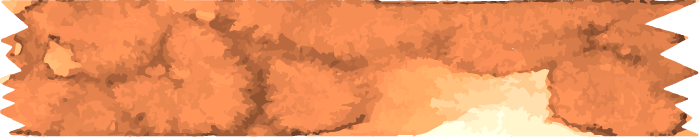 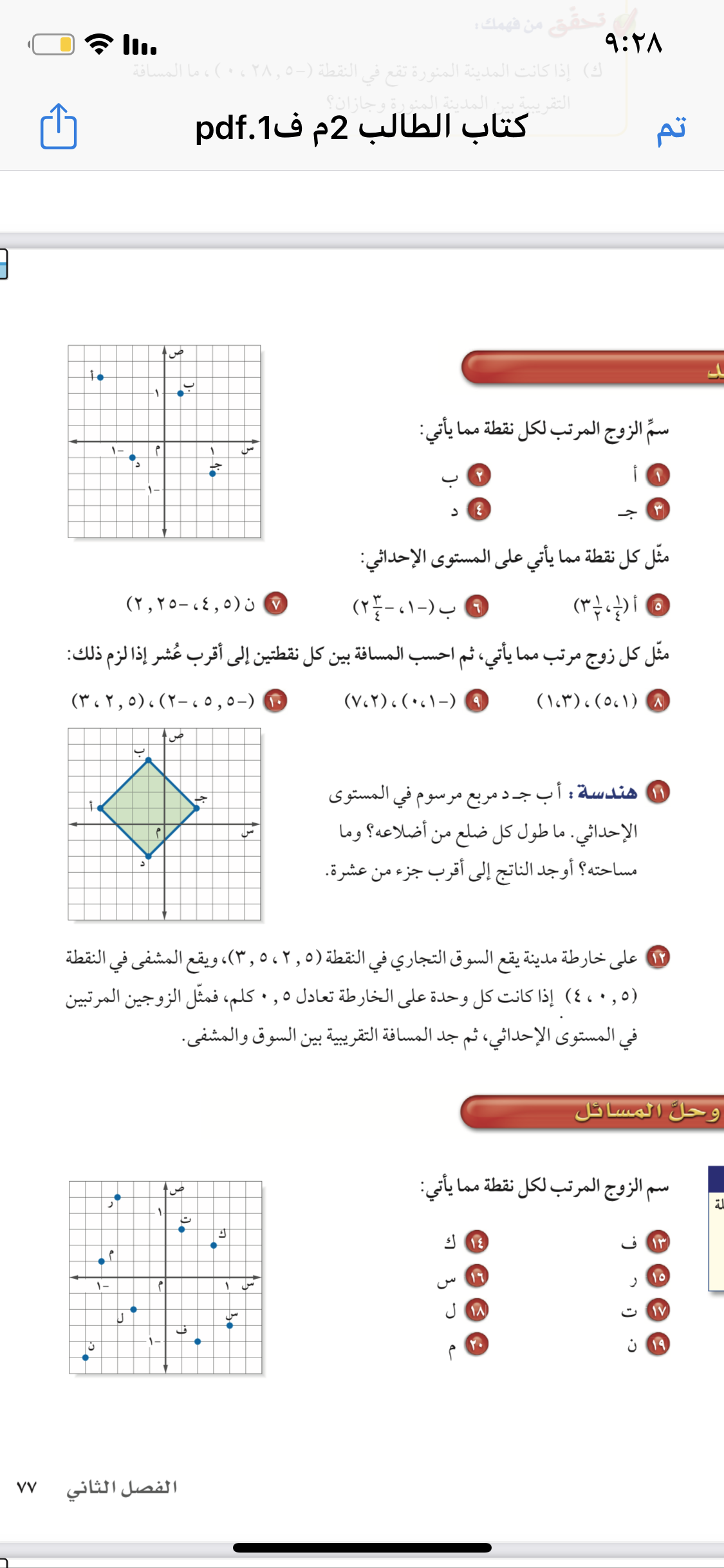 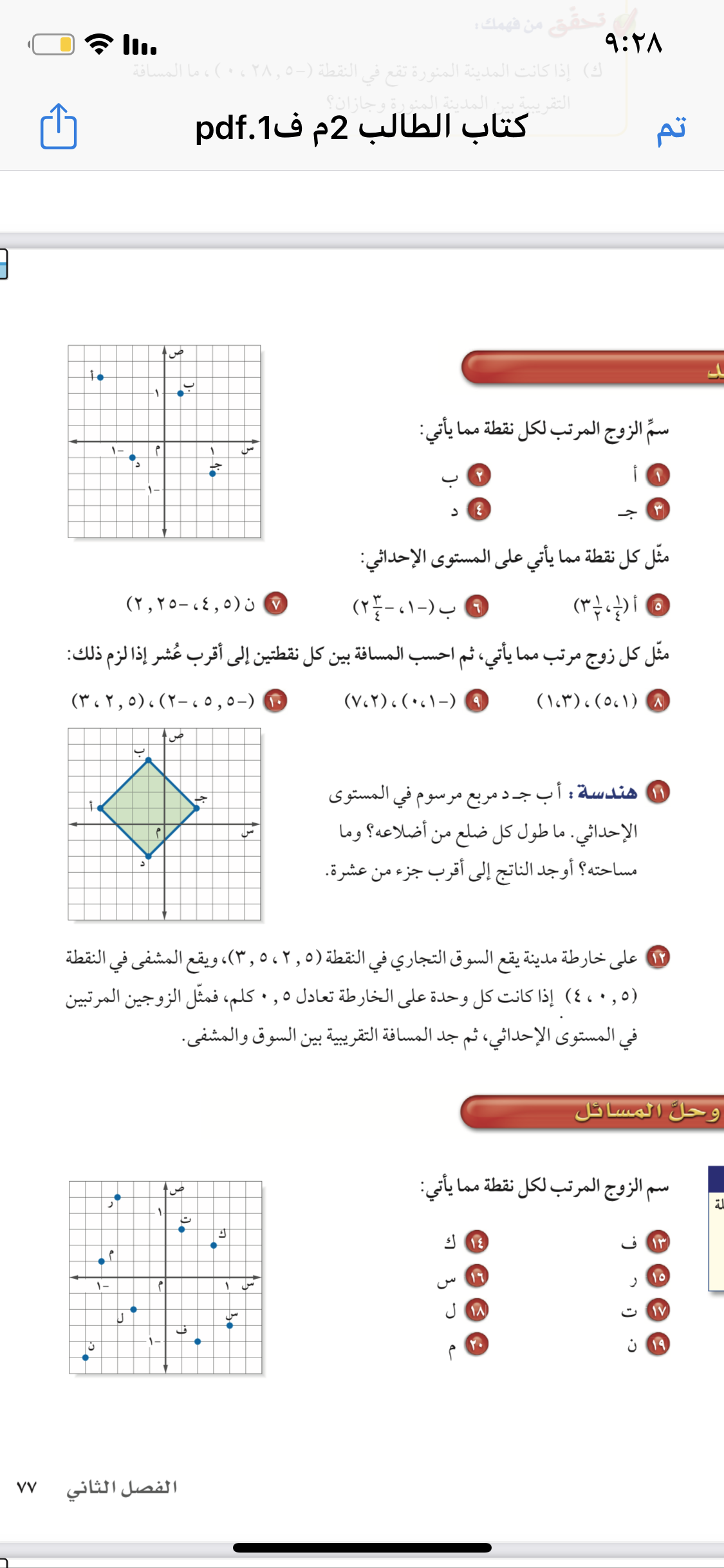 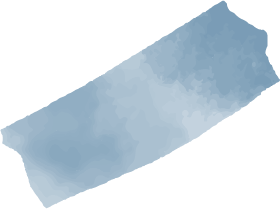 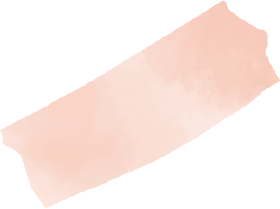 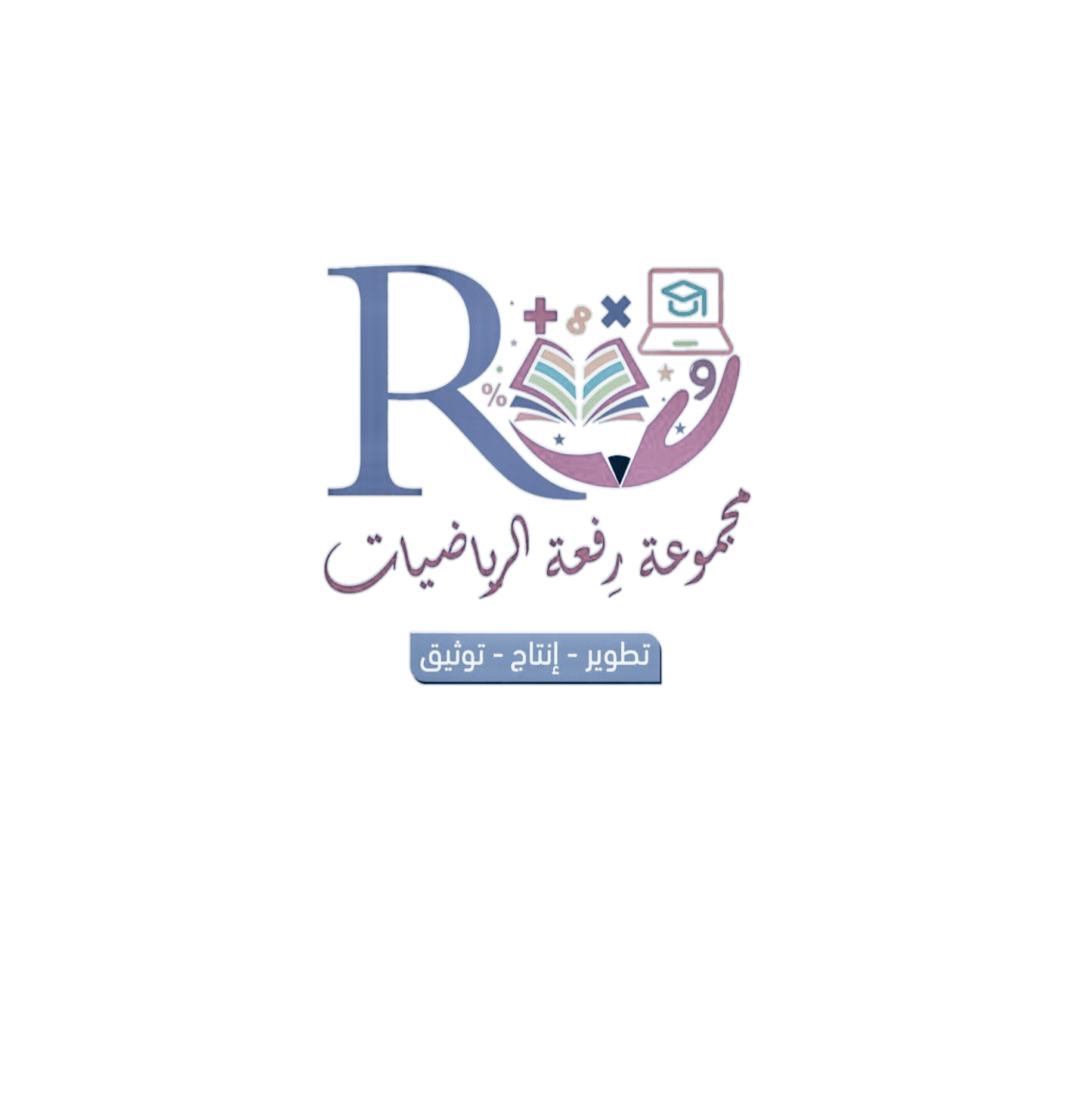 @ amal_almazroai
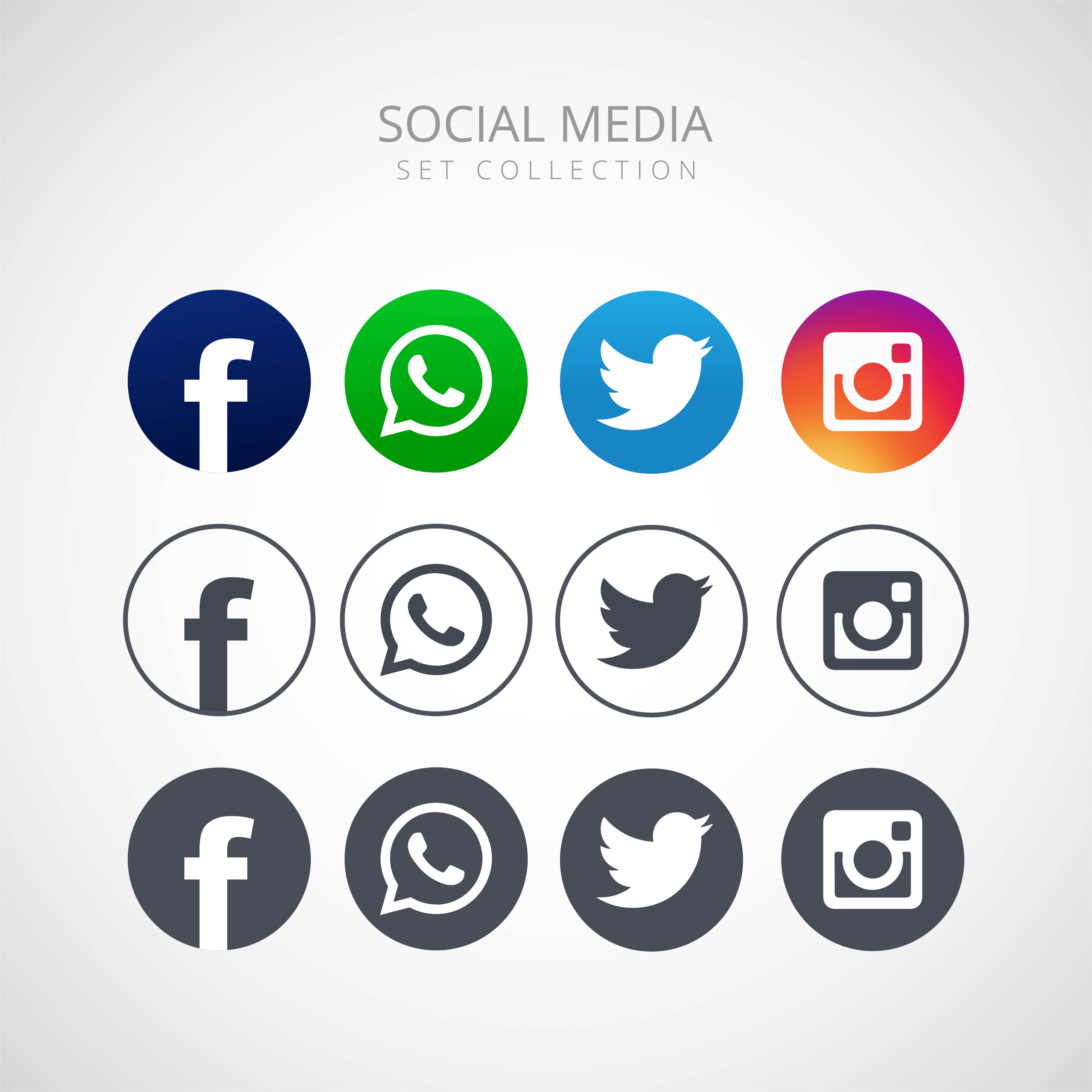 تأكد
@ ma3aly_alharbi
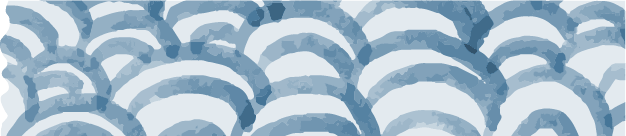 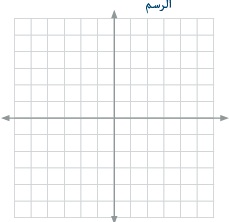 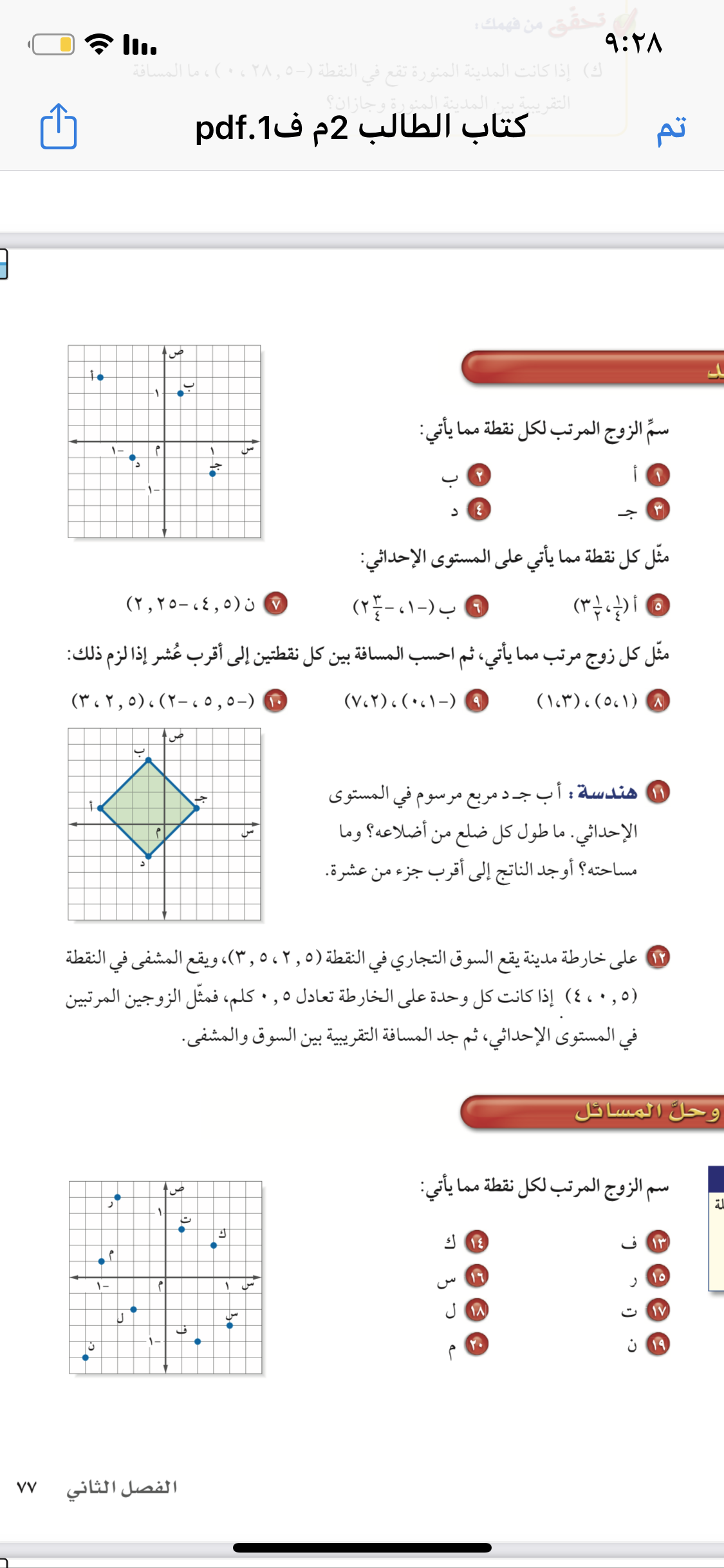 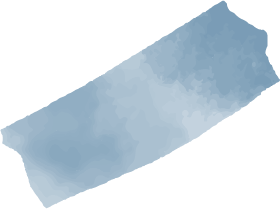 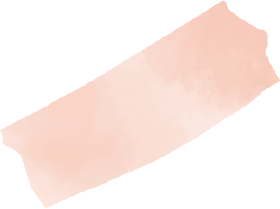 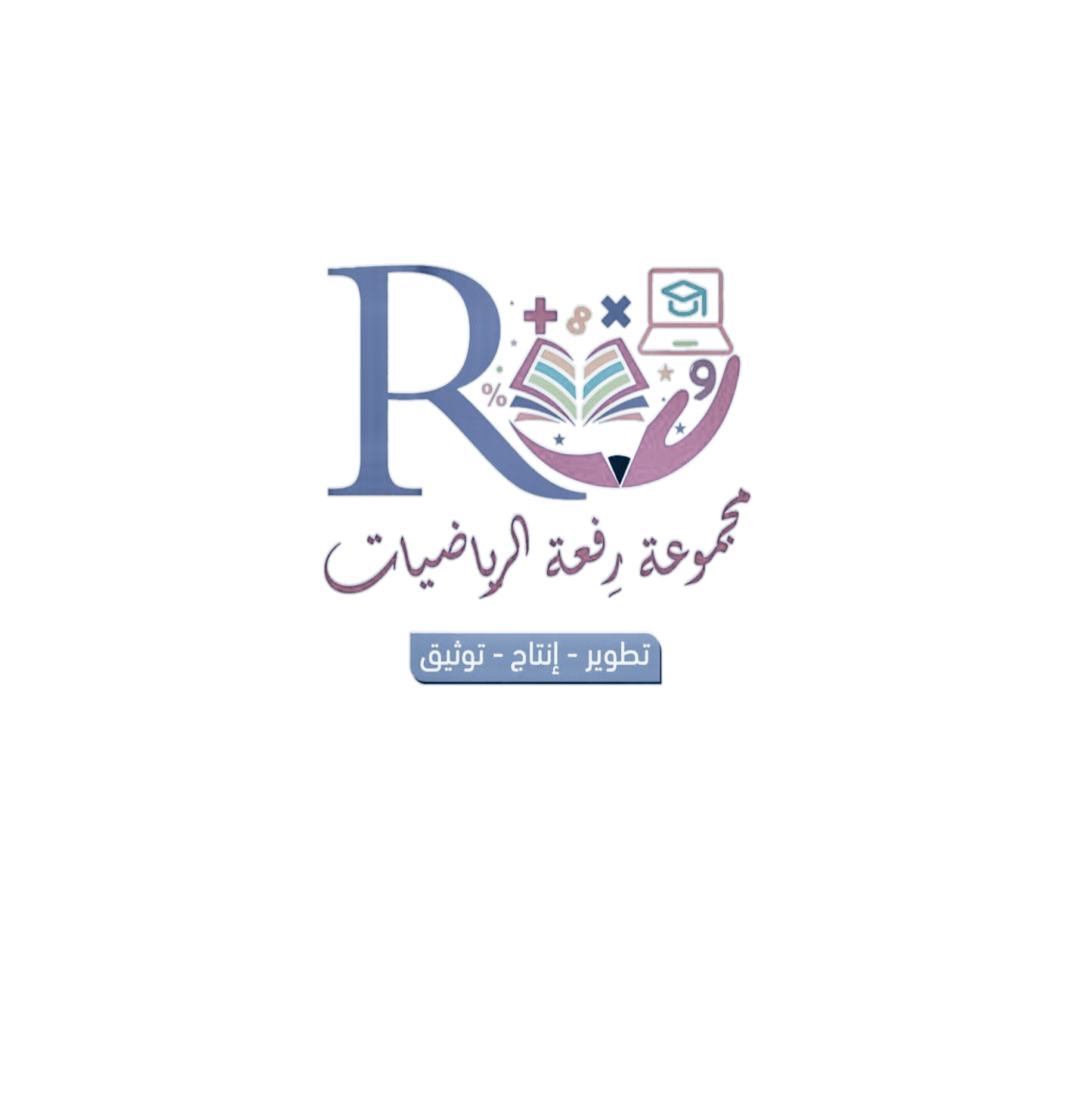 تأكد
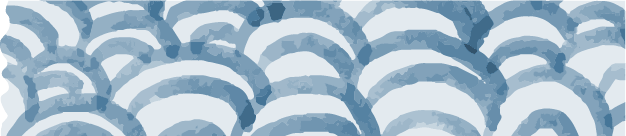 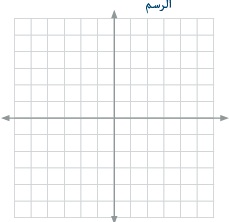 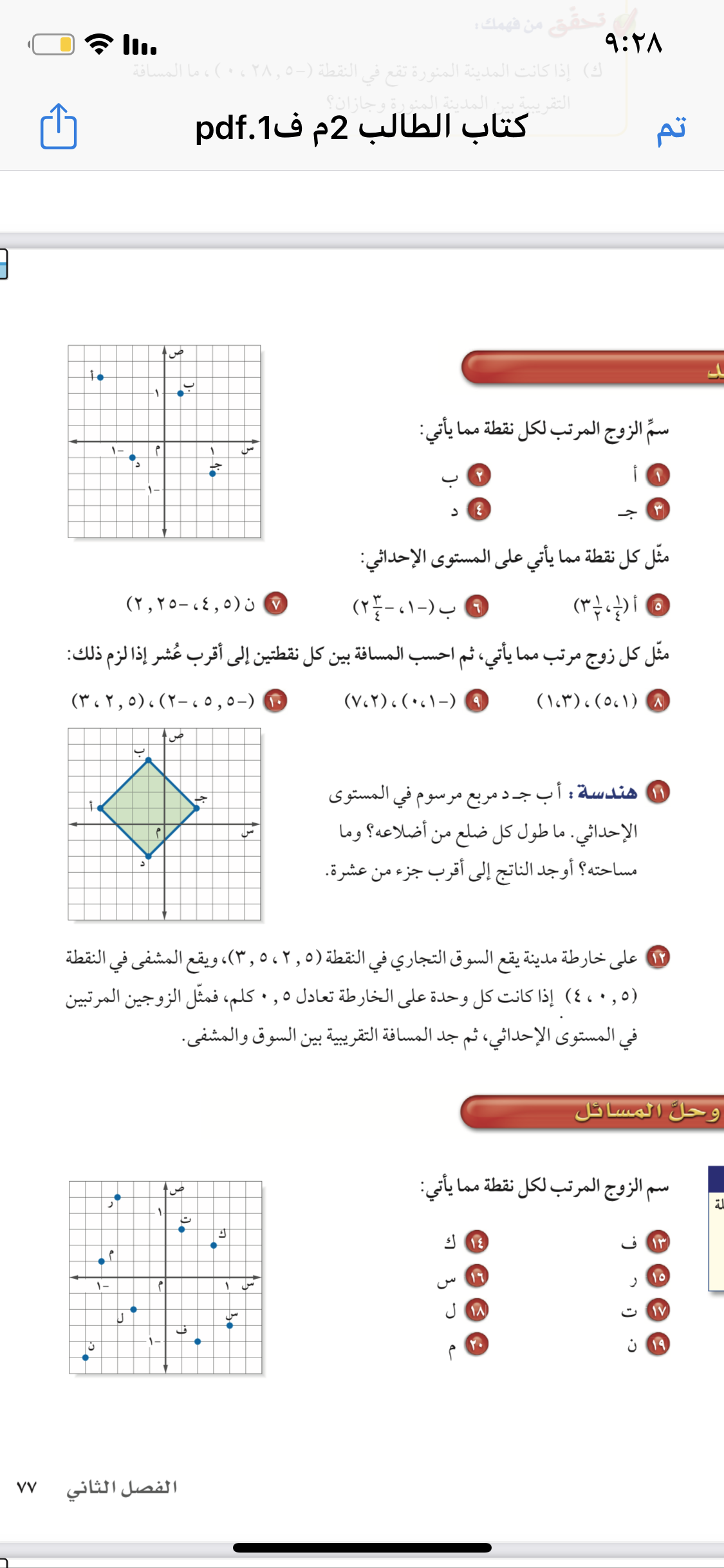 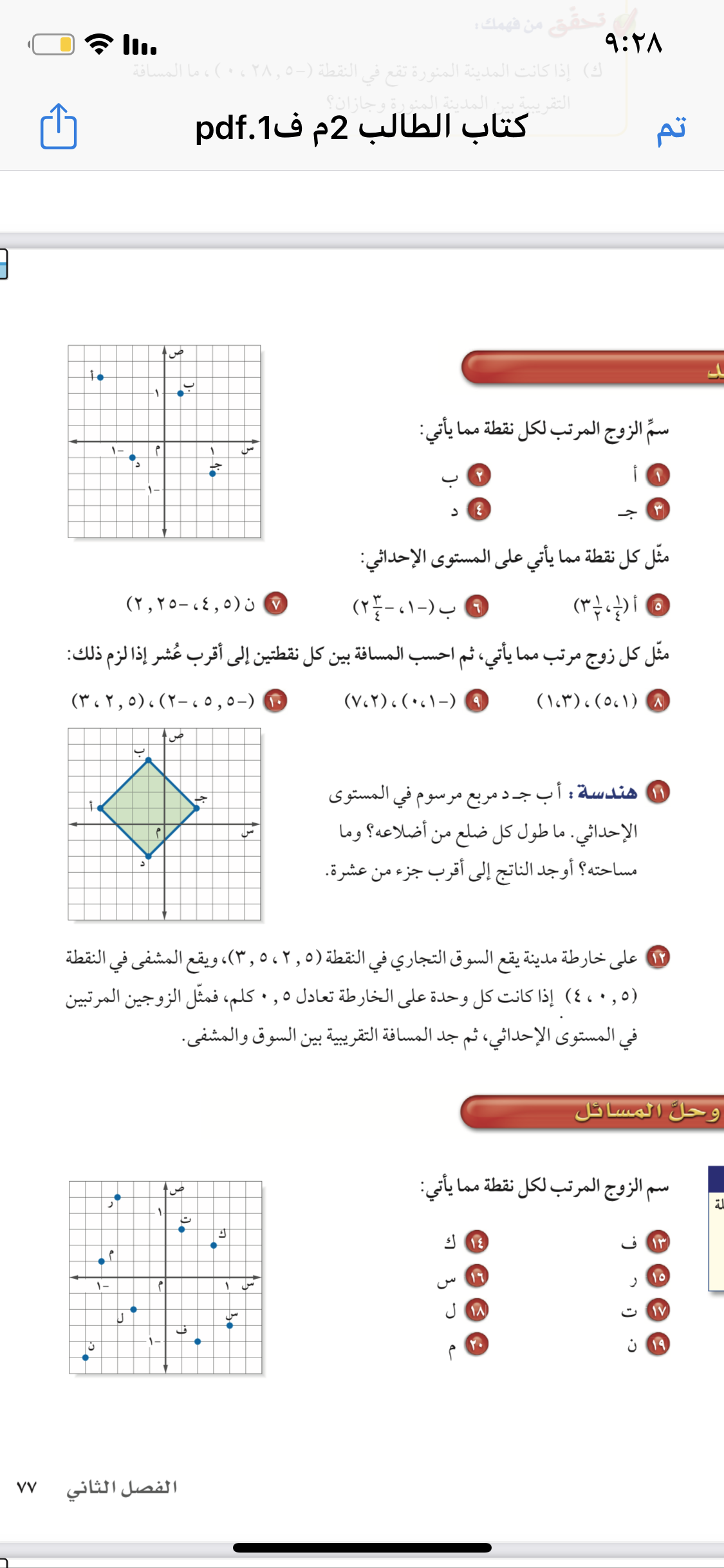 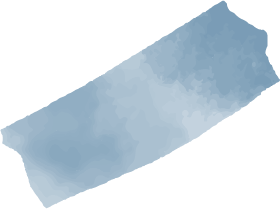 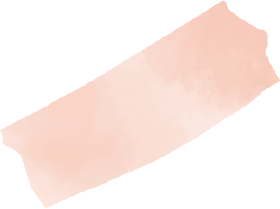 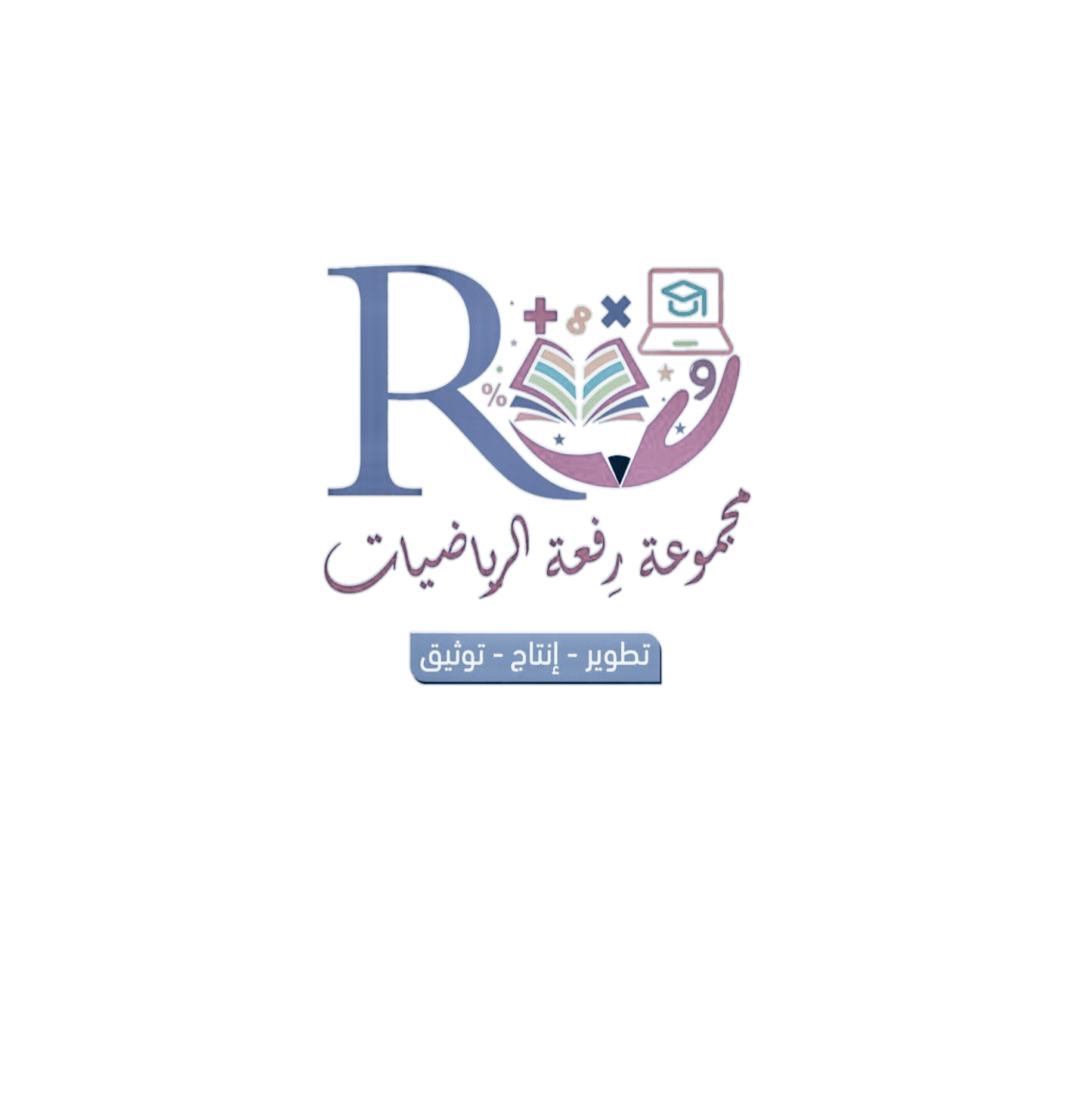 تأكد
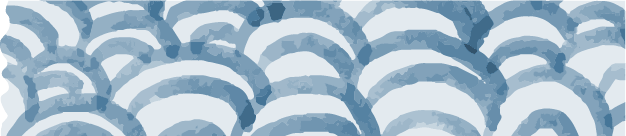 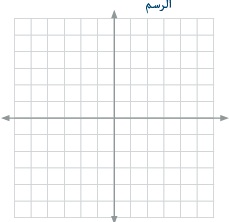 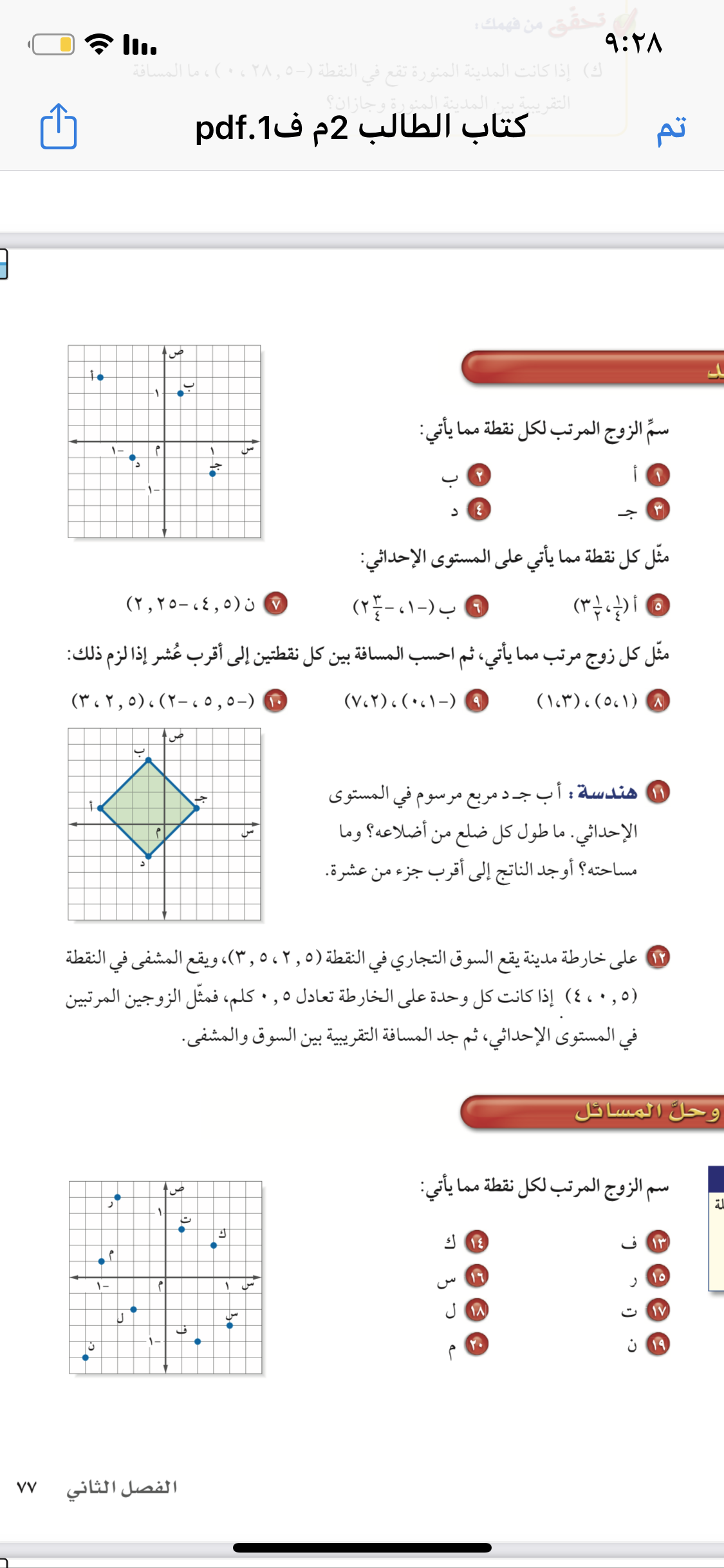 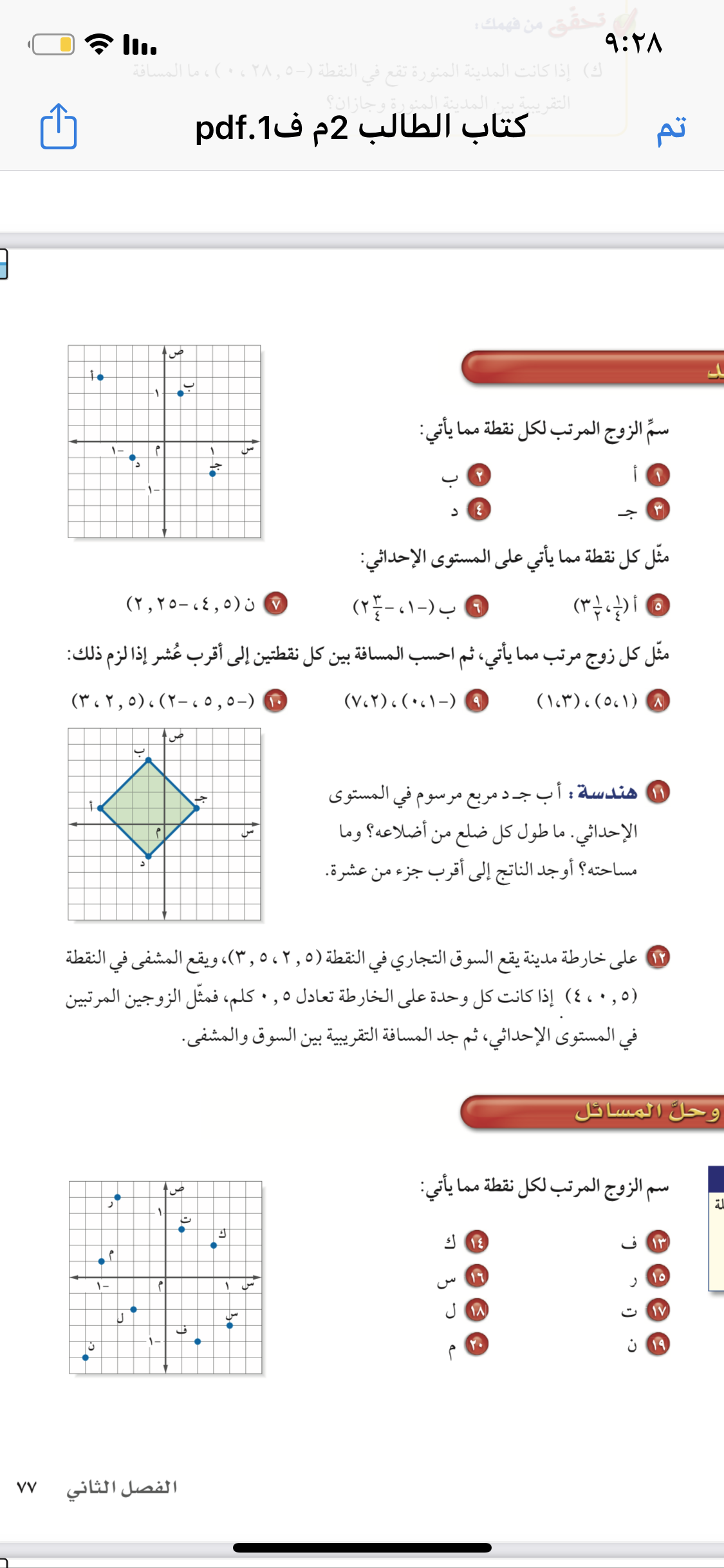 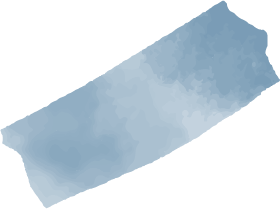 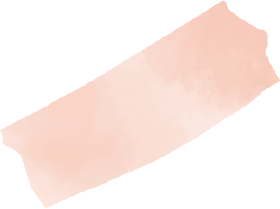 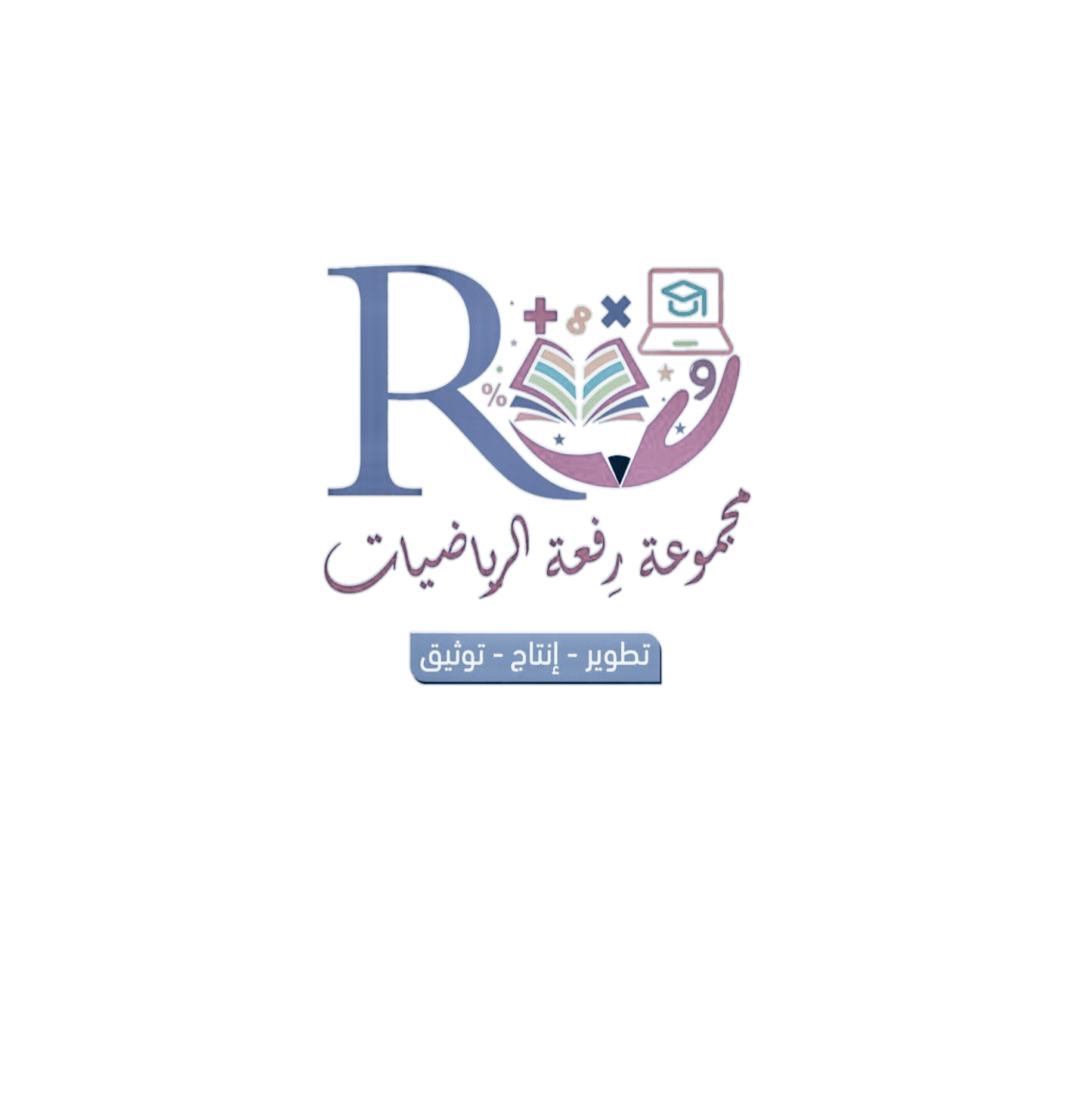 تأكد
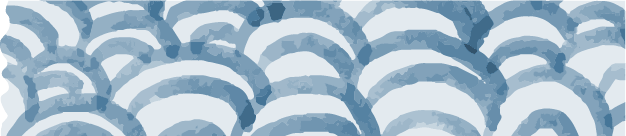 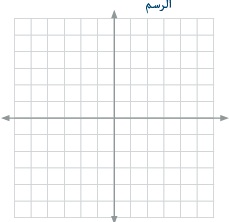 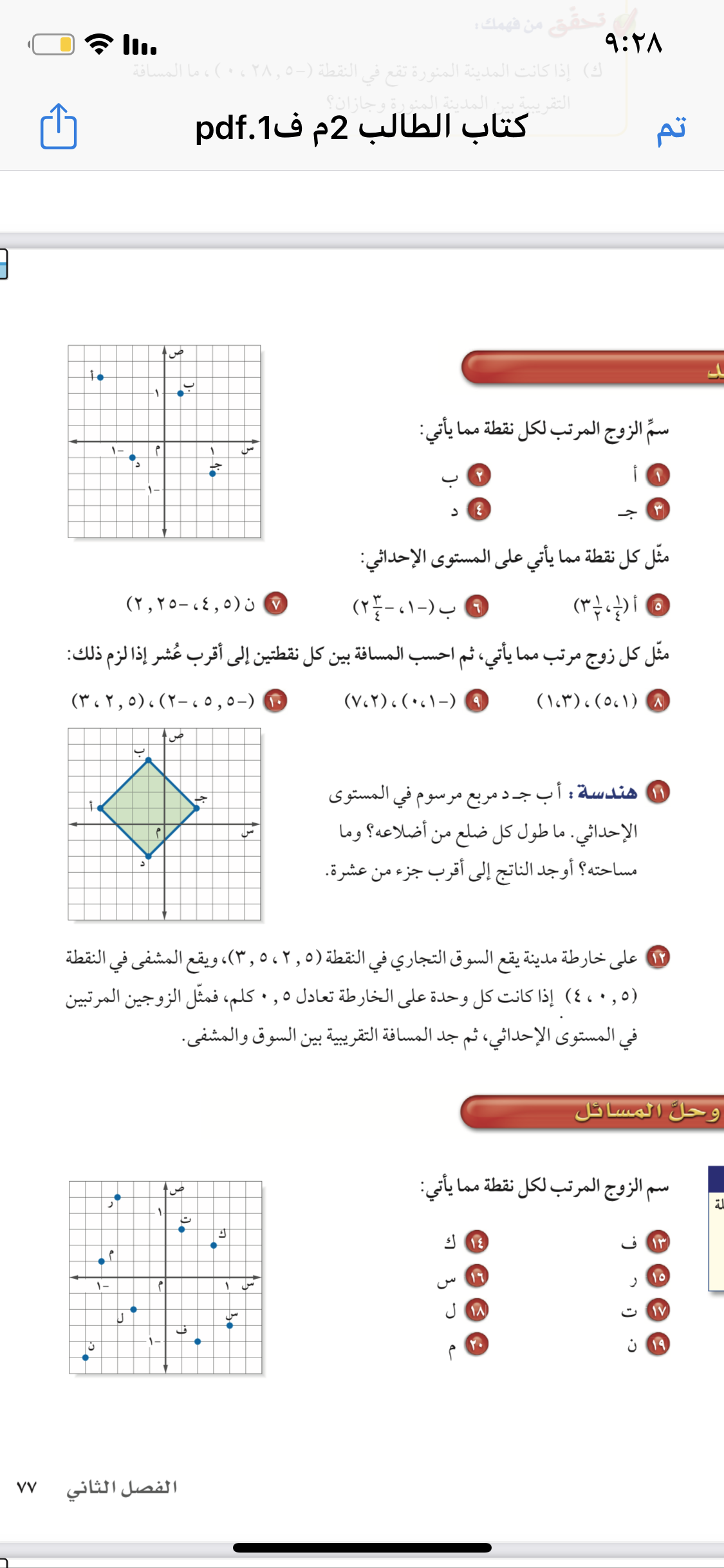 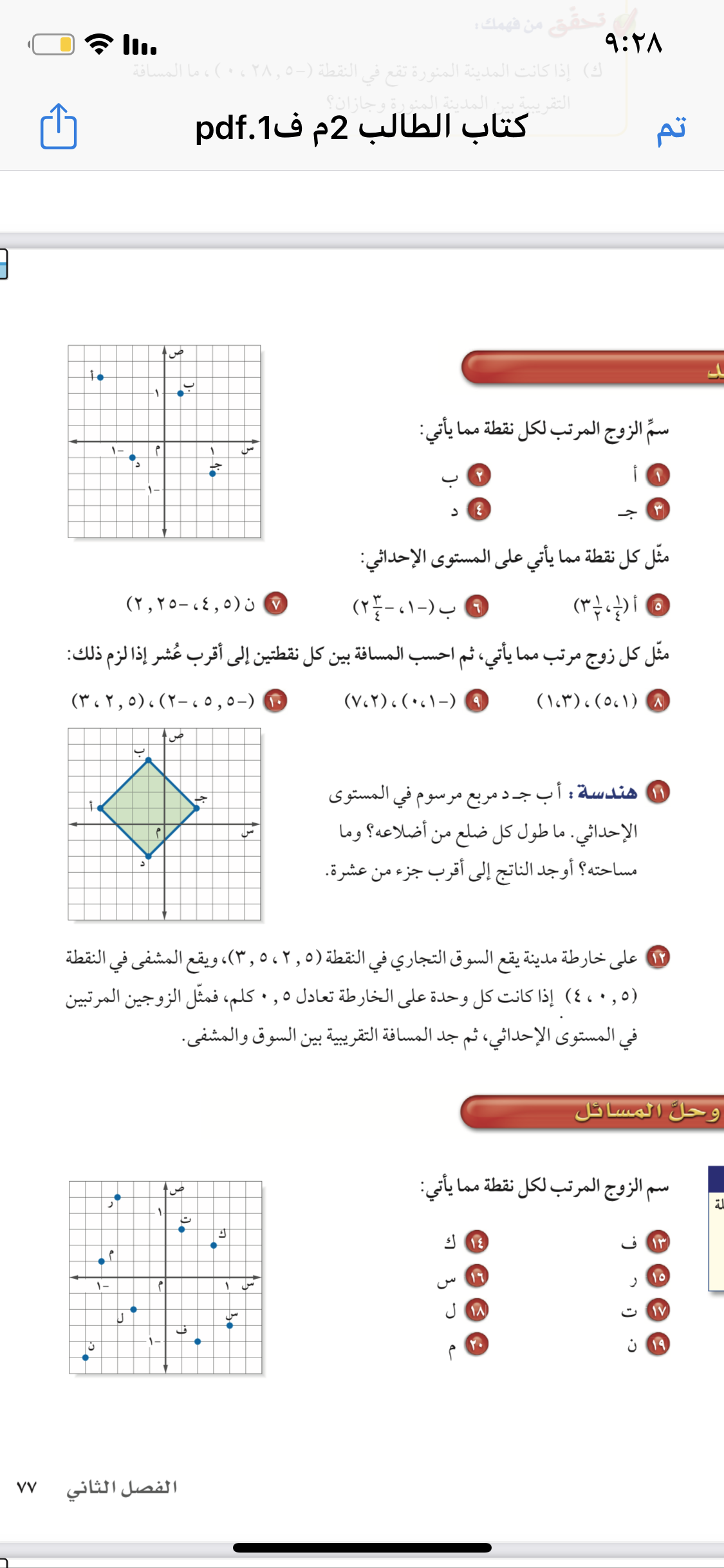 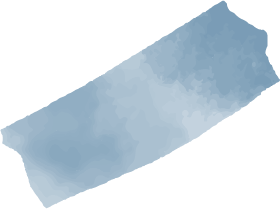 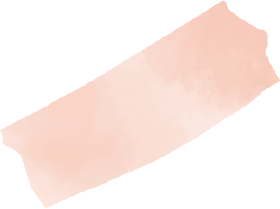 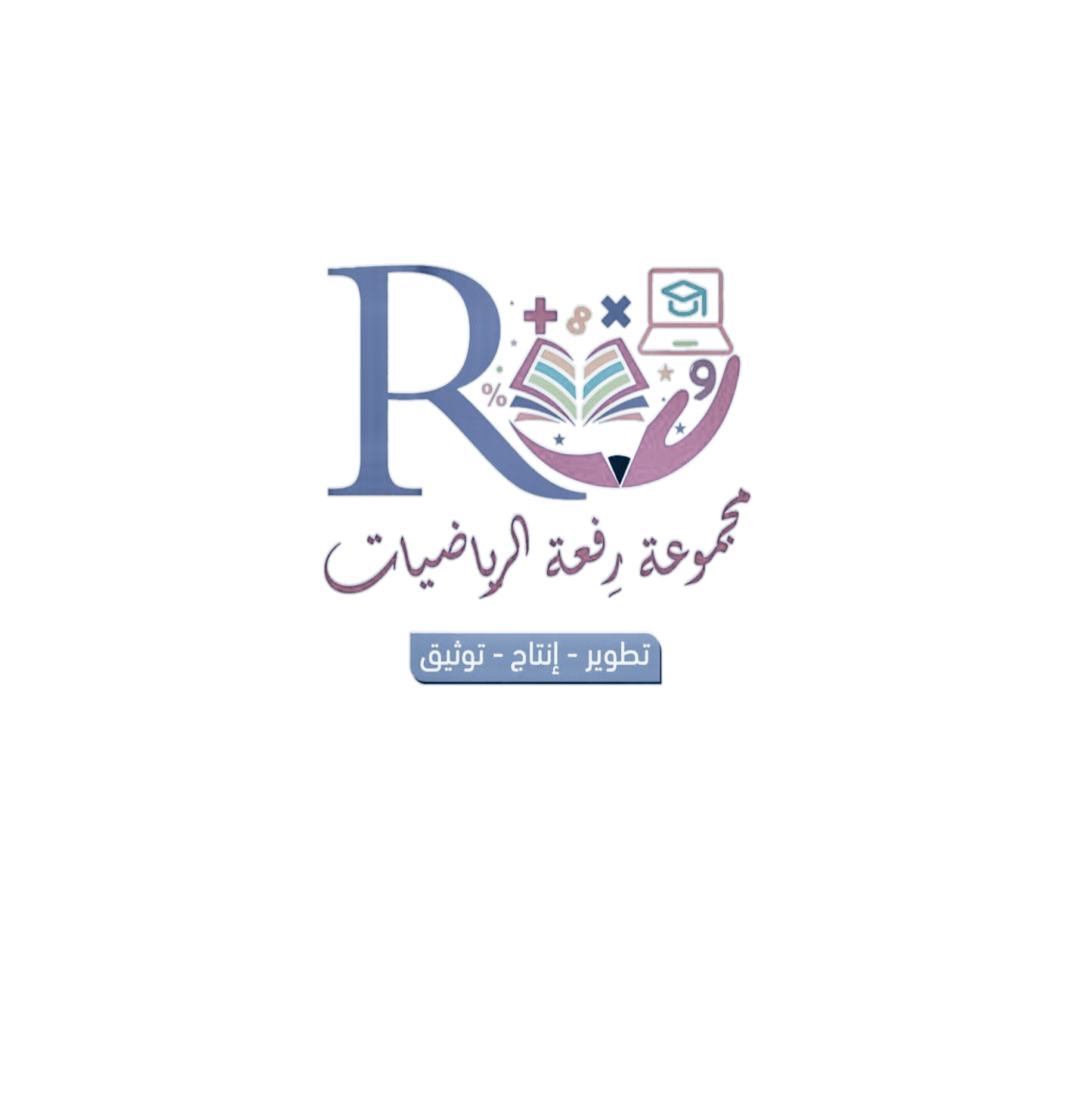 @ amal_almazroai
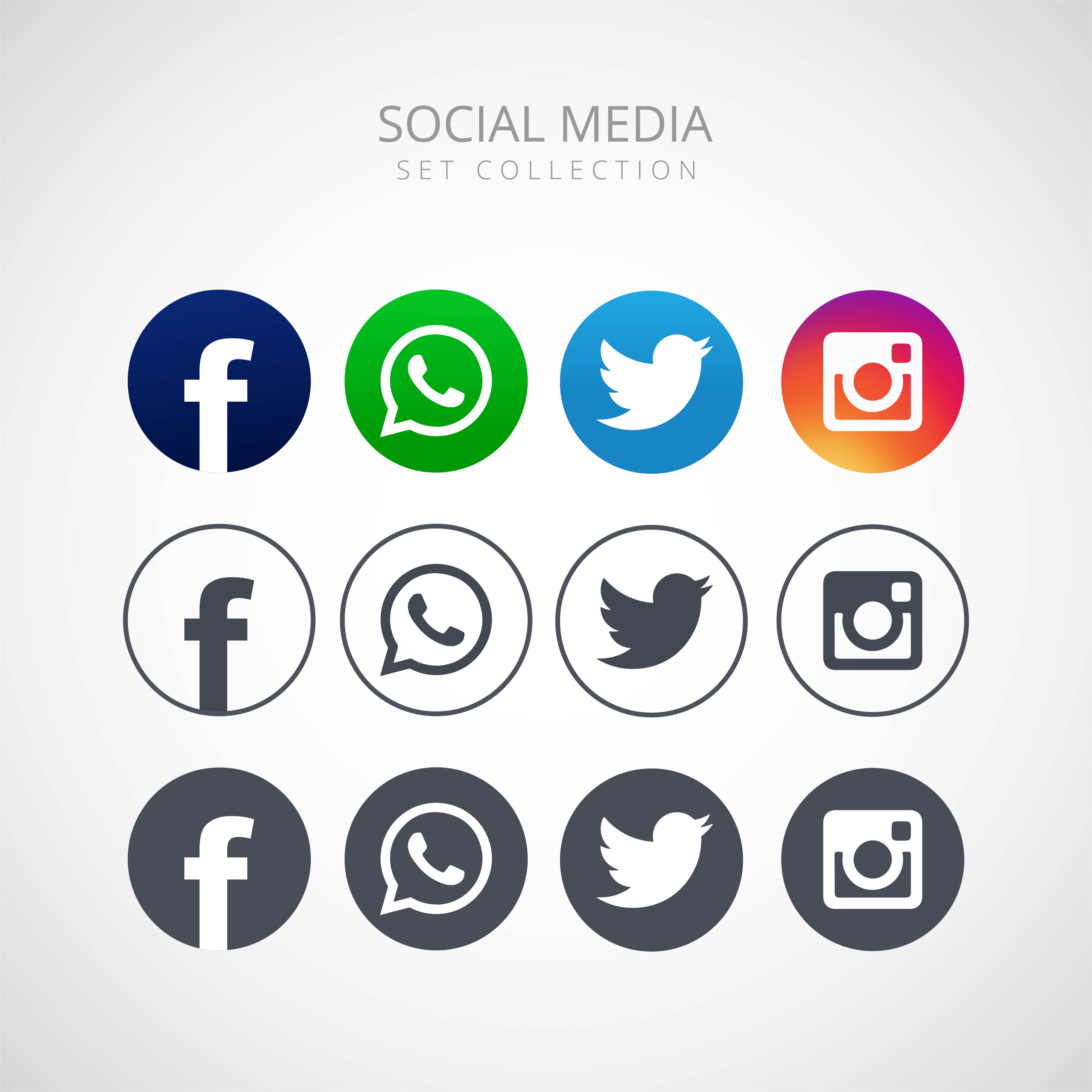 @ ma3aly_alharbi
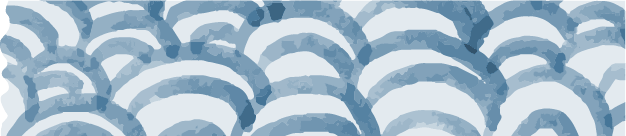 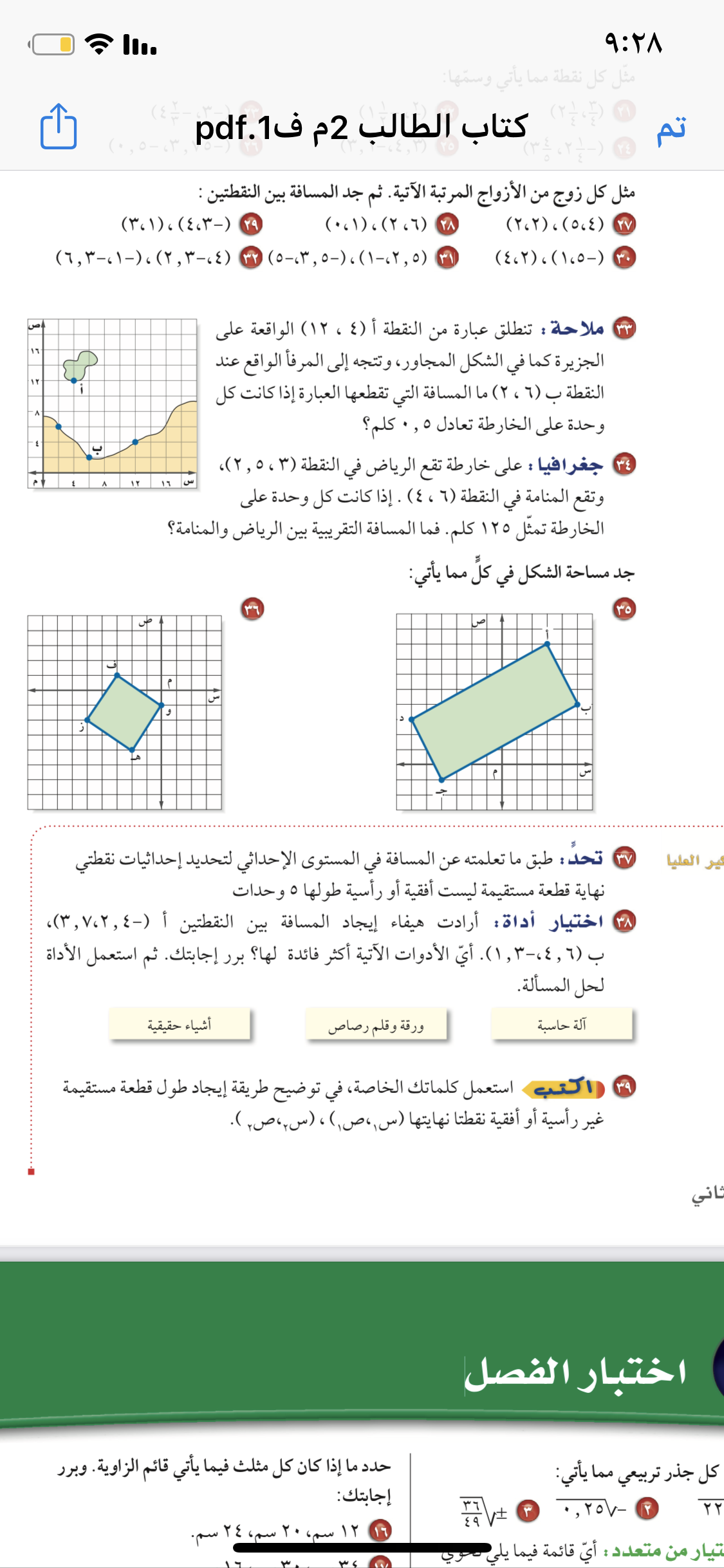 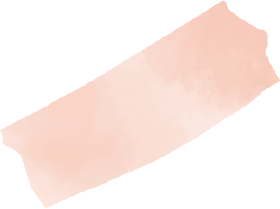 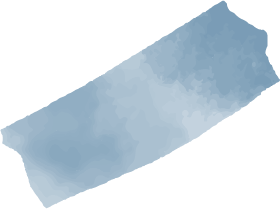 @ amal_almazroai
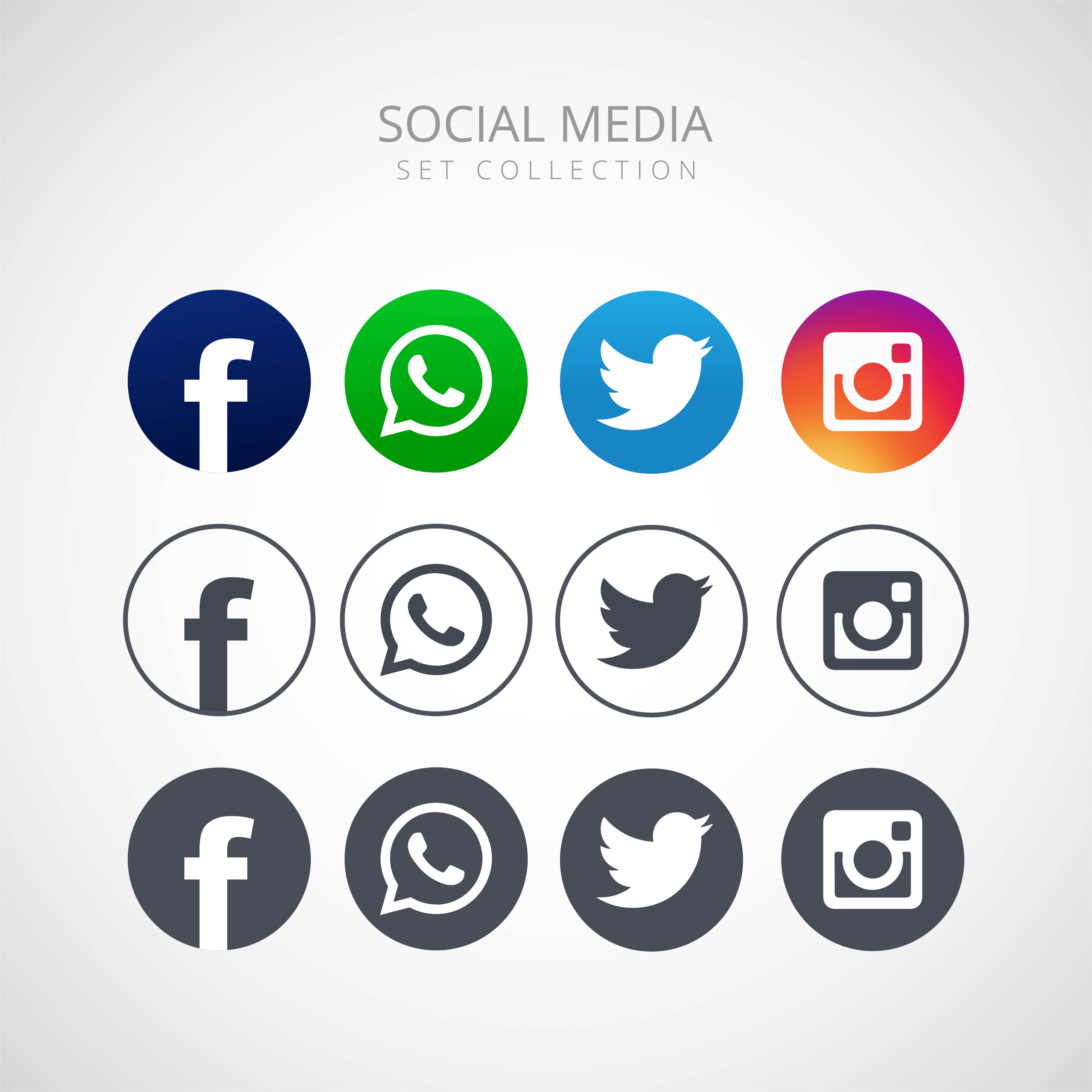 ماذا تعلمت من الدرس
@ ma3aly_alharbi
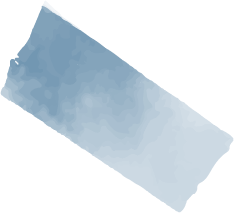 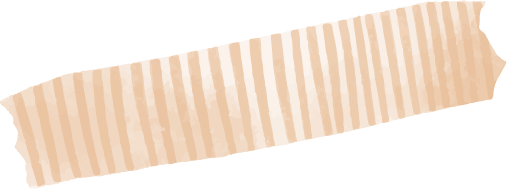 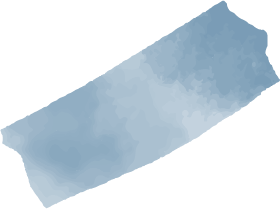 @ amal_almazroai
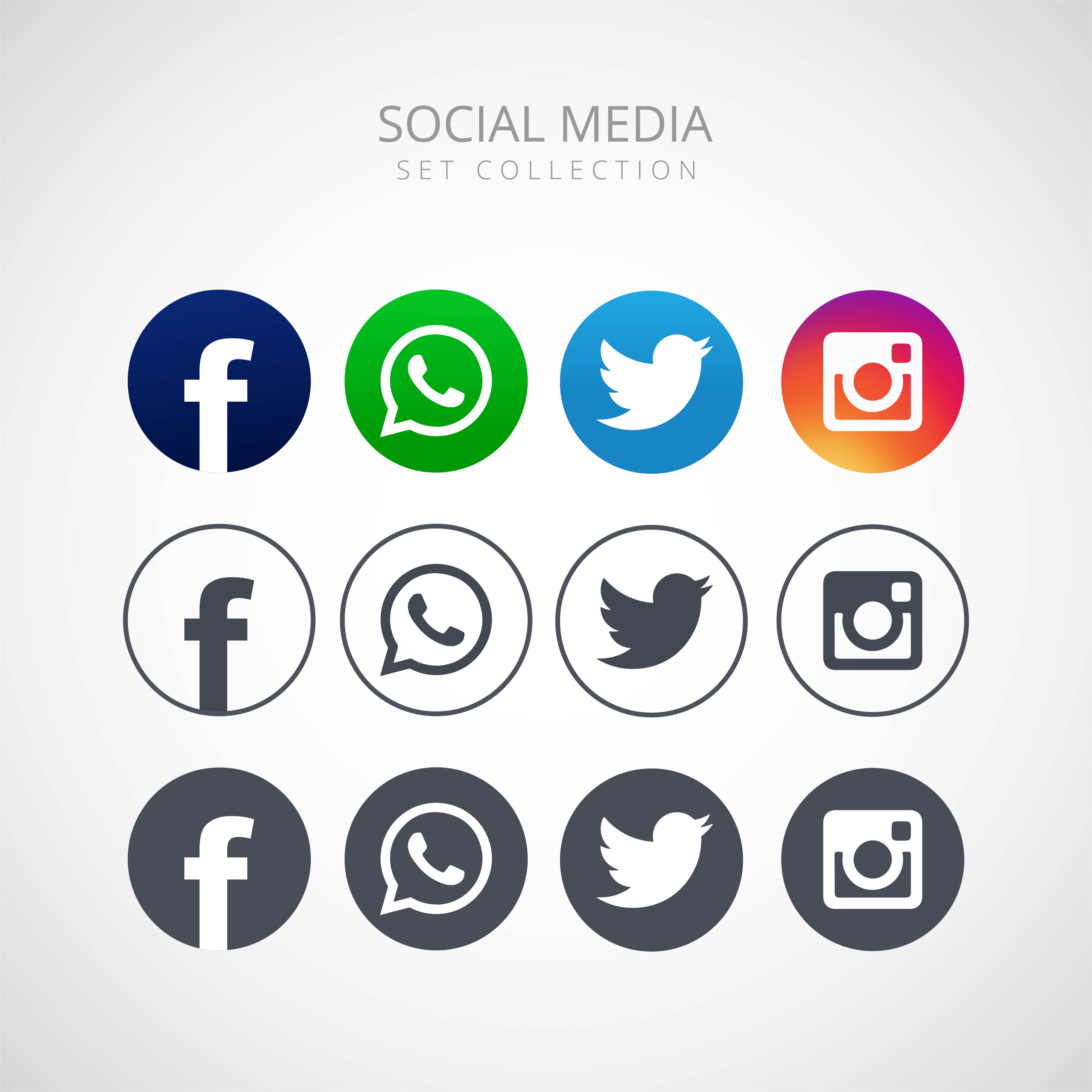 @ ma3aly_alharbi
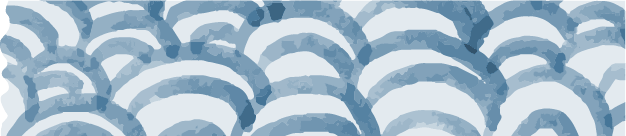 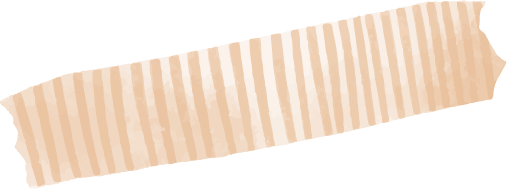 الواجب
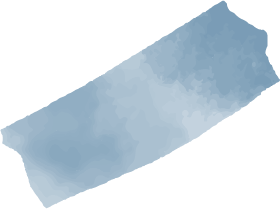